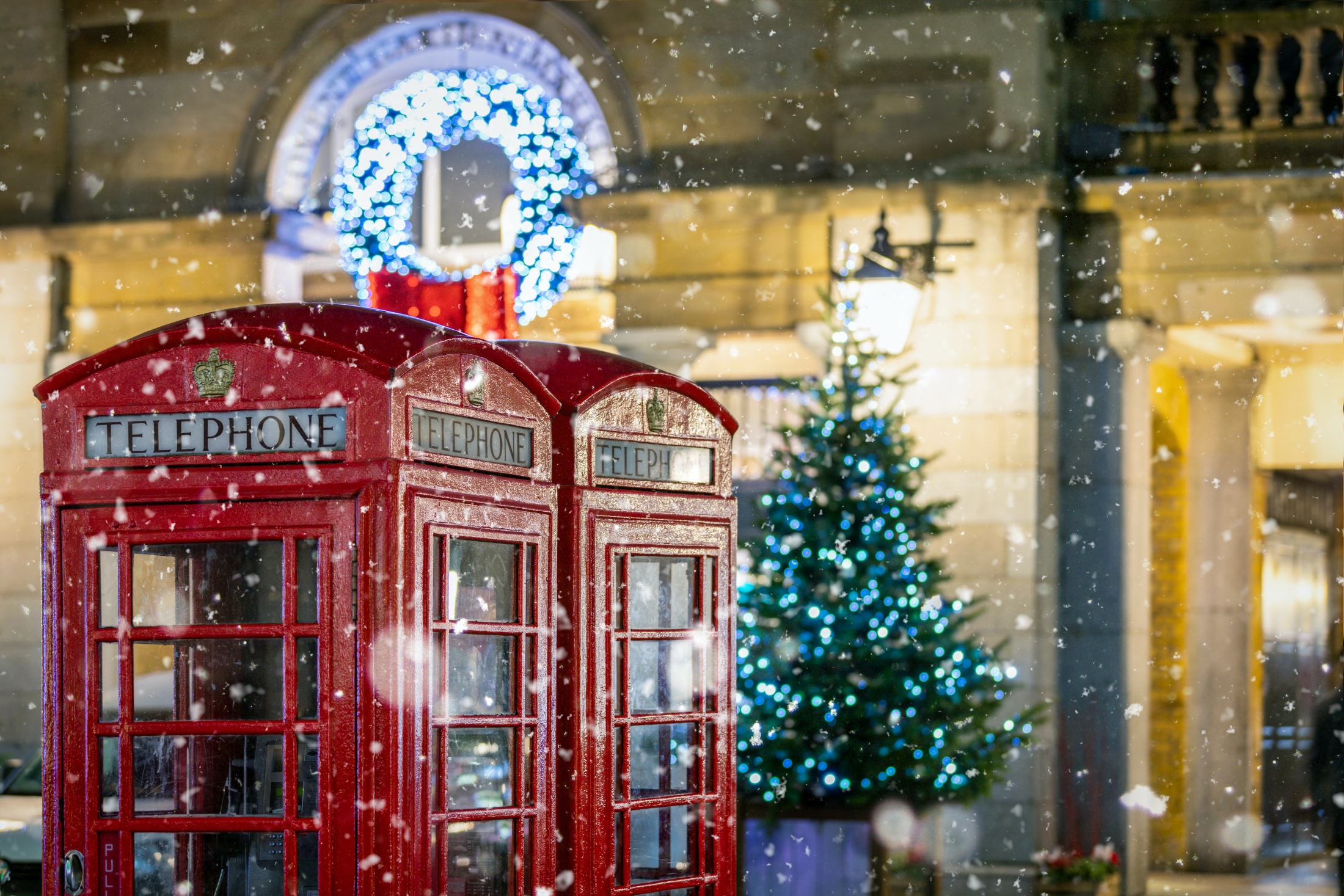 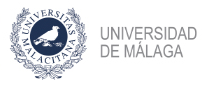 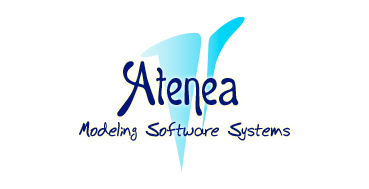 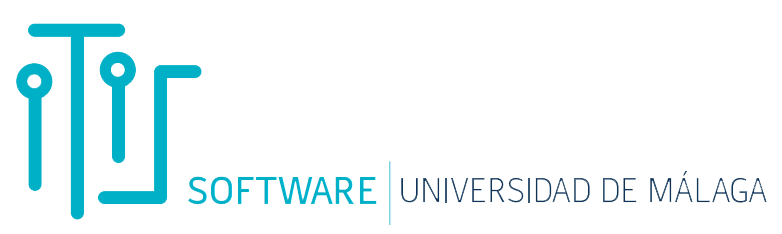 Revolutionizing
Model Development with
 Large Language Models
Lola Burgueño
MDENet Annual Symposium 2023
London, United Kingdom
December 5th, 2023
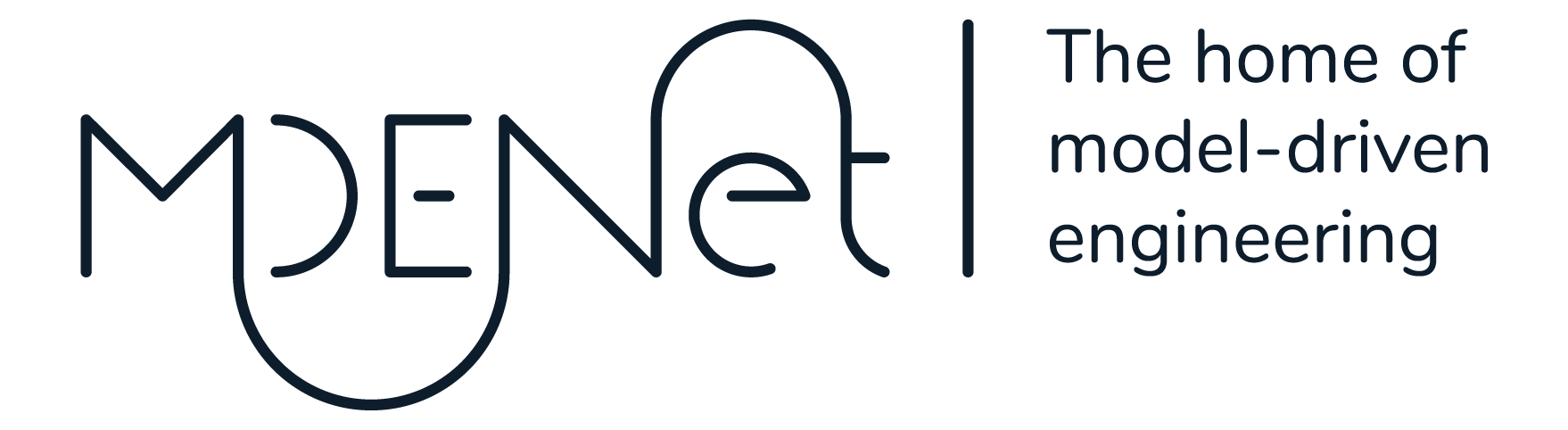 2
Generative AI
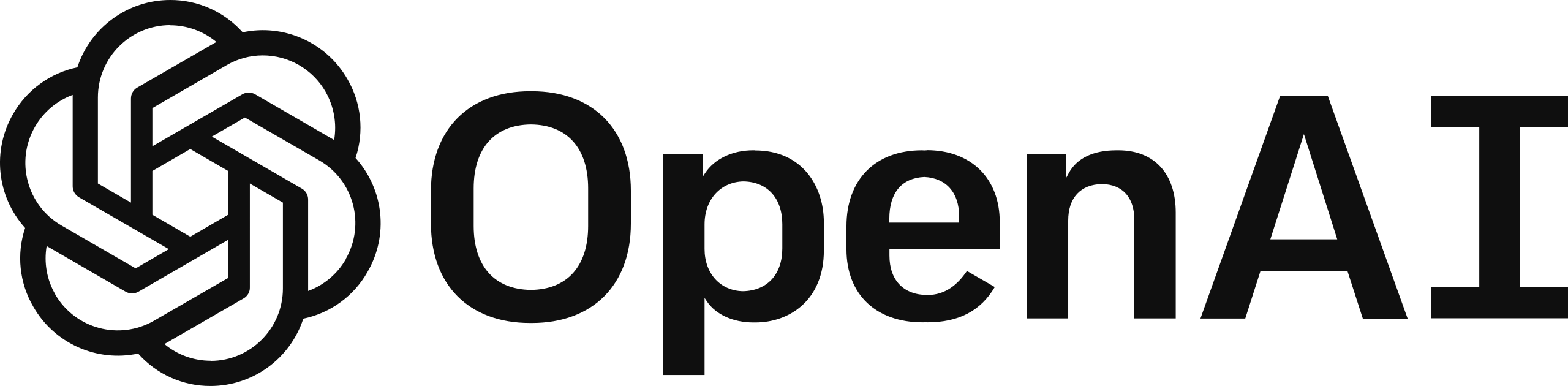 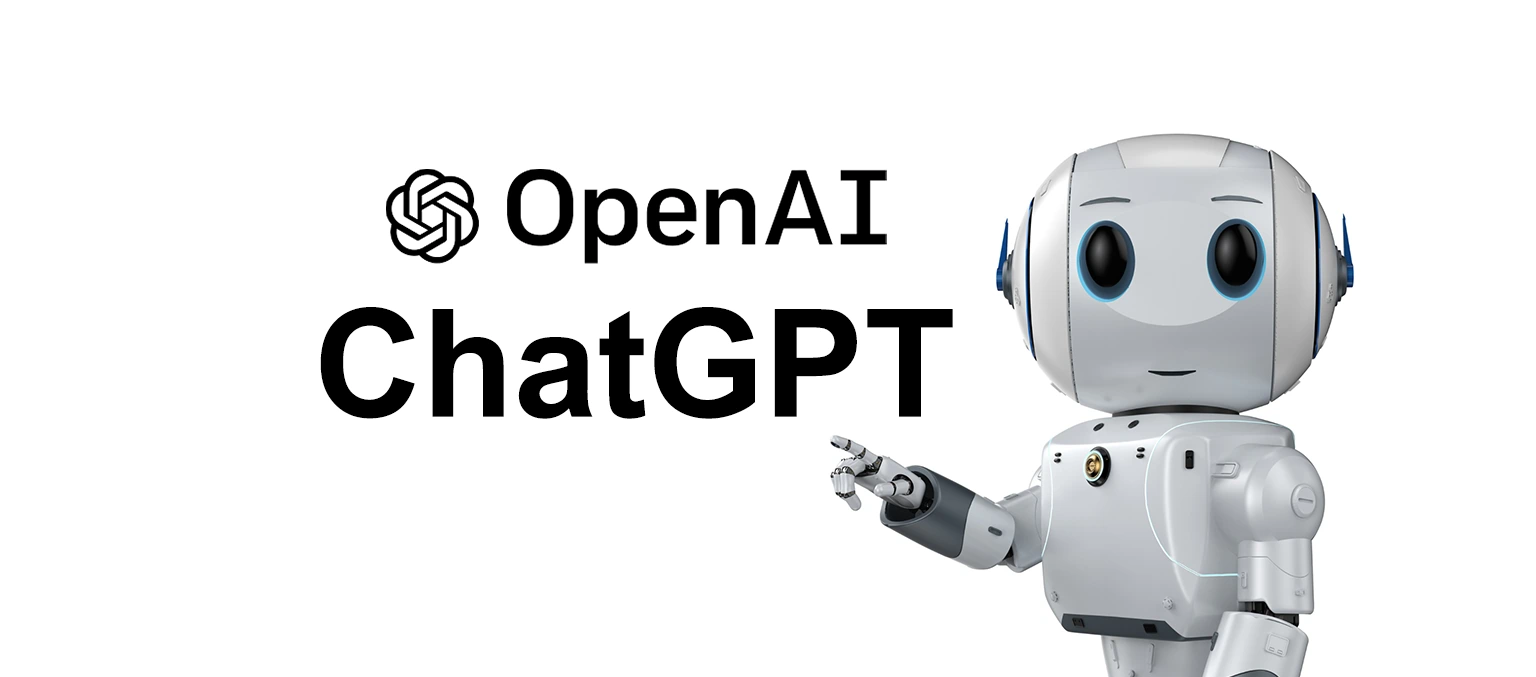 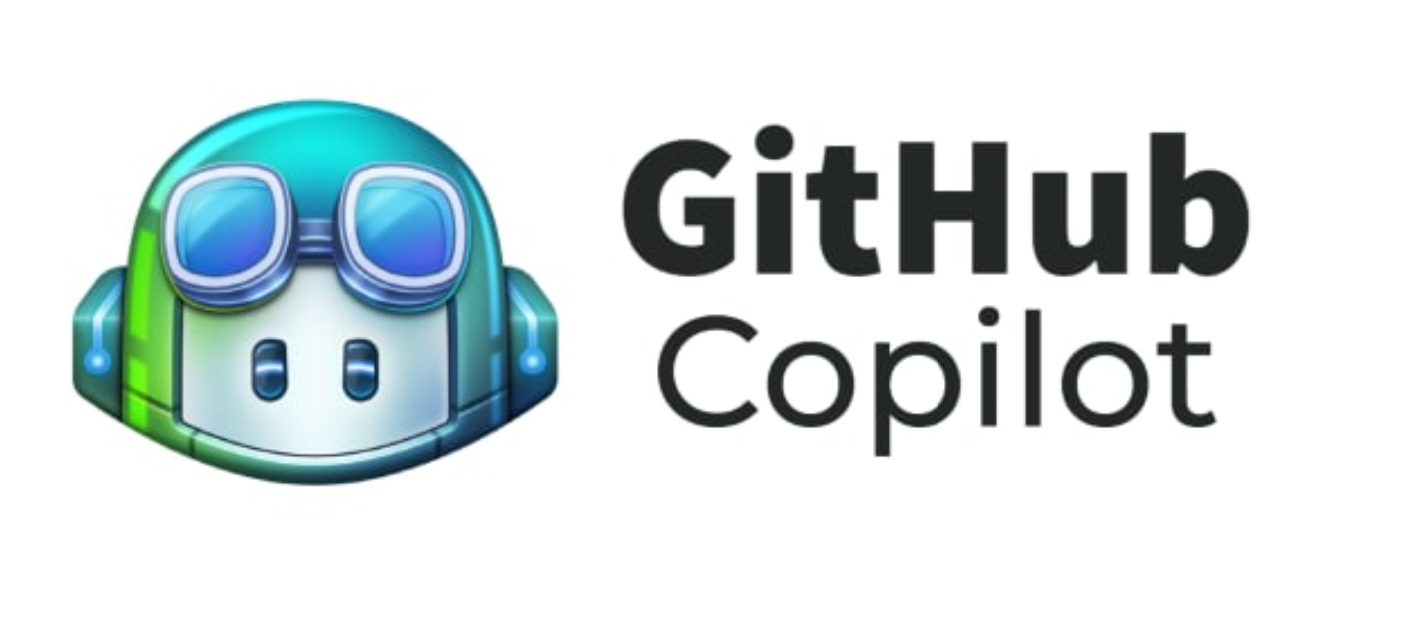 3
Generative AI
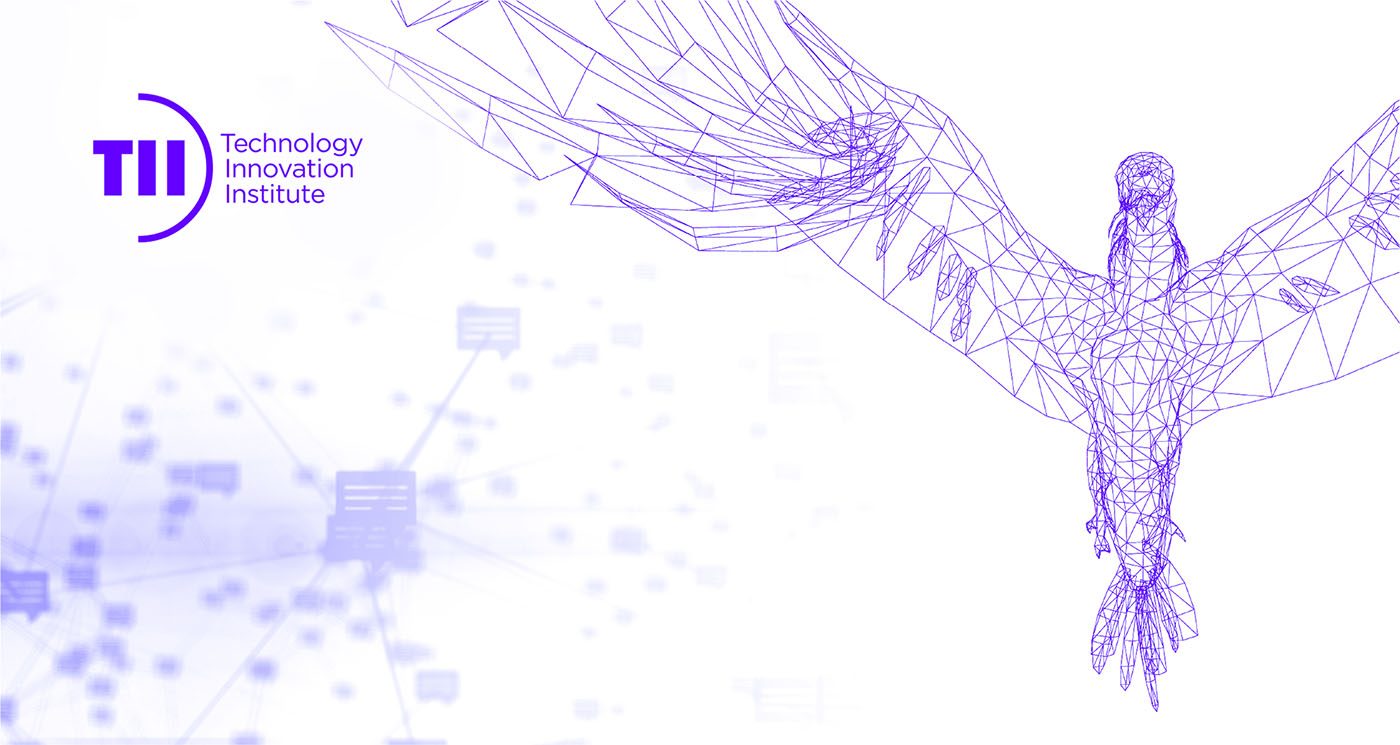 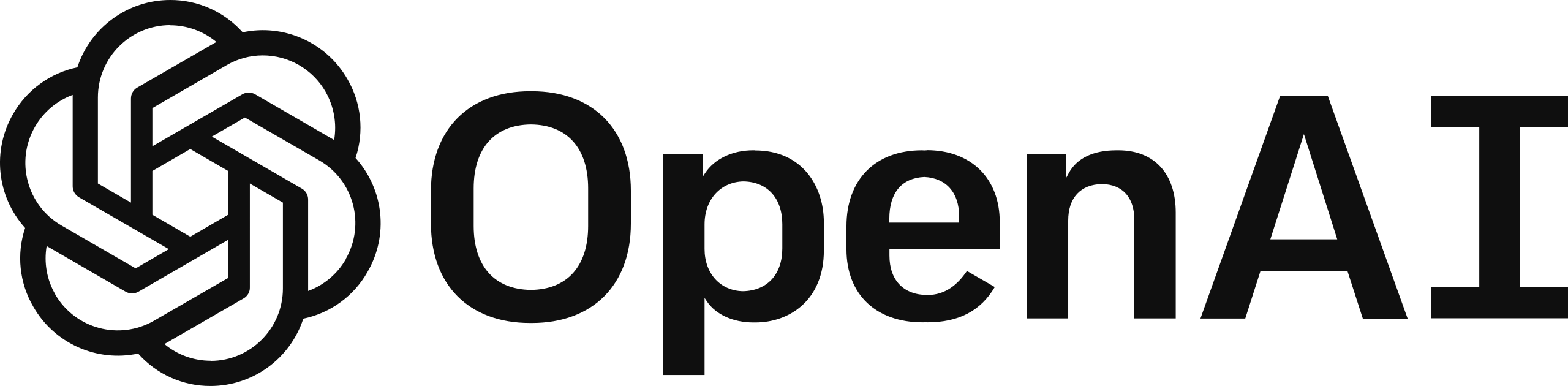 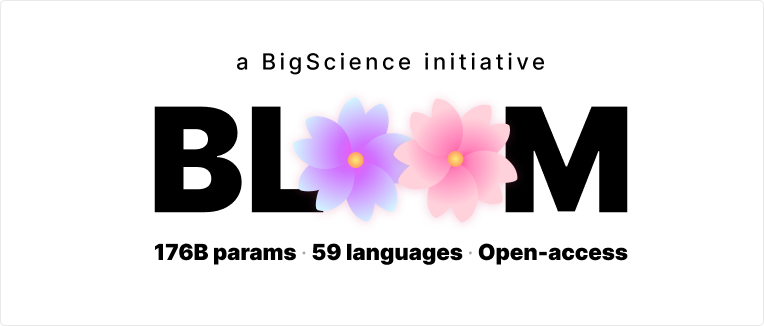 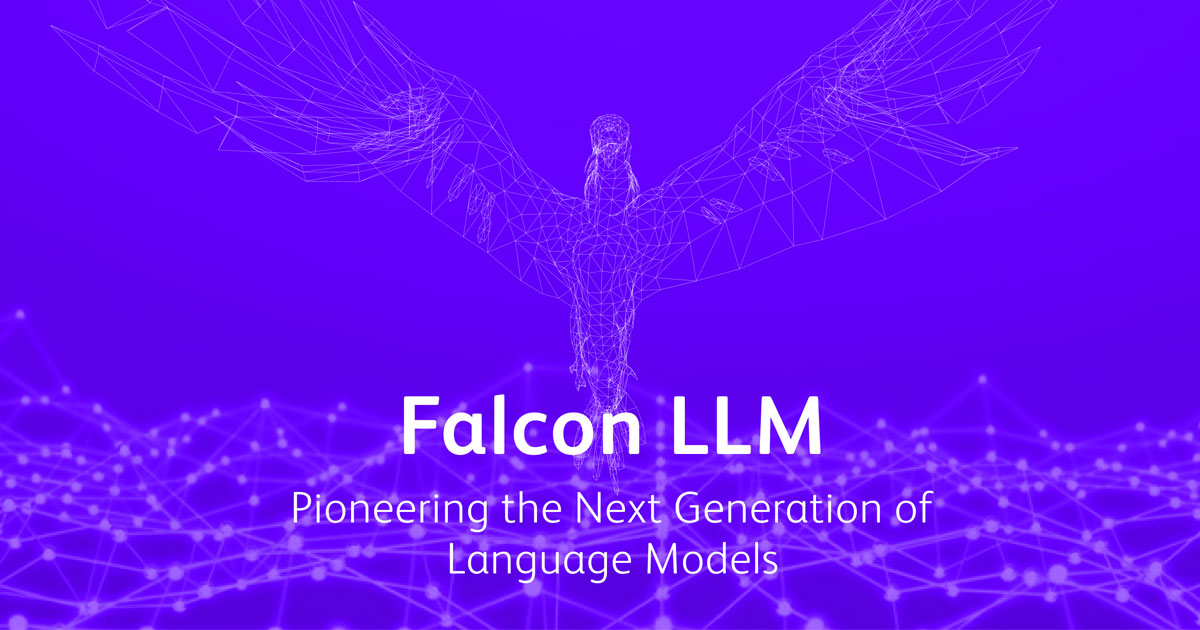 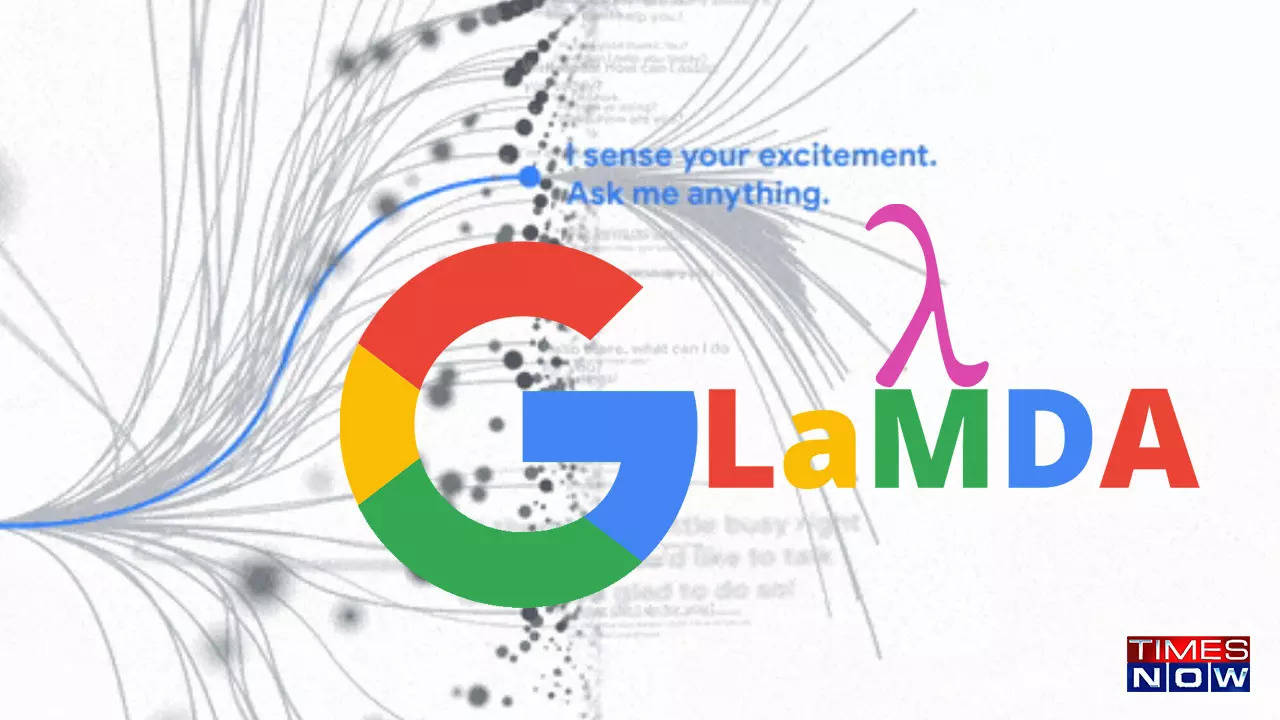 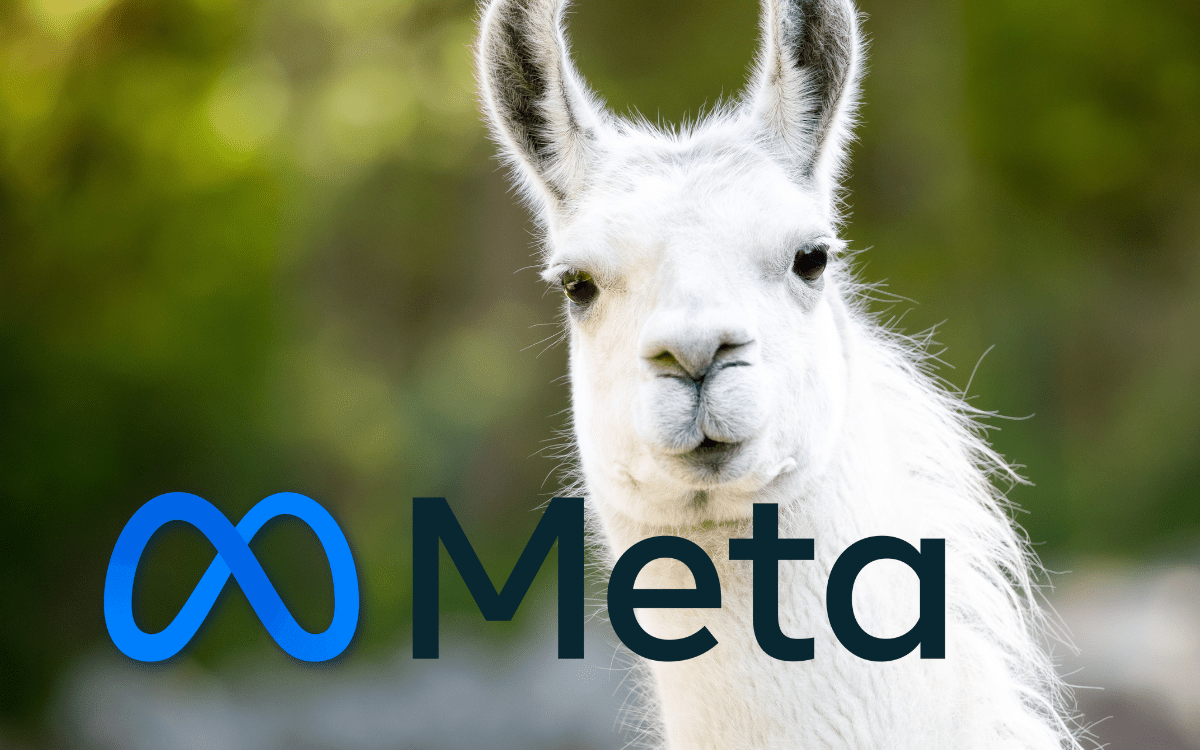 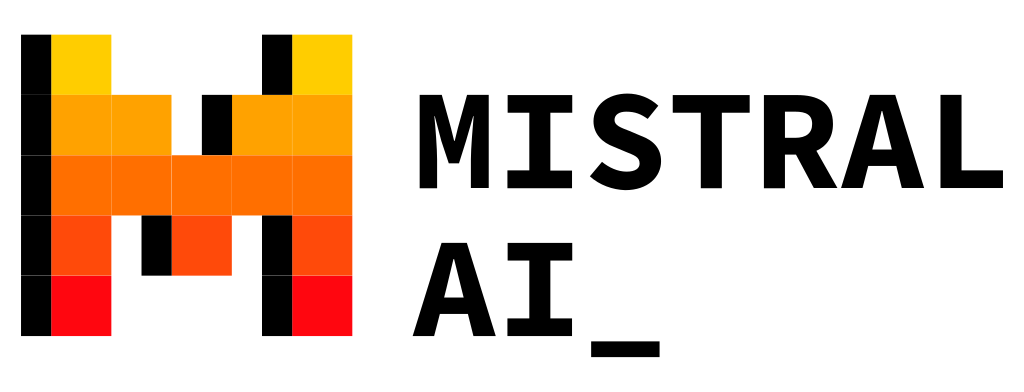 4
[Speaker Notes: https://vectara.com/top-large-language-models-llms-gpt-4-llama-gato-bloom-and-when-to-choose-one-over-the-other-2/]
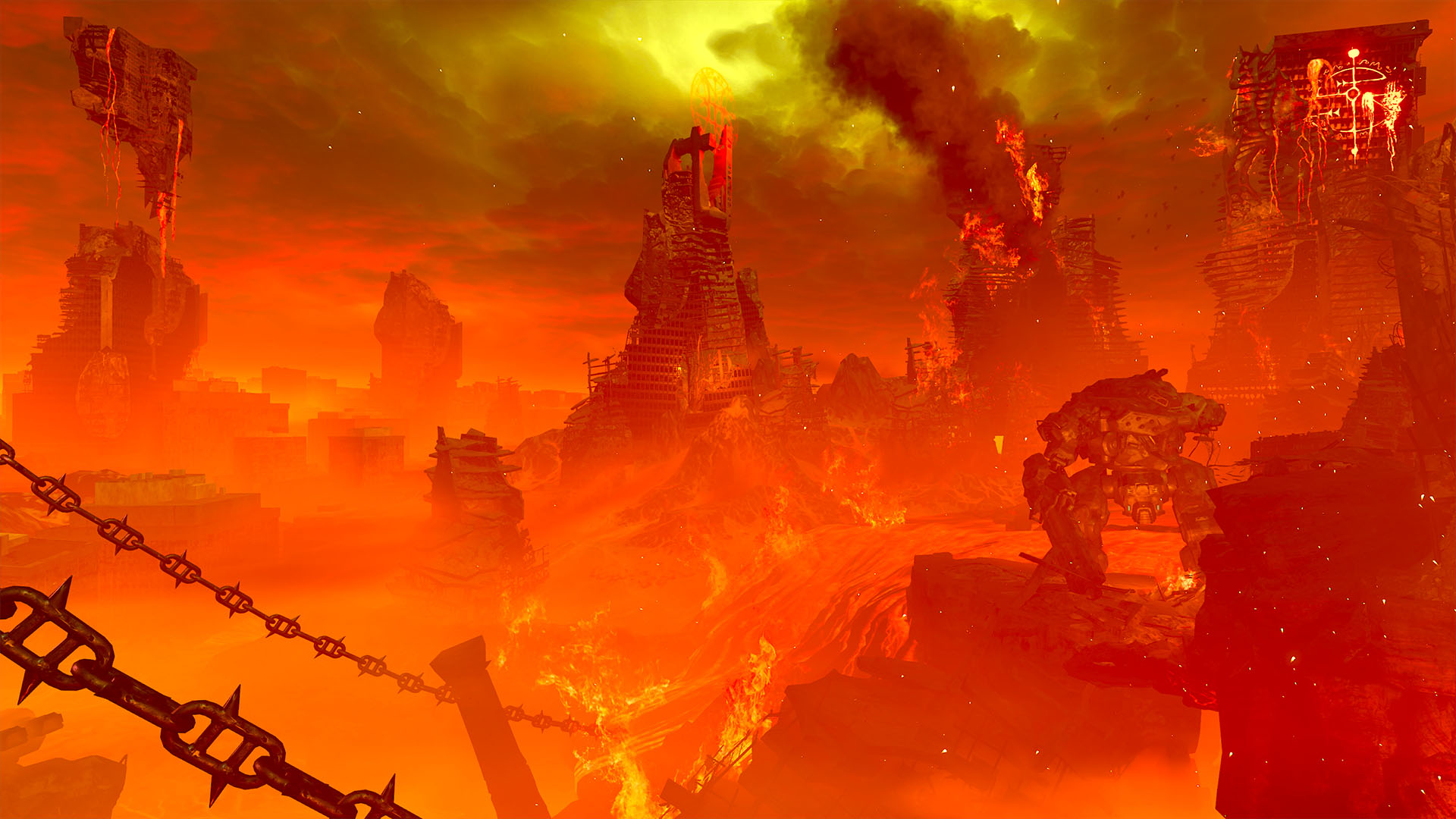 Hell on earth?
5
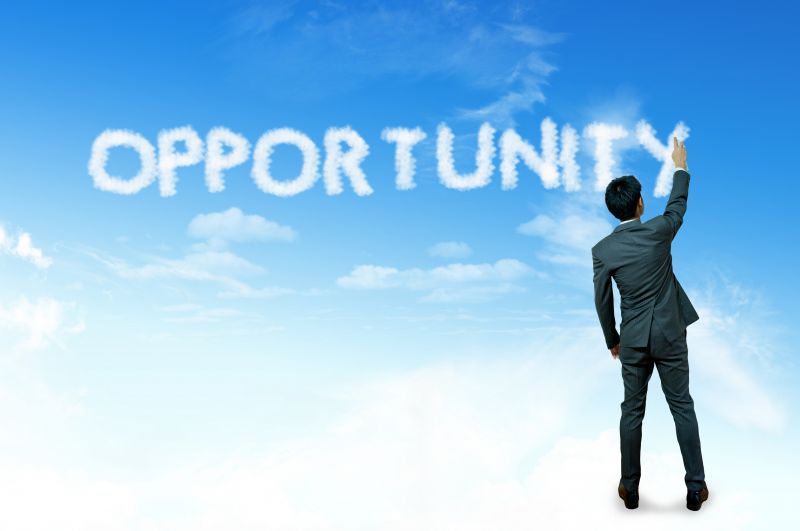 Generative AI
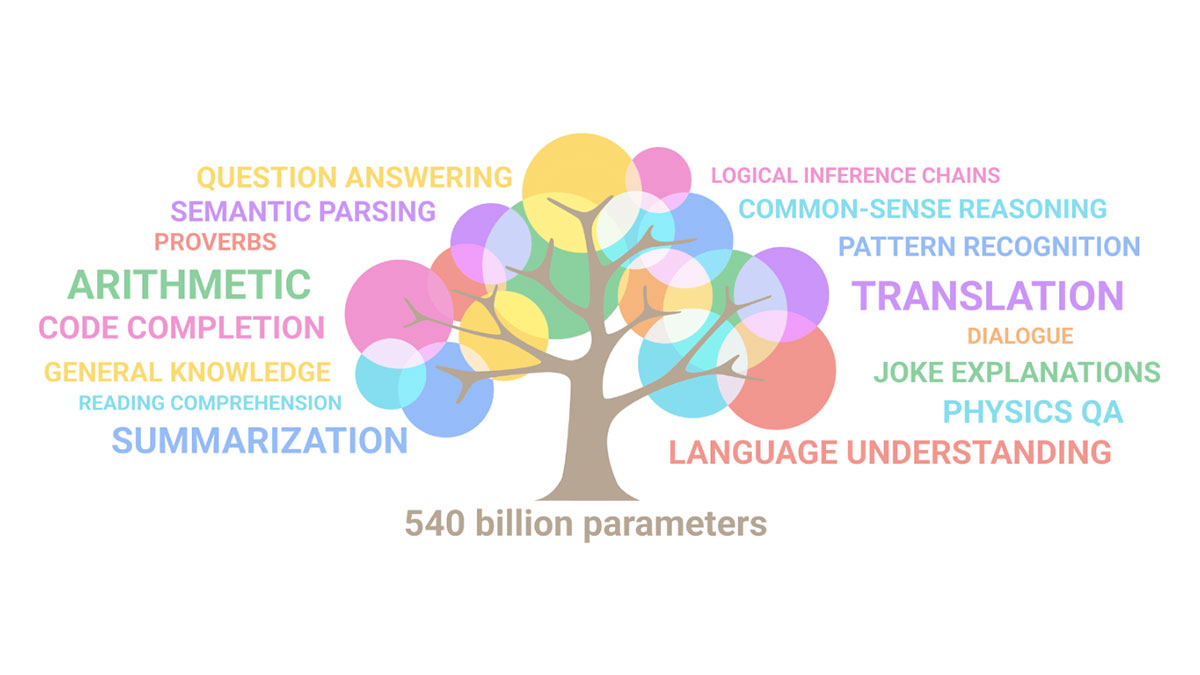 6
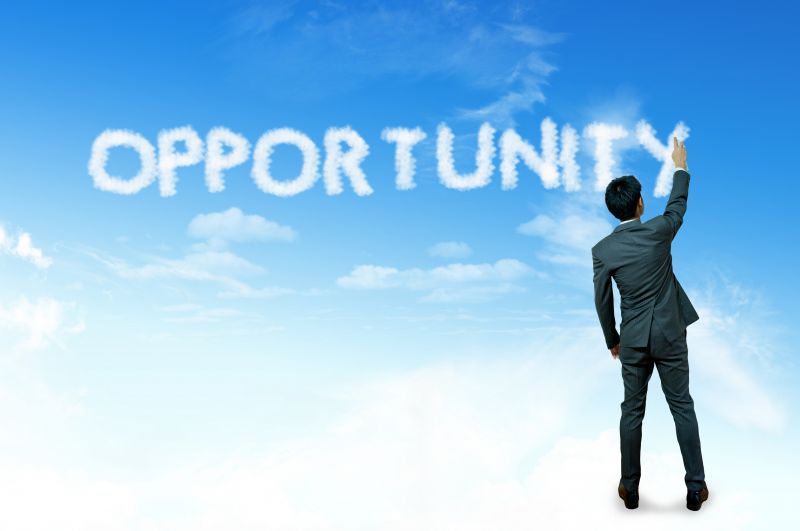 Generative AI
Revolutionize Software Development
Specification generation
Just in time developer feedback
Documentation
Improved testing
Language translation
7
Ipek Ozkaya. "Application of Large Language Models to Software Engineering Tasks: Opportunities, Risks, and Implications". IEEE Softw. 40(3): 4-8 (2023)
[Speaker Notes: Specification generation: Quite a number of requirements can be common across applications, yet oftentimes requirements are also incomplete. LLMs can assist in generating more complete specifications significantly quicker.
Just in time developer feedback: Applications of LLMs in software development has been received with much scepticism, rightly so at the time being. While the code generated by current AI assistants, such as Copilot, have been found to carry more security issues,4 in time this will change. AI-based and other approaches which give developers syntactic corrections and suggestions have been around a while. LLMs carry the promise of going the extra mile and recommending not just corrections, but next steps.
Improved testing: Generating unit tests is one of the tasks where developers shortcut the most. Ability to generate test cases at ease would increase overall test effectiveness and coverage, and consequently system quality.
Documentation: Ranging from contracting language to regulatory requirements, there are many applications of LLMs to software development documentation.
Language translation: Legacy software and brownfield development is the norm of system development today, and many organizations need to go through language translation efforts when they need to modernize their systems. This process is often manual and error prone, while some tools do exist to support developers. While will not work at scale, portions of code can potentially be translated to other programming languages using LLMs. Rewriting a system in an other programming language is not just a language translation exercise, it is mostly also a re-architecting exercise; however, ability to rewrite selected portions at ease would be a welcomed capability.]
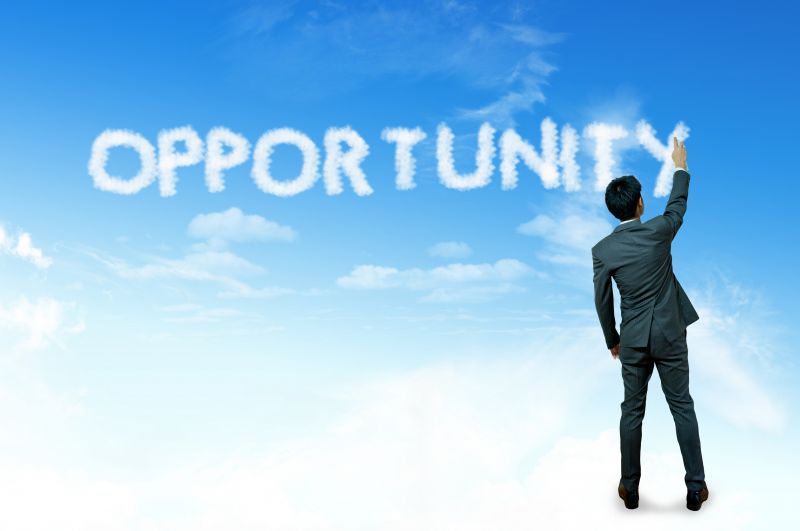 Generative AI
Revolutionize Software Development
BUT has Limitations
8
Generative AI and Code
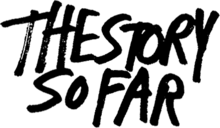 Plethora of papers are now analyzing the potential advantages, limitations, and failures of these models for code
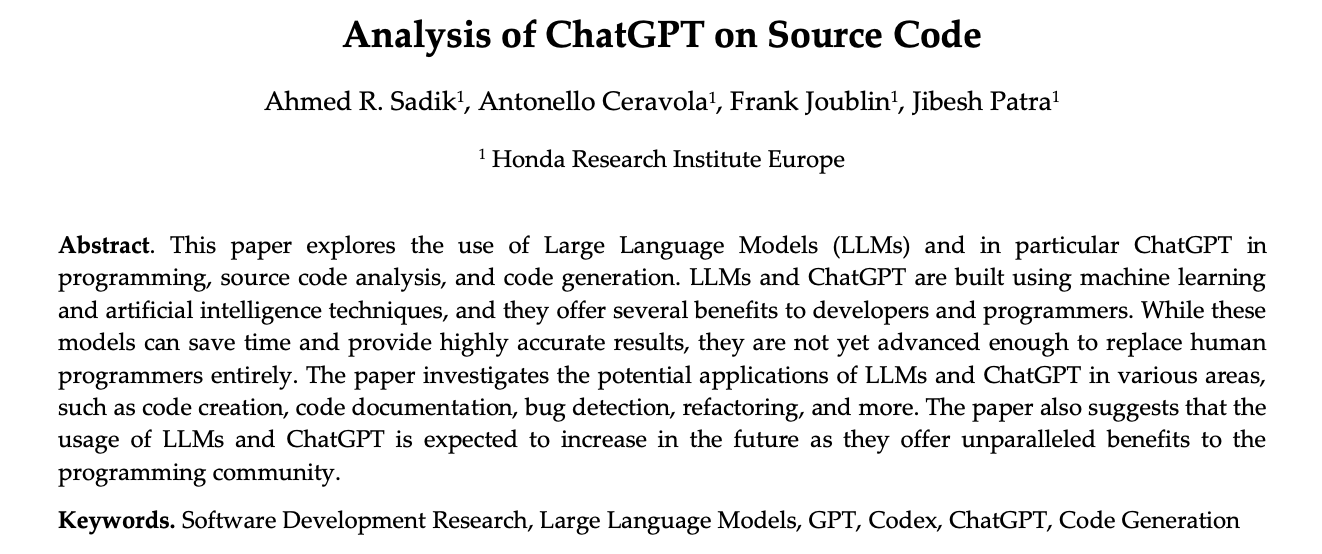 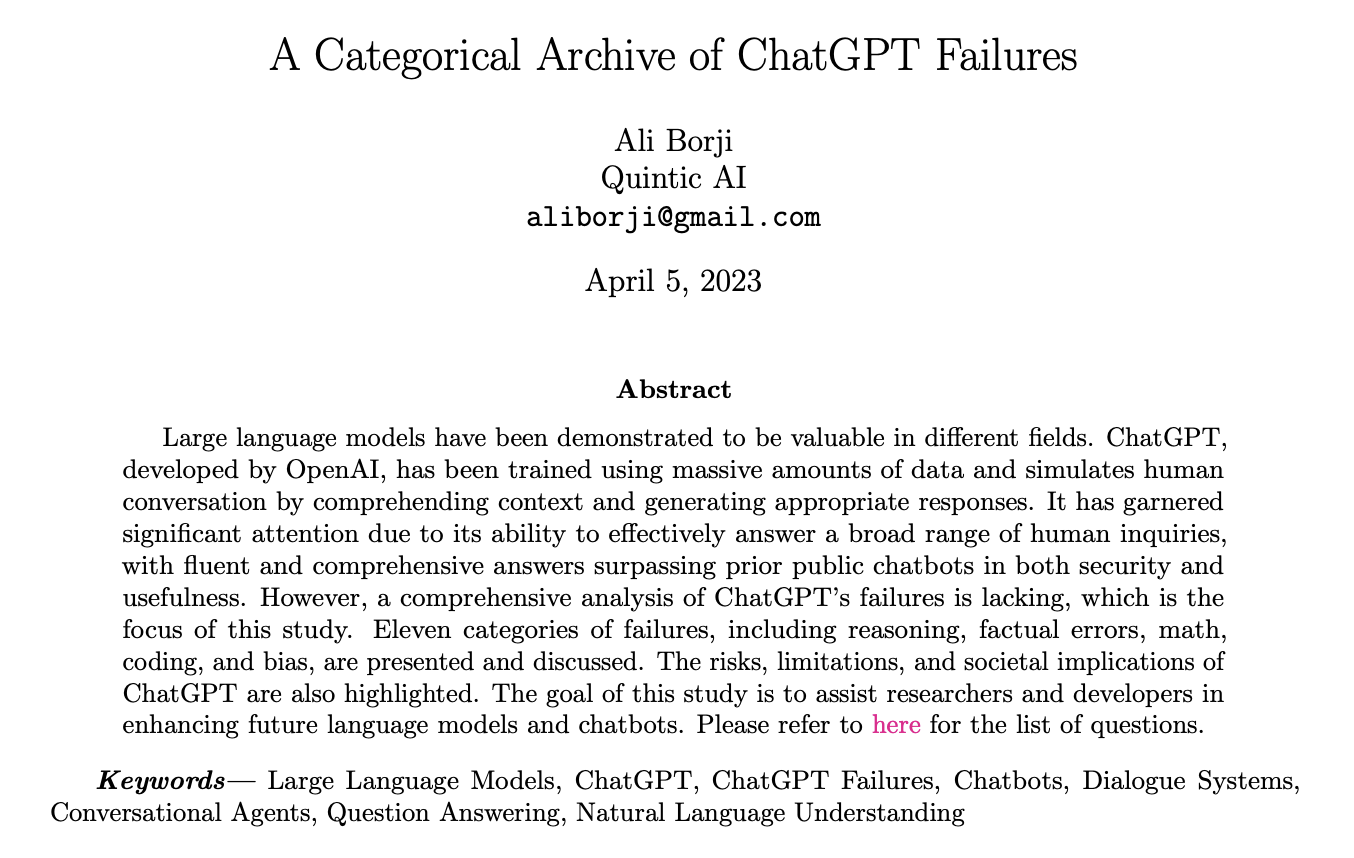 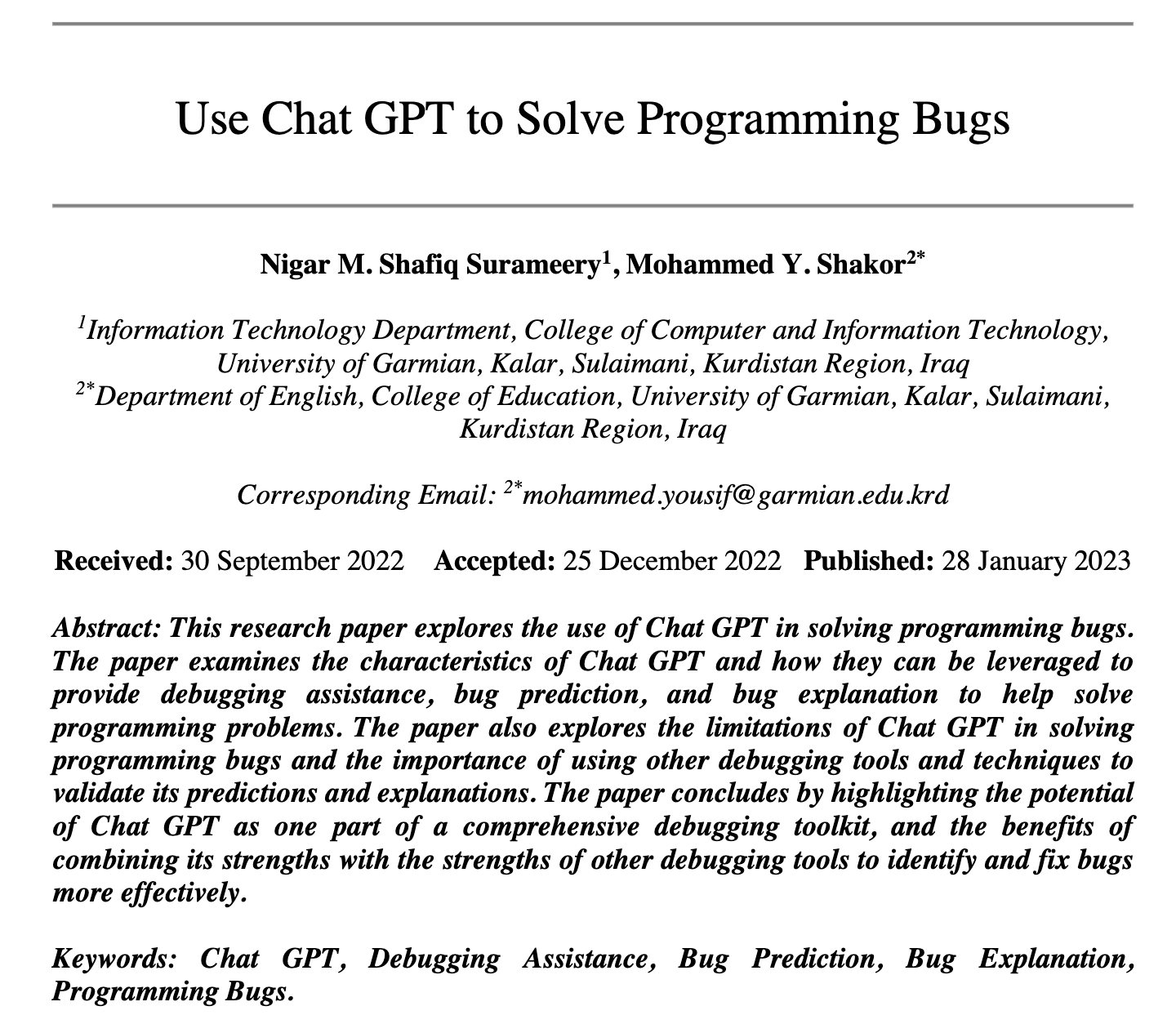 9
Generative AI and Code
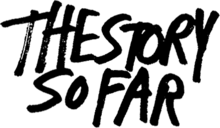 Plethora of papers are now analyzing the potential advantages, limitations, and failures of these models for writing code
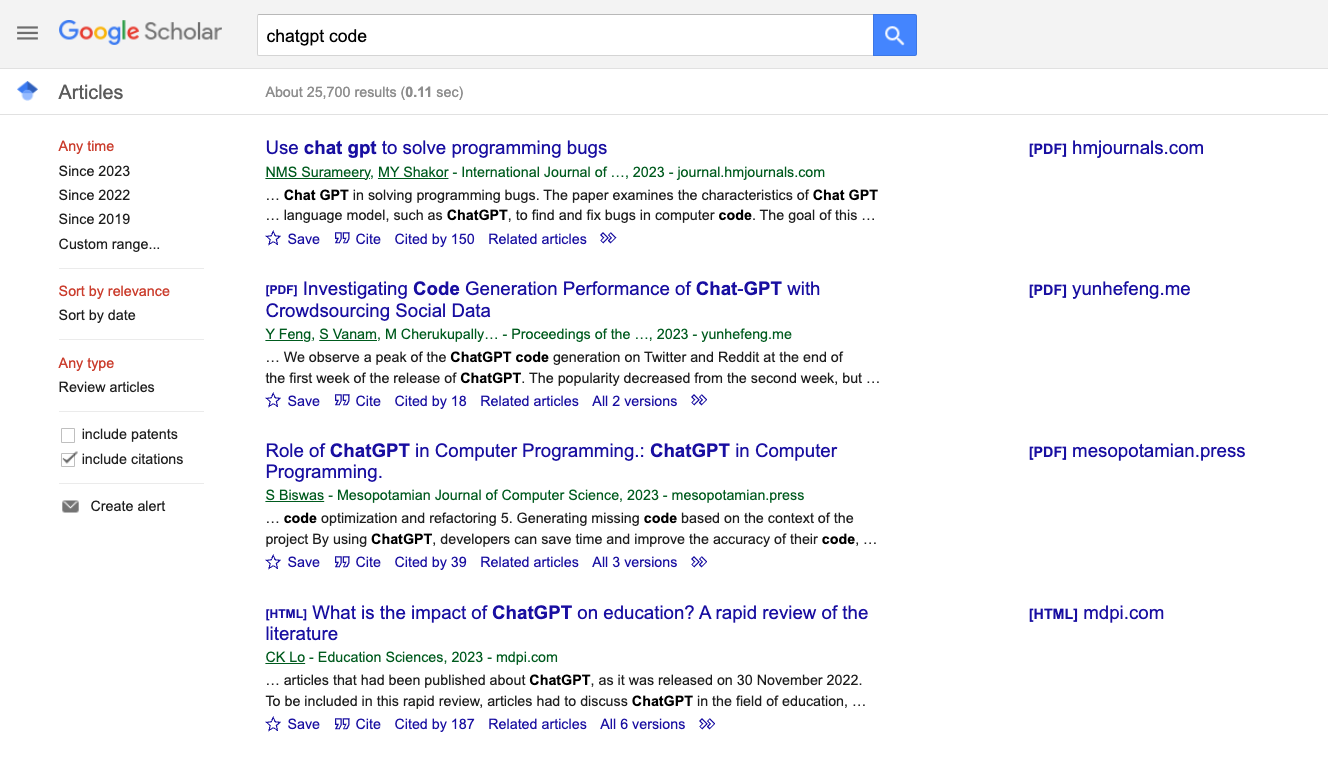 10
Generative AI and Code
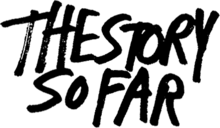 Plethora of papers are now analyzing the potential advantages, limitations, and failures of these models for writing code
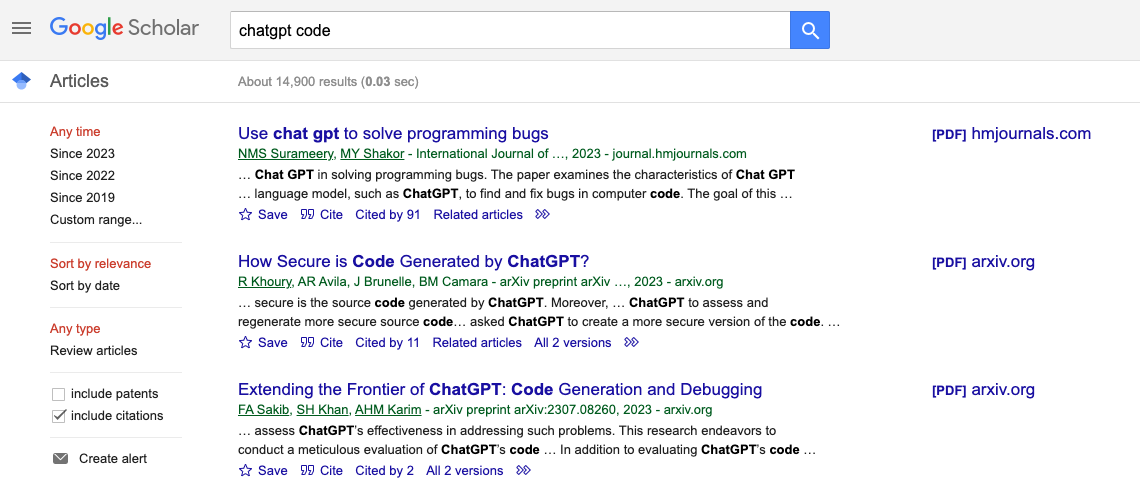 October 2023
11
Generative AI and Code
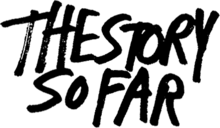 Plethora of papers are now analyzing the potential advantages, limitations, and failures of these models for writing code
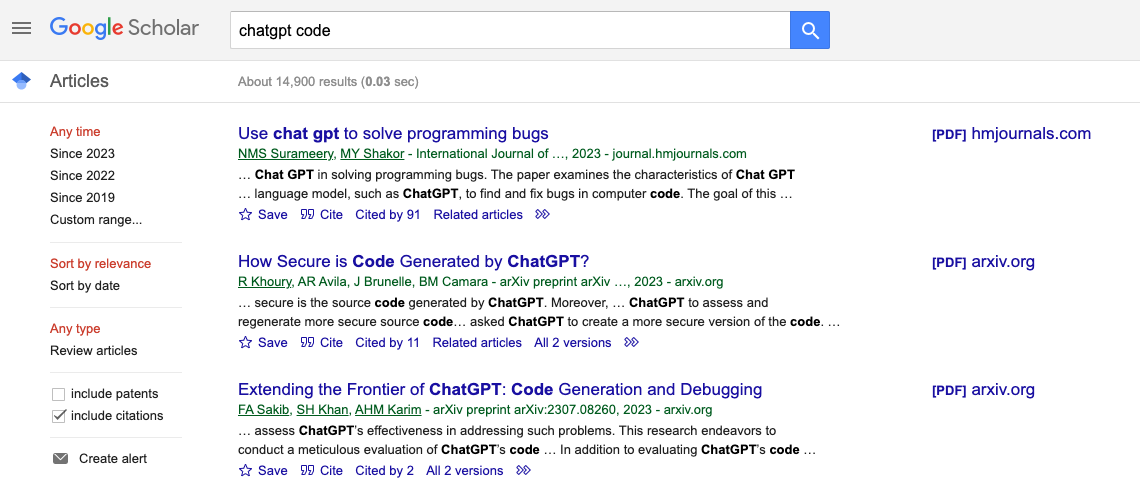 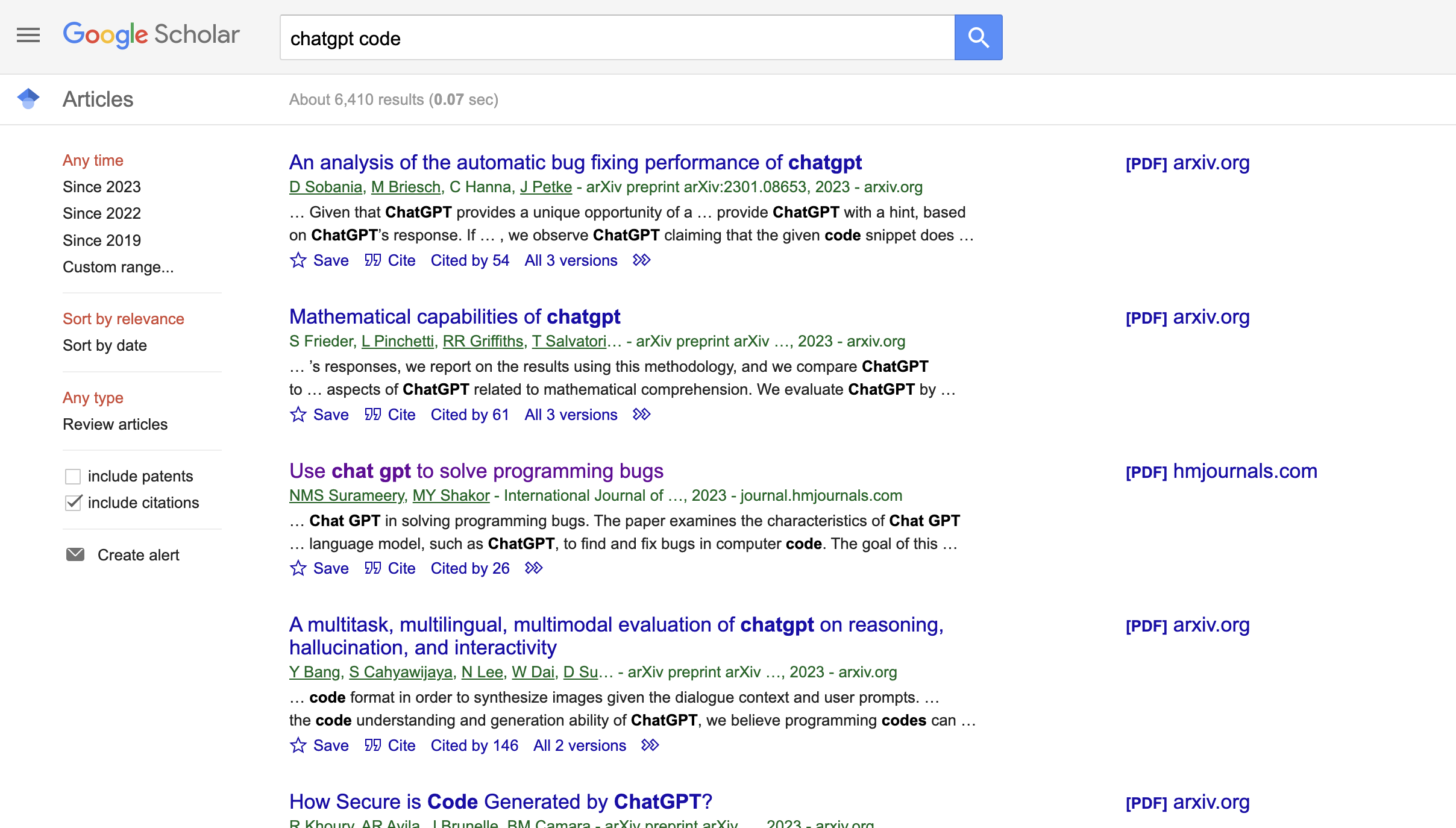 June 2023
12
What about
Software Modeling?
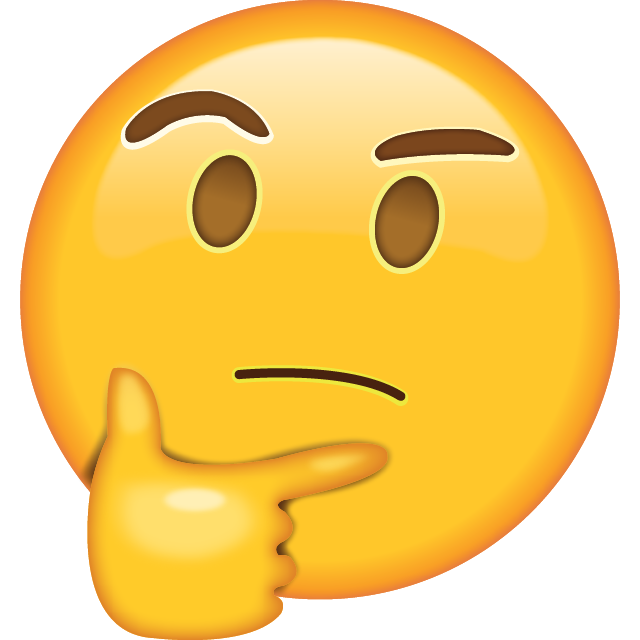 13
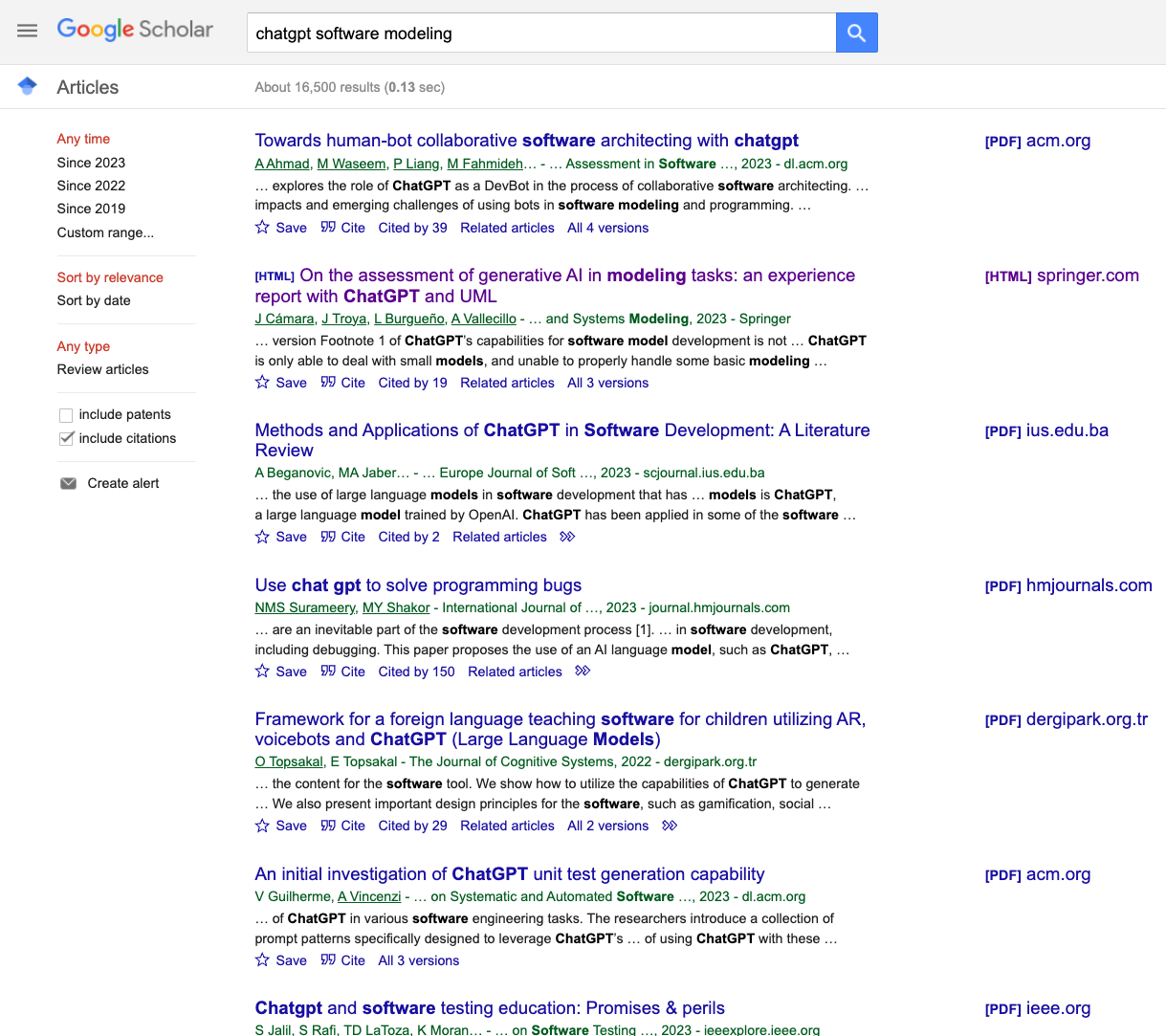 Generative AI
14
Generative AI for Software Modeling
Remaining of this presentation:

	1.

	2.

	3.
explore capabilities of the most popular LLM
to perform modeling tasks
explore how LLMs can assist modelers effectively
identify the main challenges
Focus:
+
Class Diagrams enriched with OCL constraints
Most promising LLMs
15
Generative AI for Software Modeling
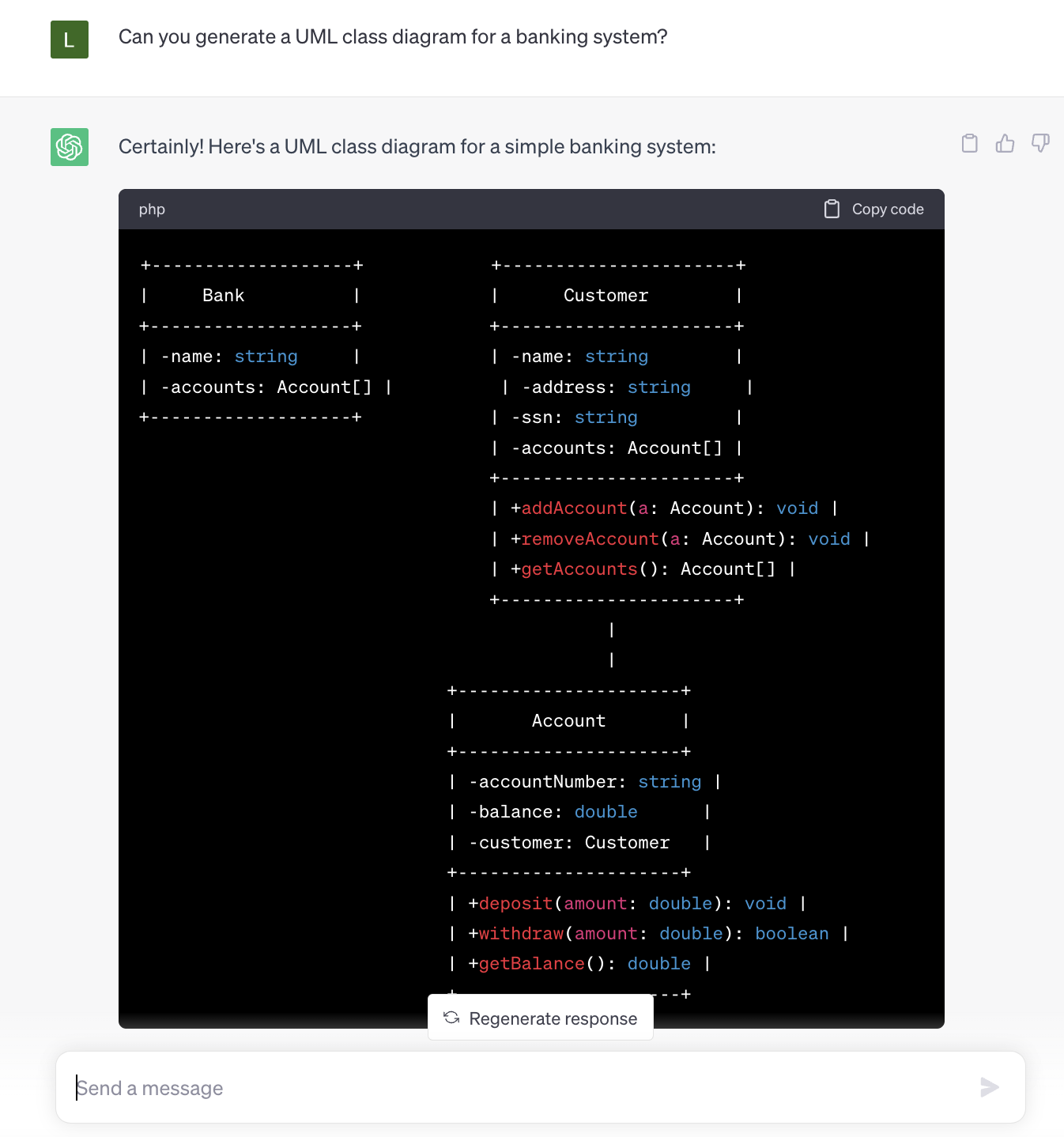 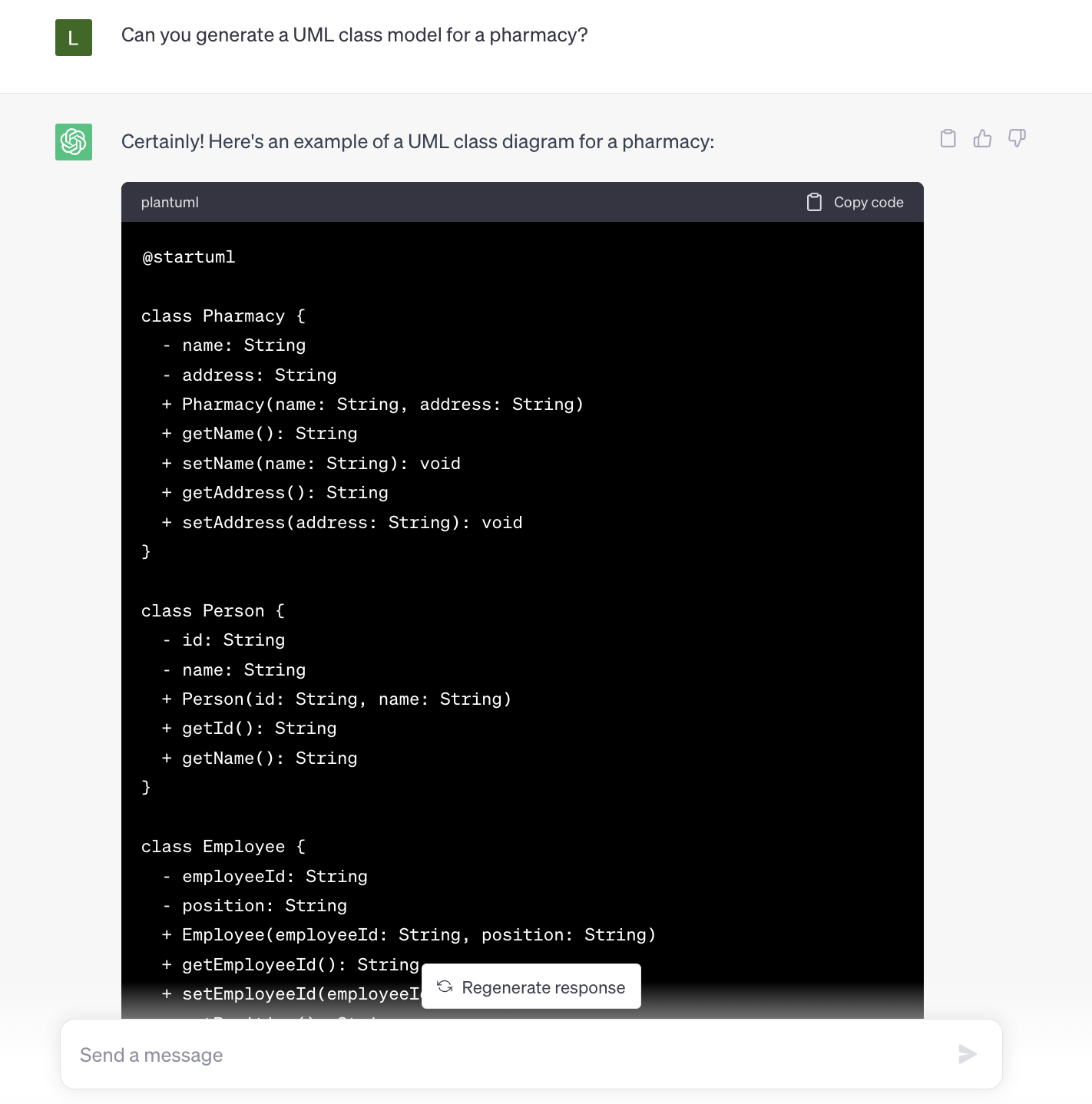 16
Generative AI for Software Modeling
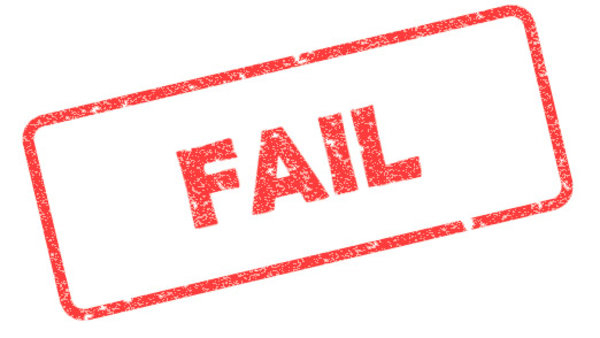 Plain text, PlantUML, … how about USE?
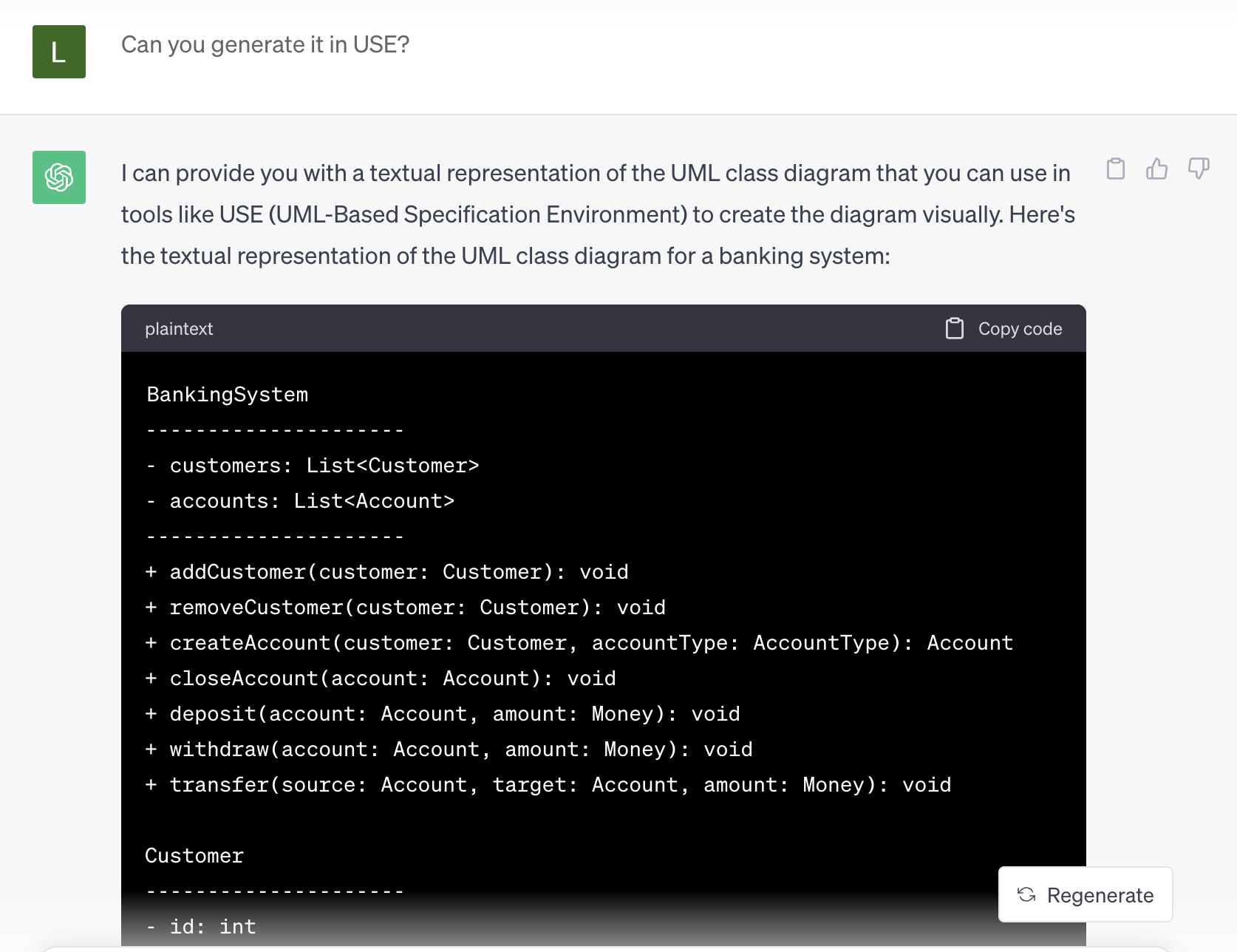 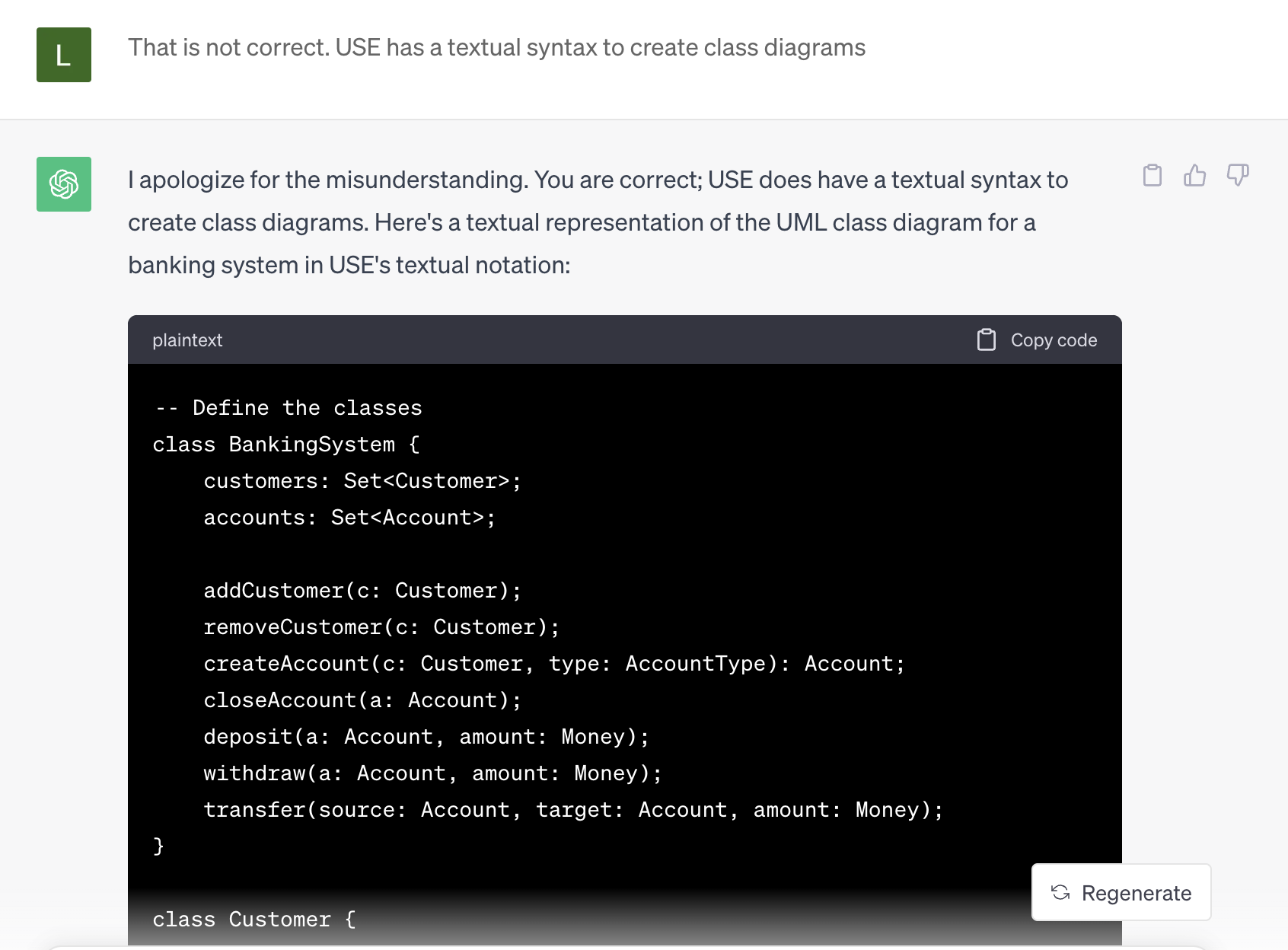 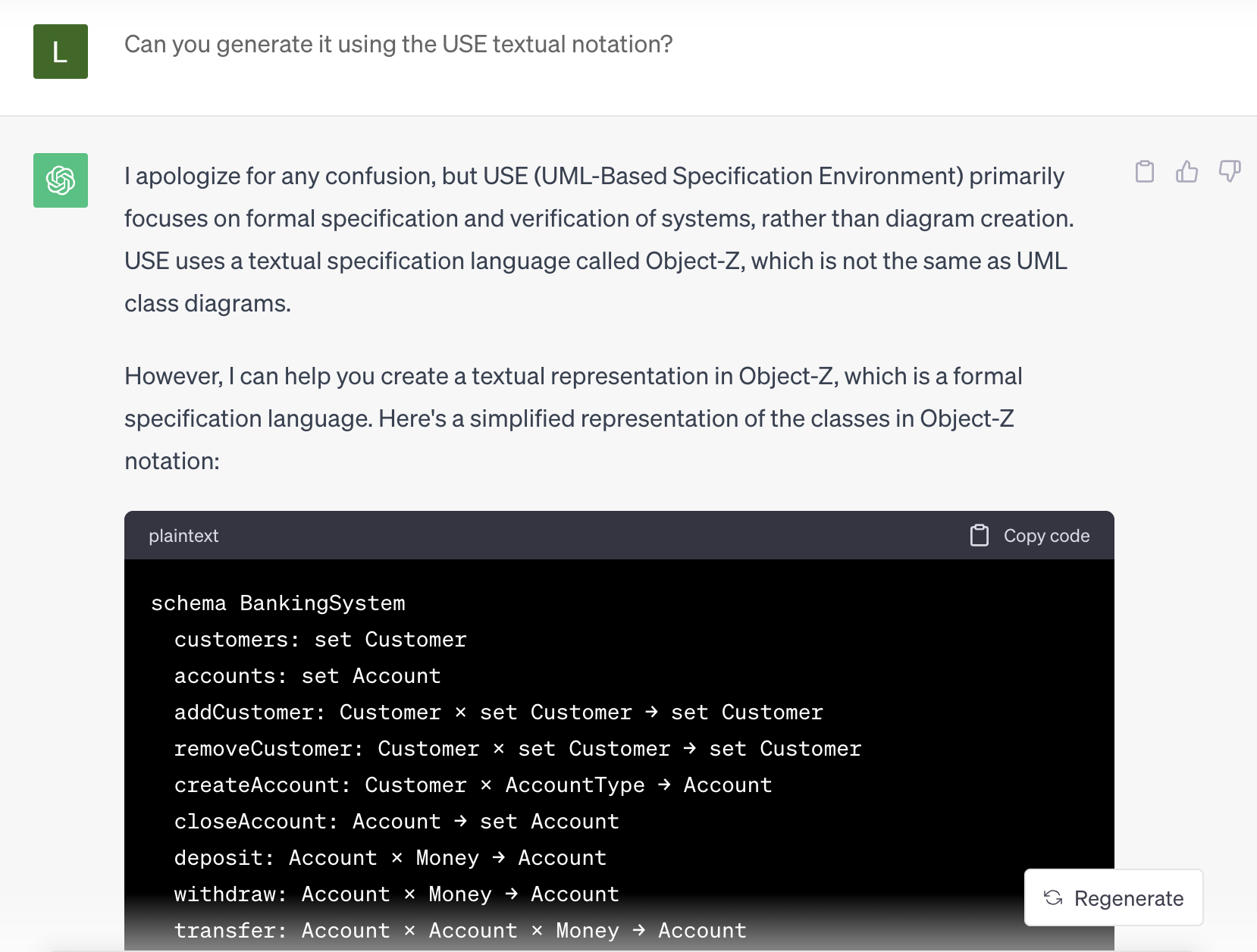 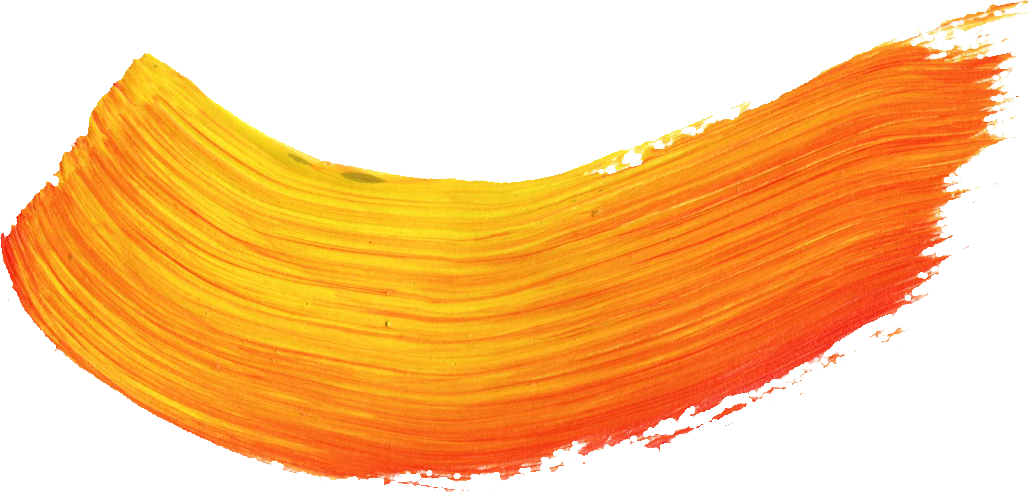 ChatGTP (GPT-3.5)
17
Generative AI
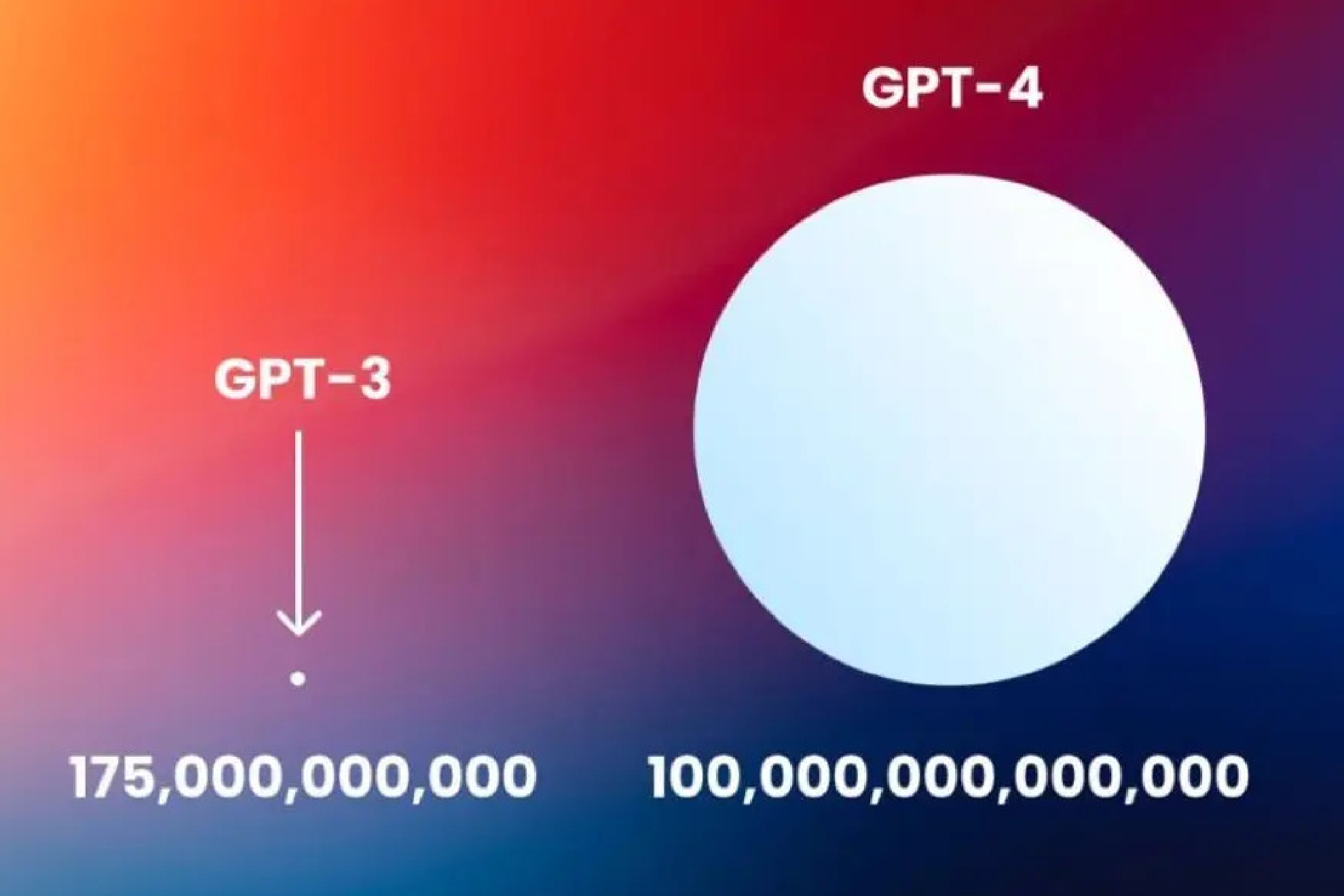 GPT-3: 175B parameters

Llama-2: 70B parameters

GPT-4: ~1.8 trillion parameters
18
Generative AI for Software Modeling
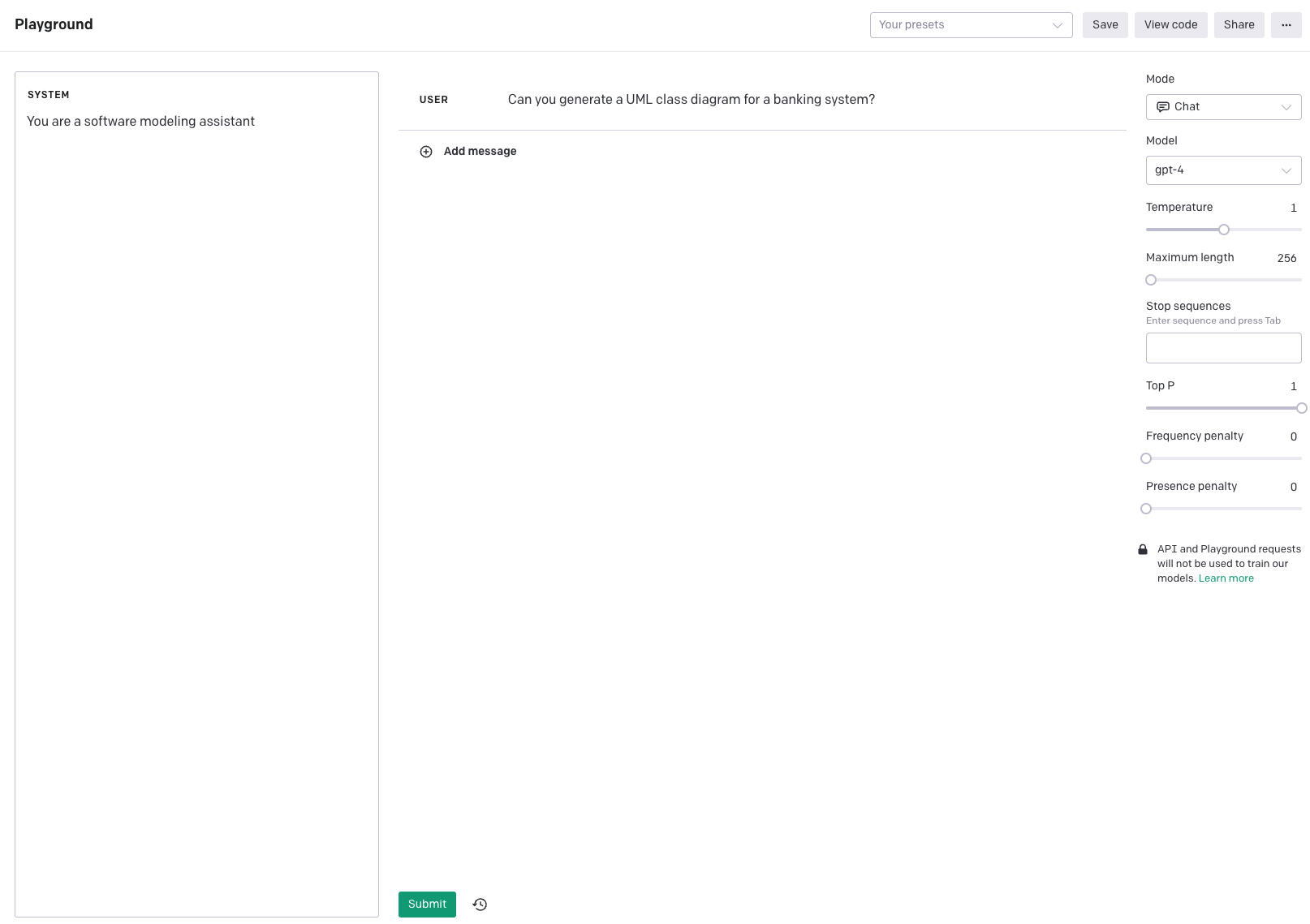 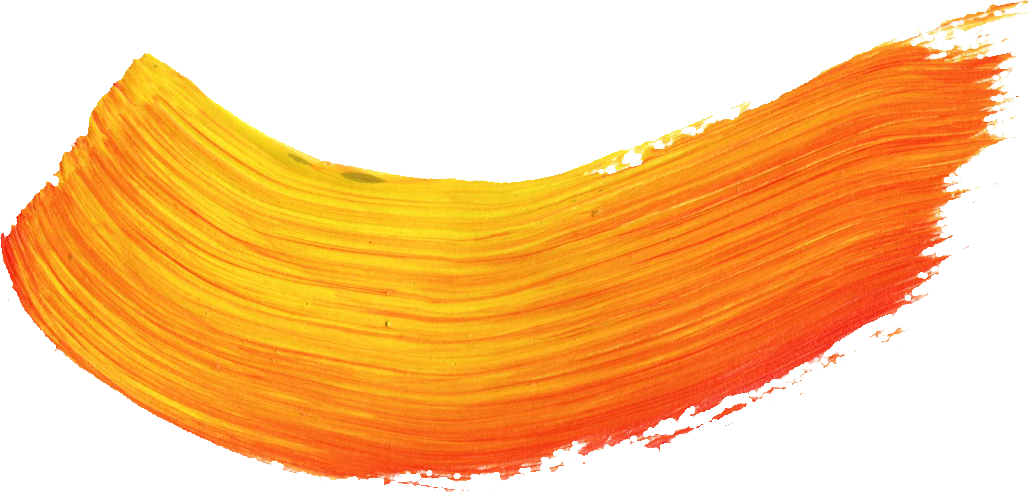 GPT-4
19
Generative AI for Software Modeling
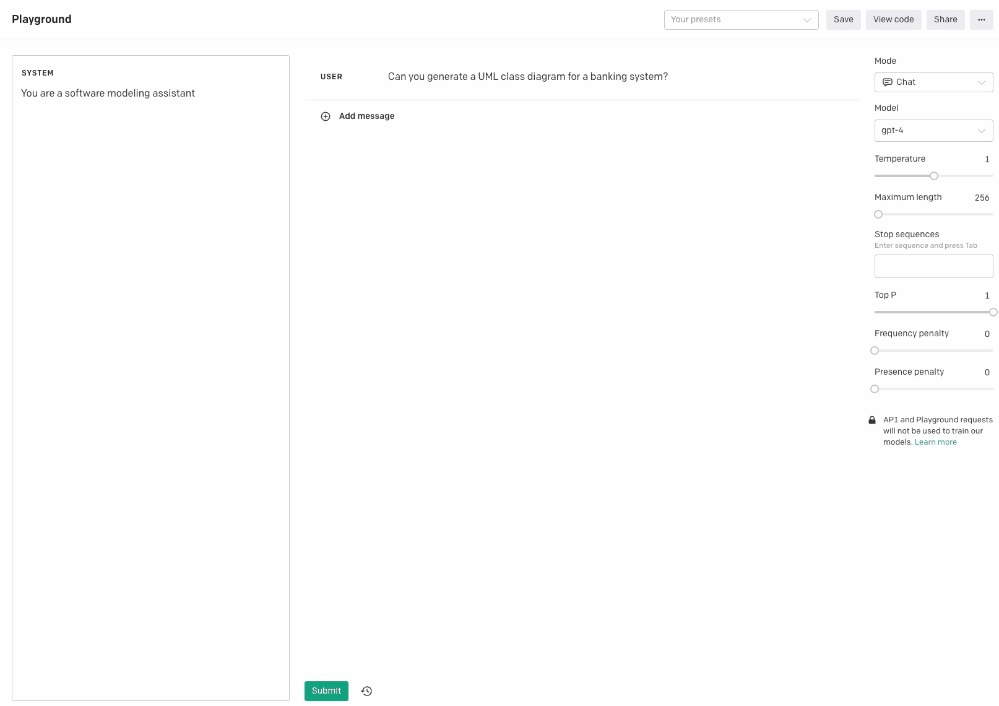 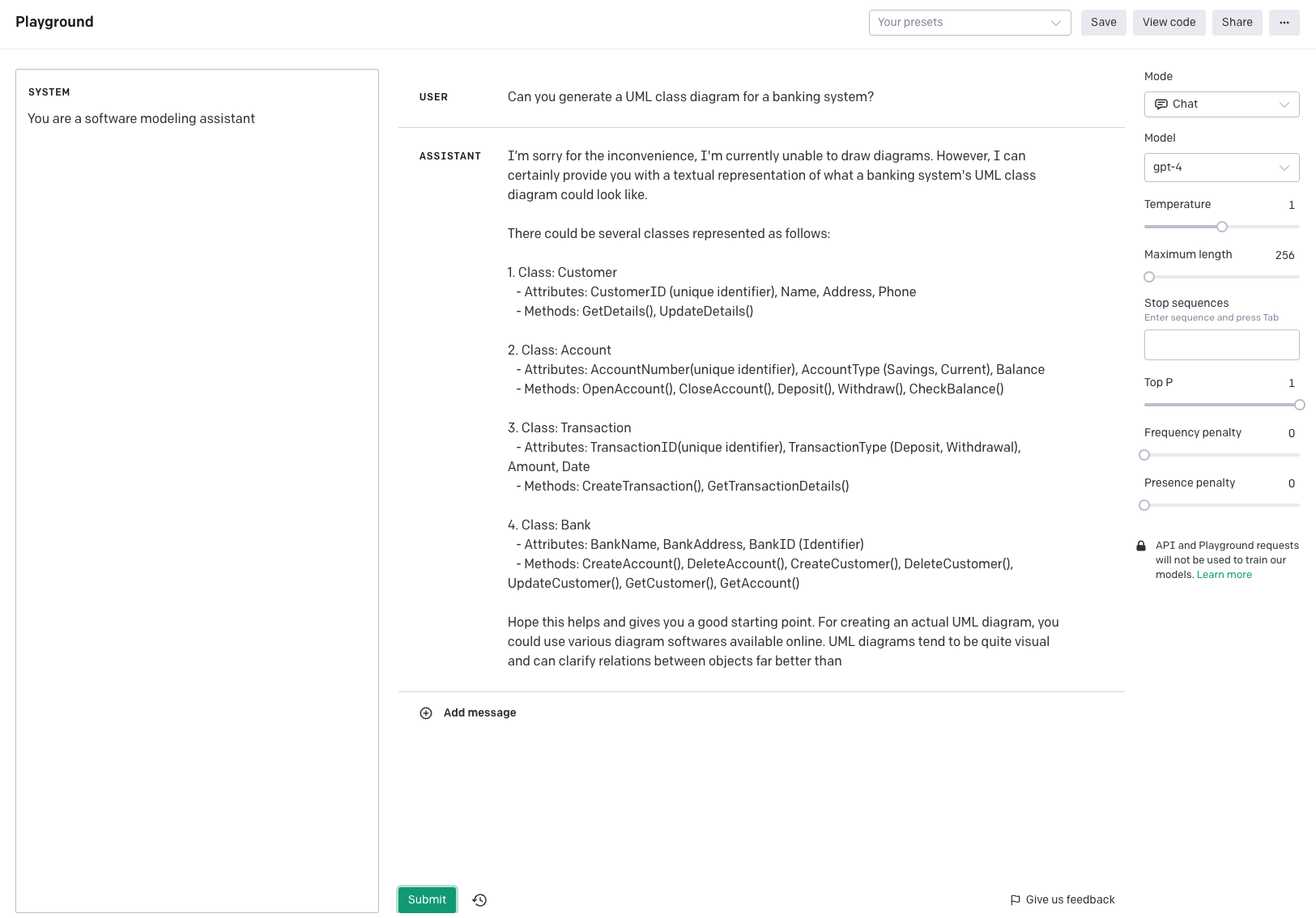 20
Generative AI for Software Modeling
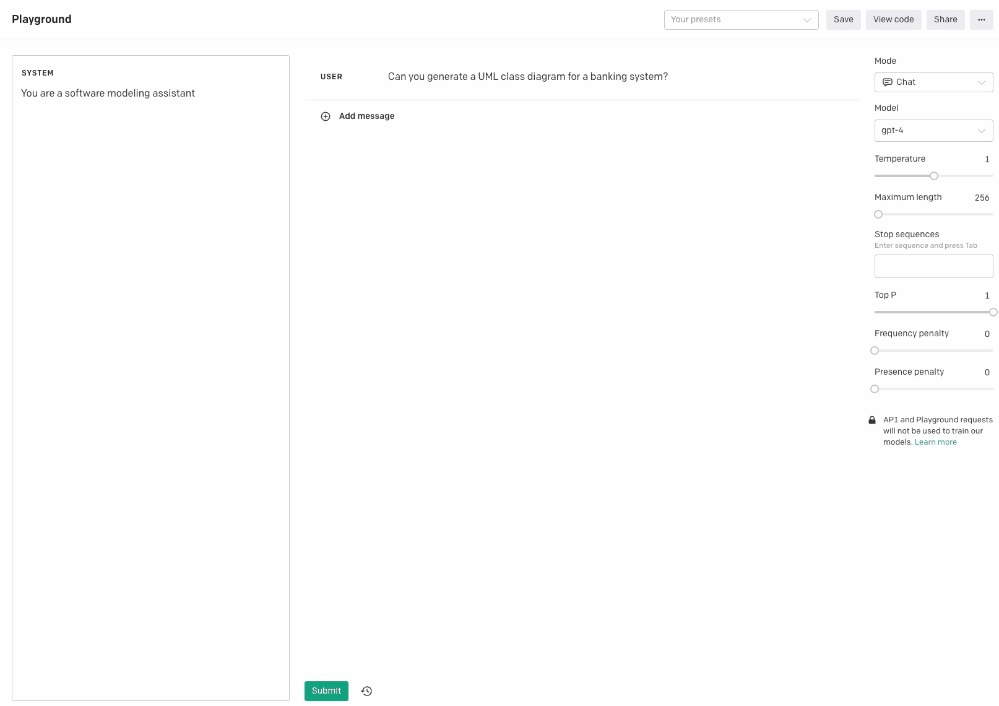 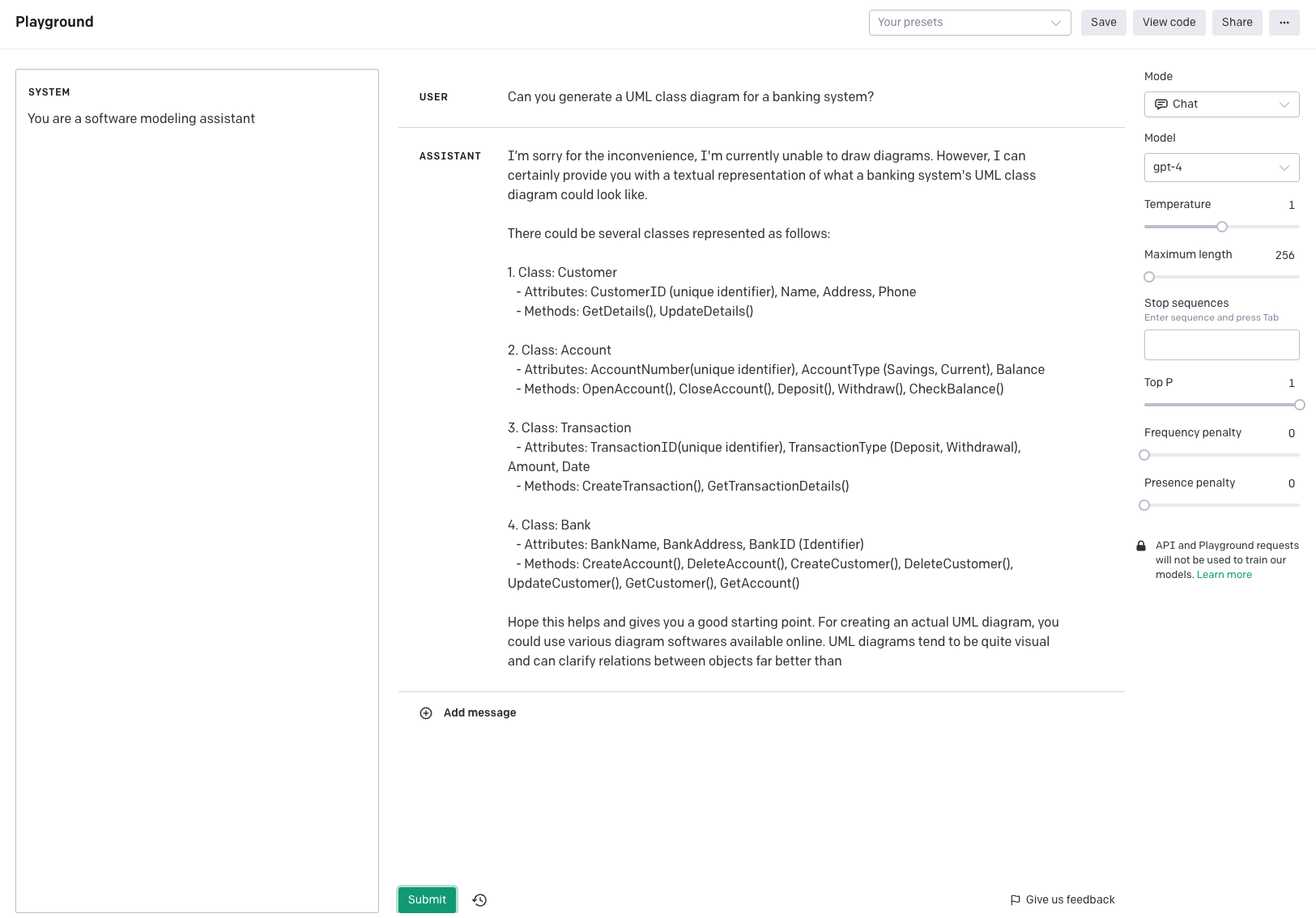 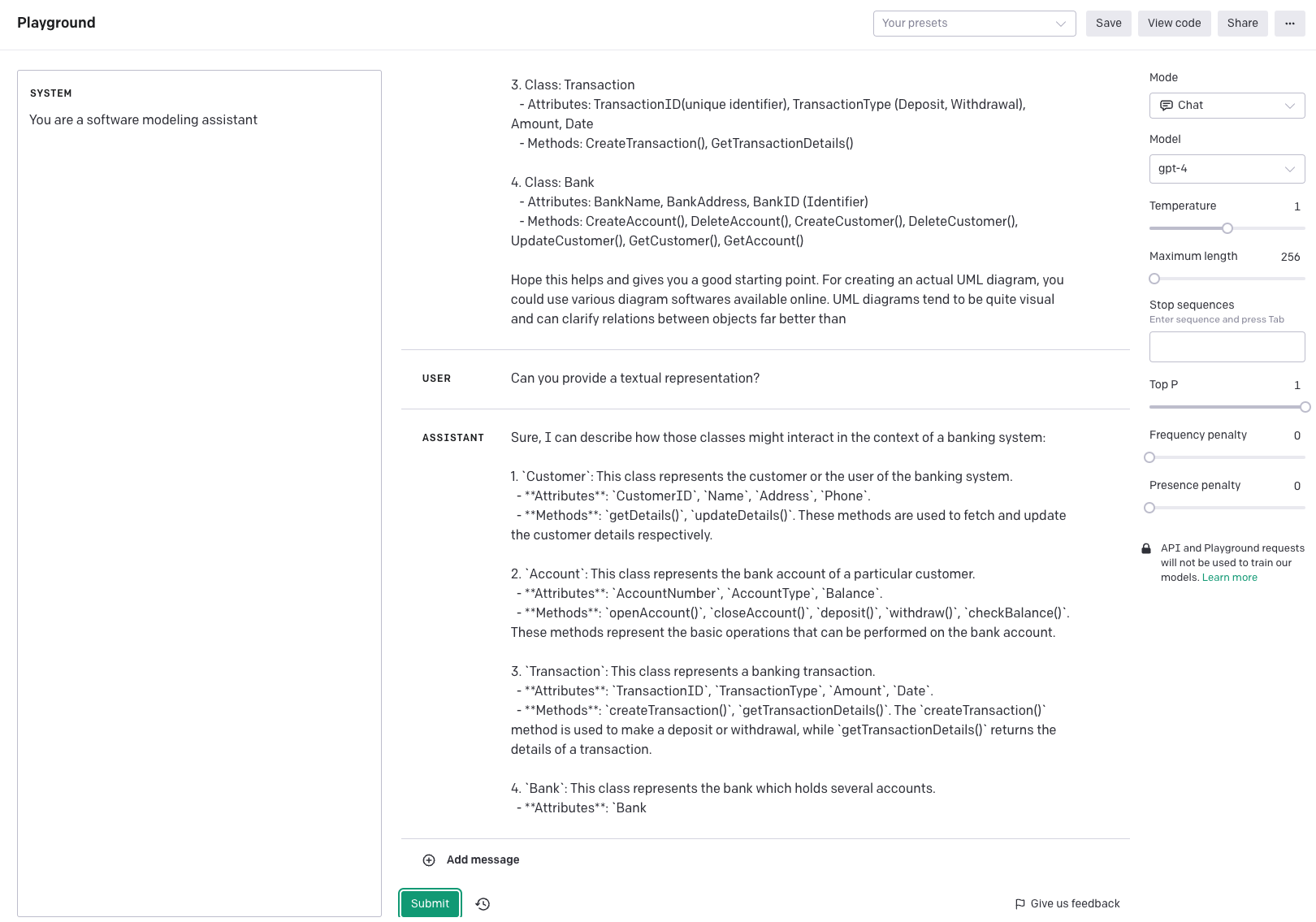 21
Generative AI for Software Modeling
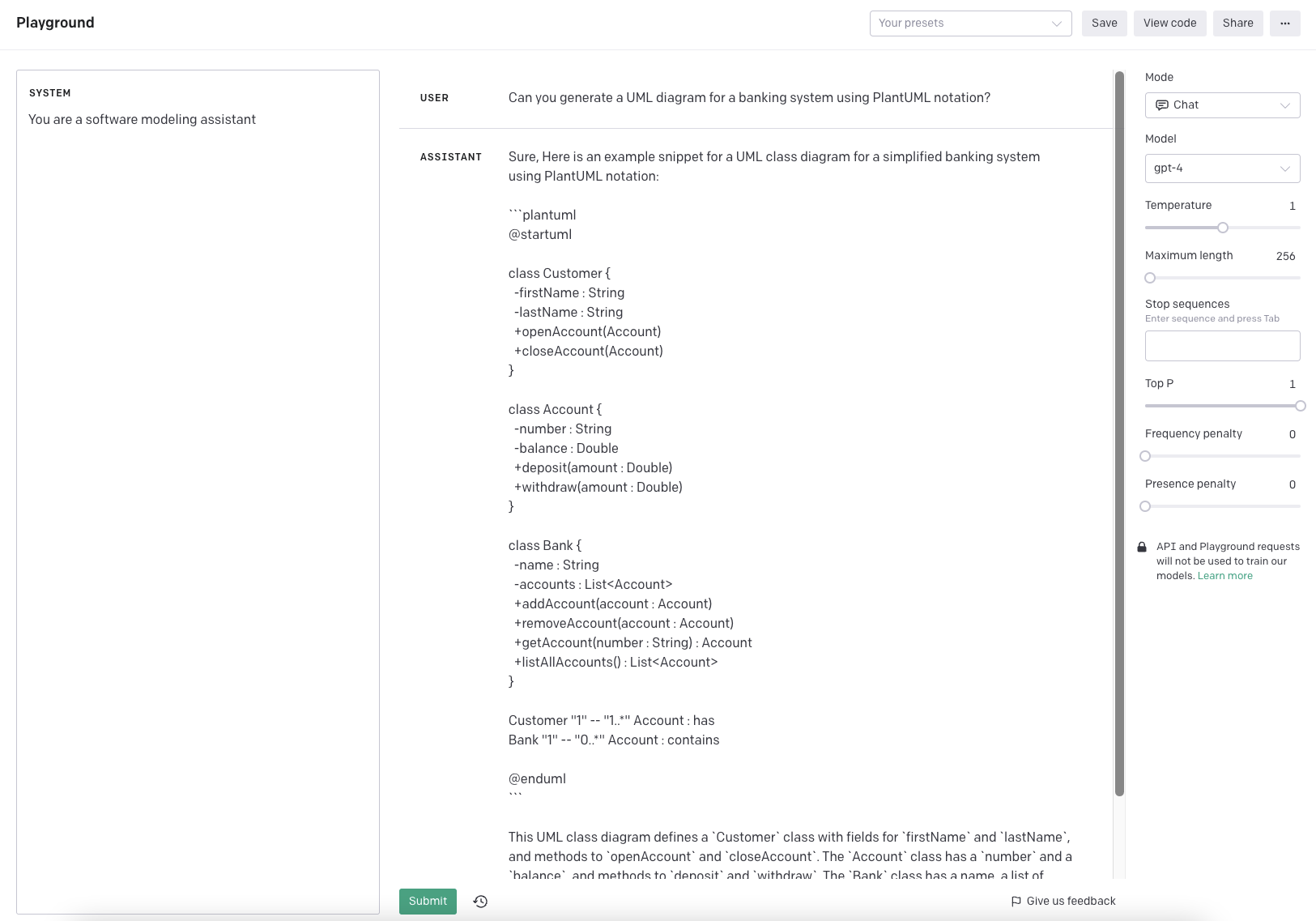 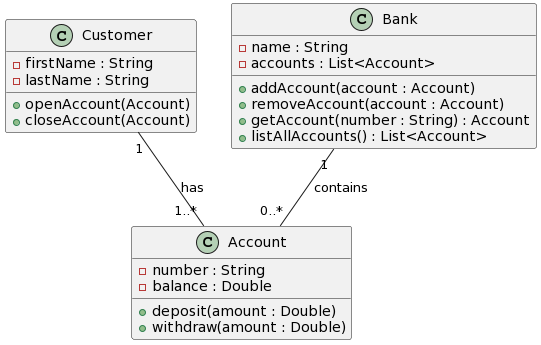 22
Generative AI for Software Modeling
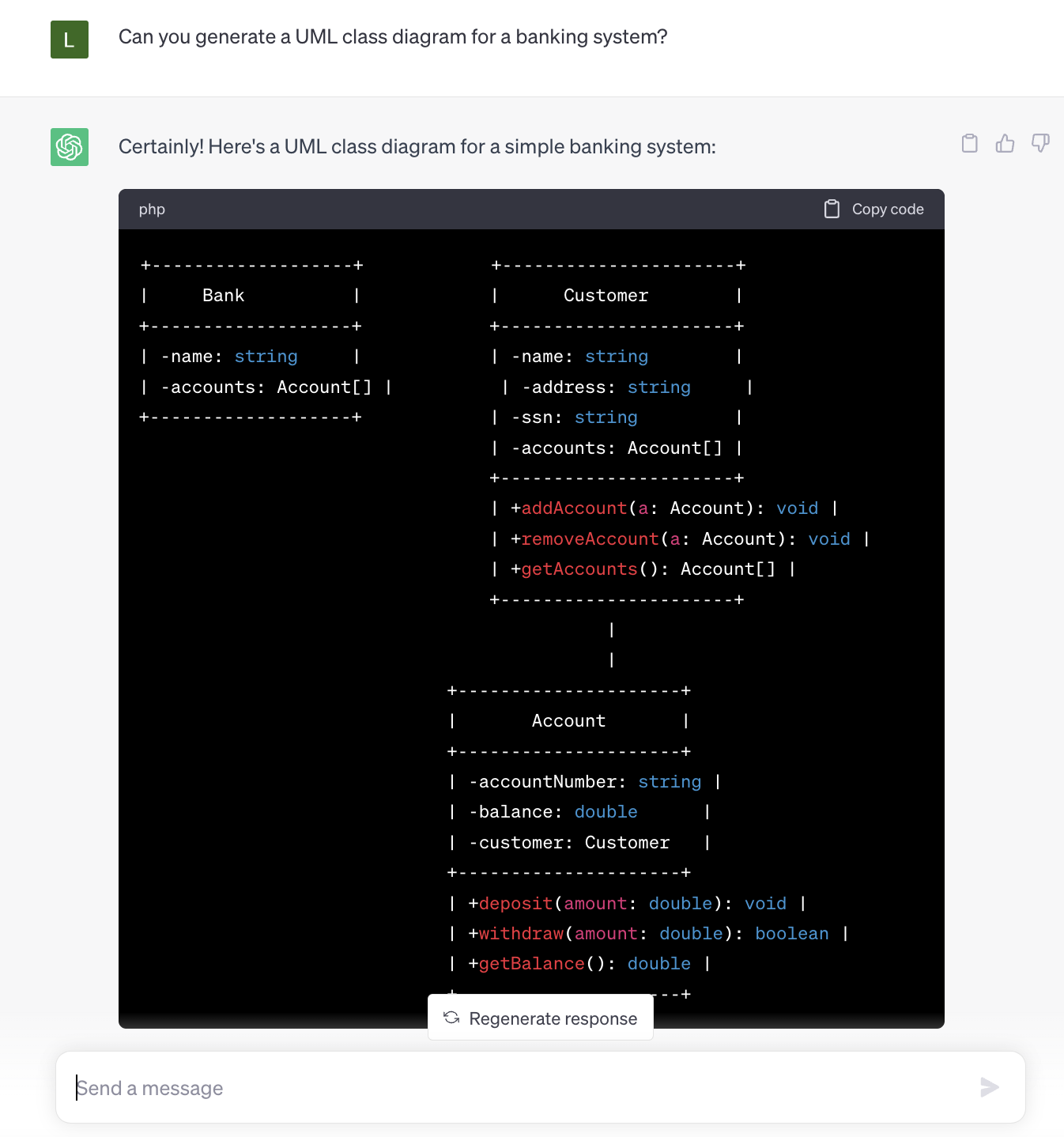 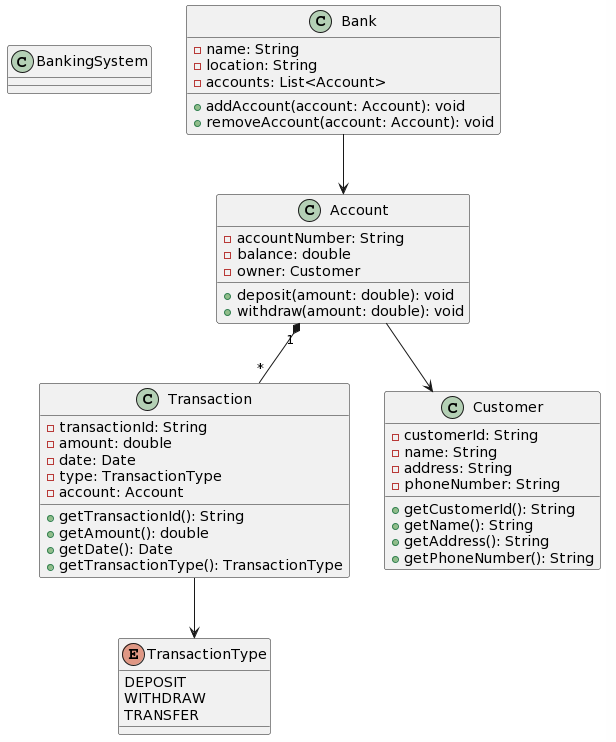 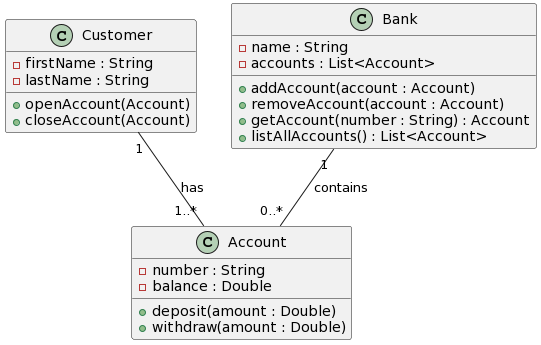 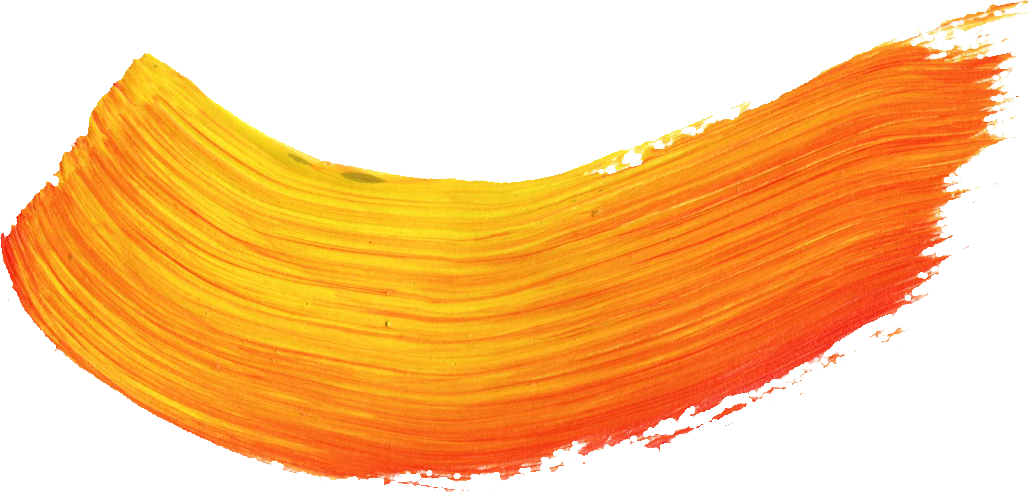 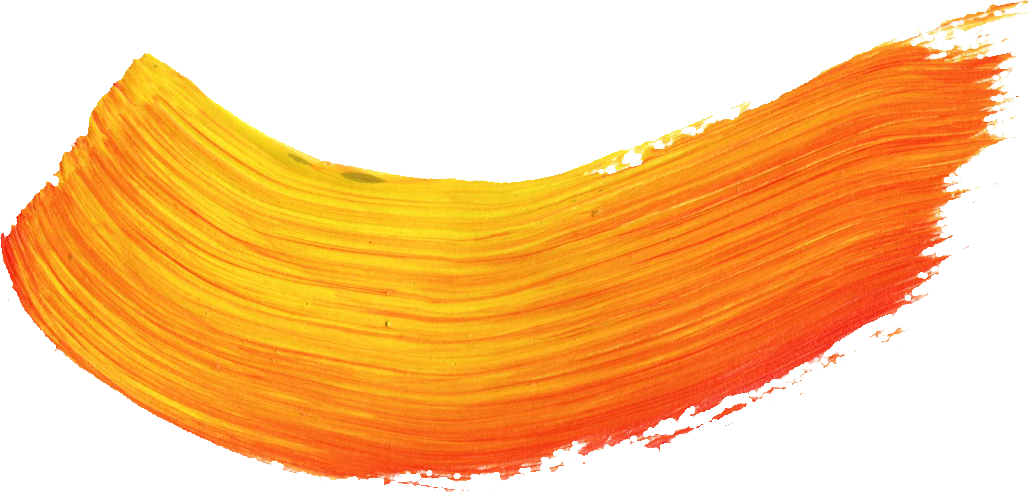 GPT-4
GPT-3.5
23
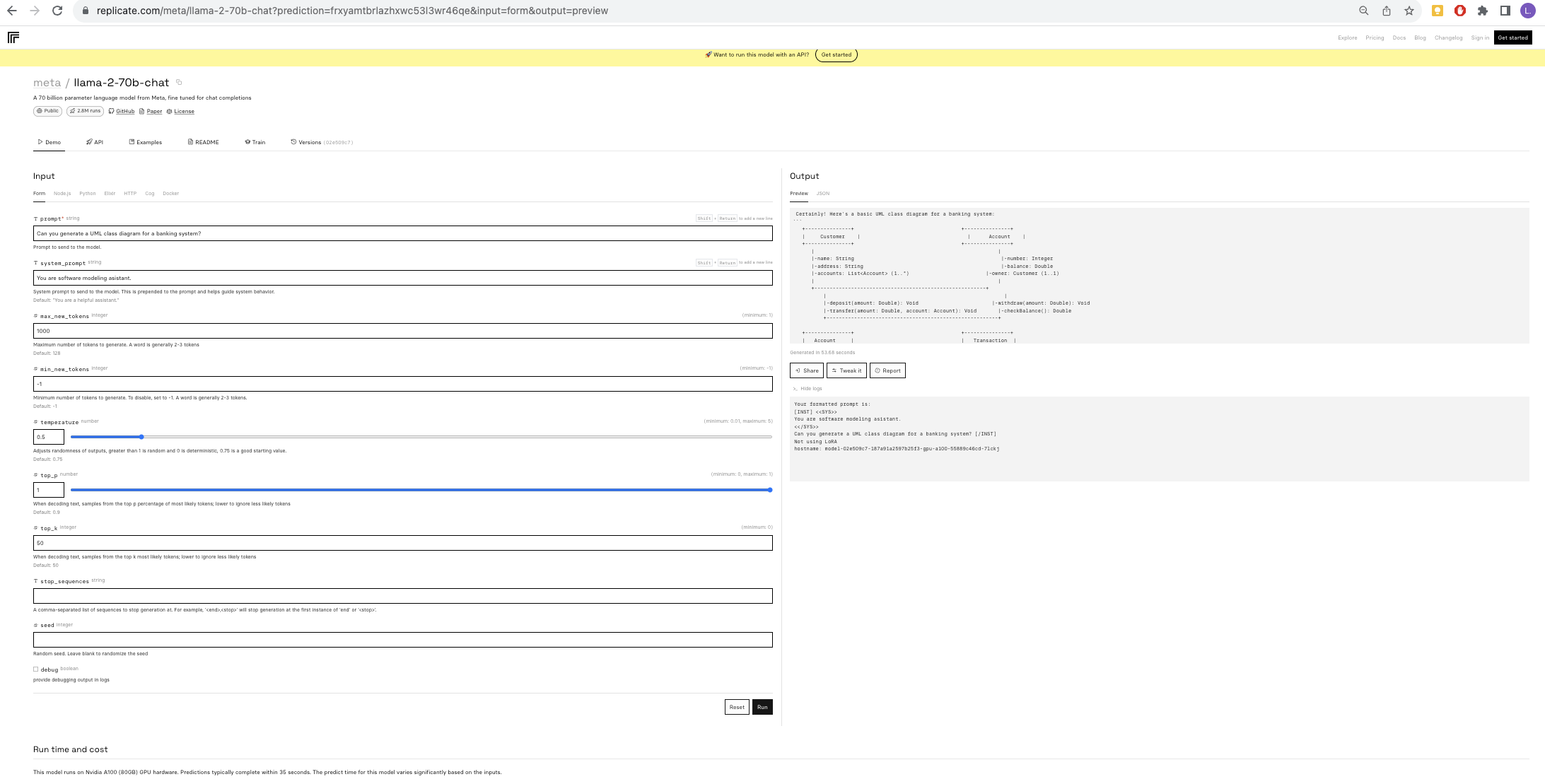 24
LLaMa
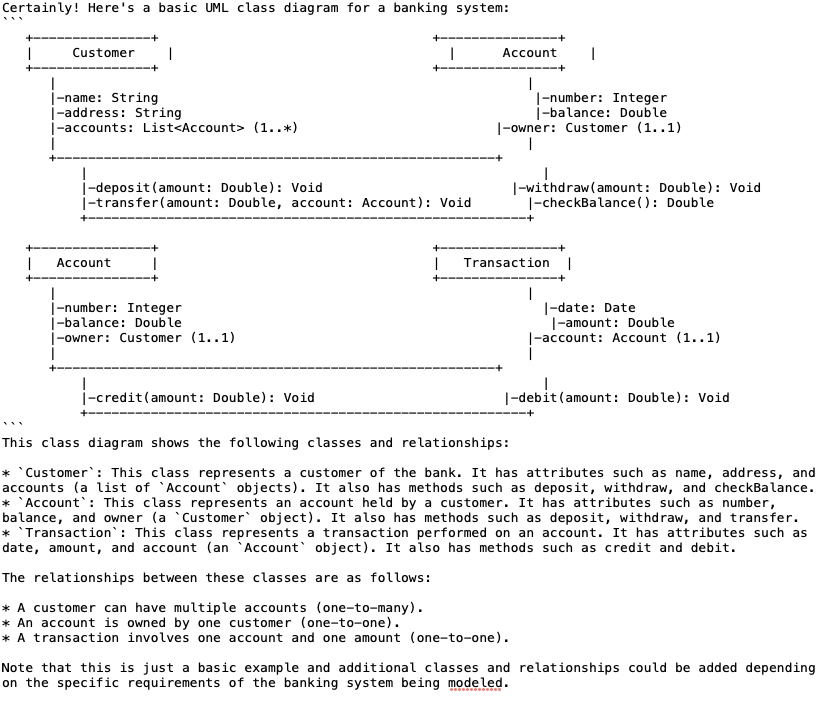 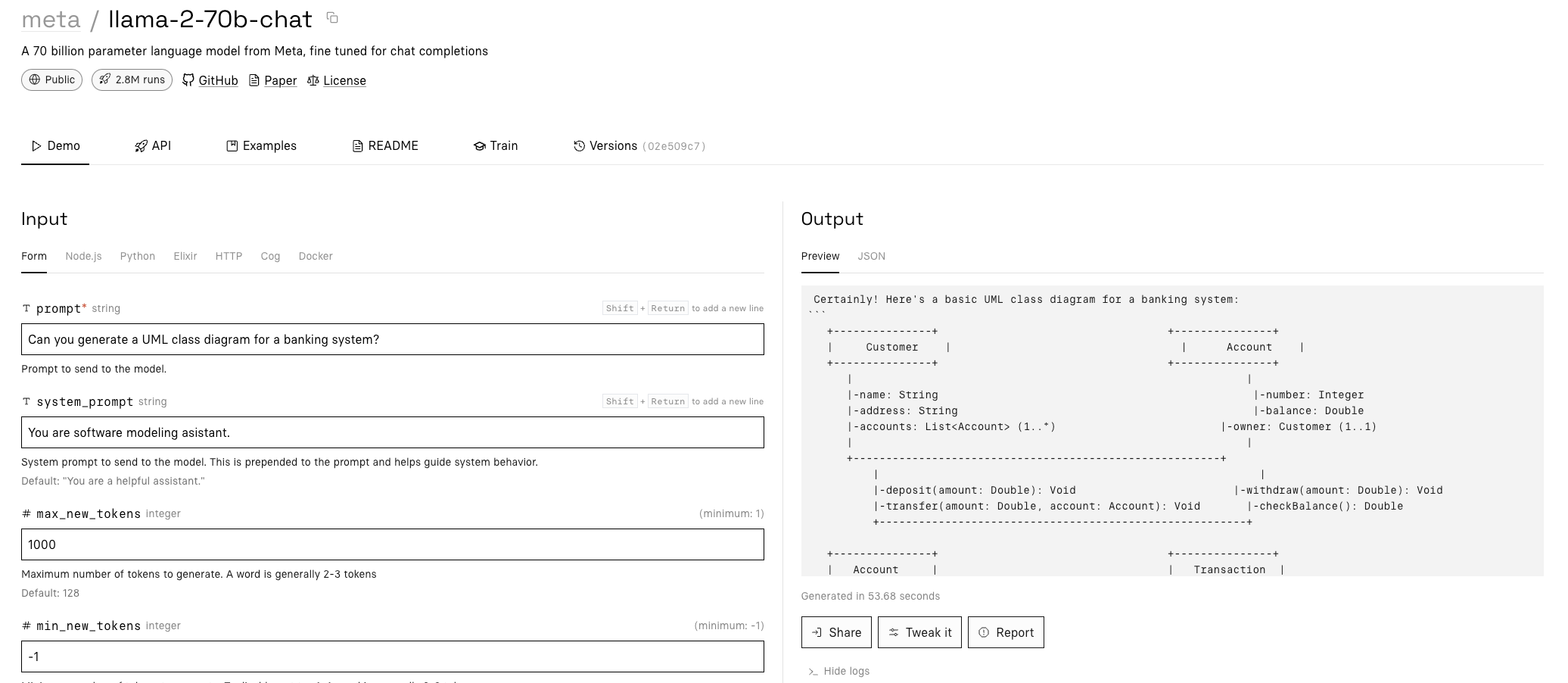 25
LLaMa
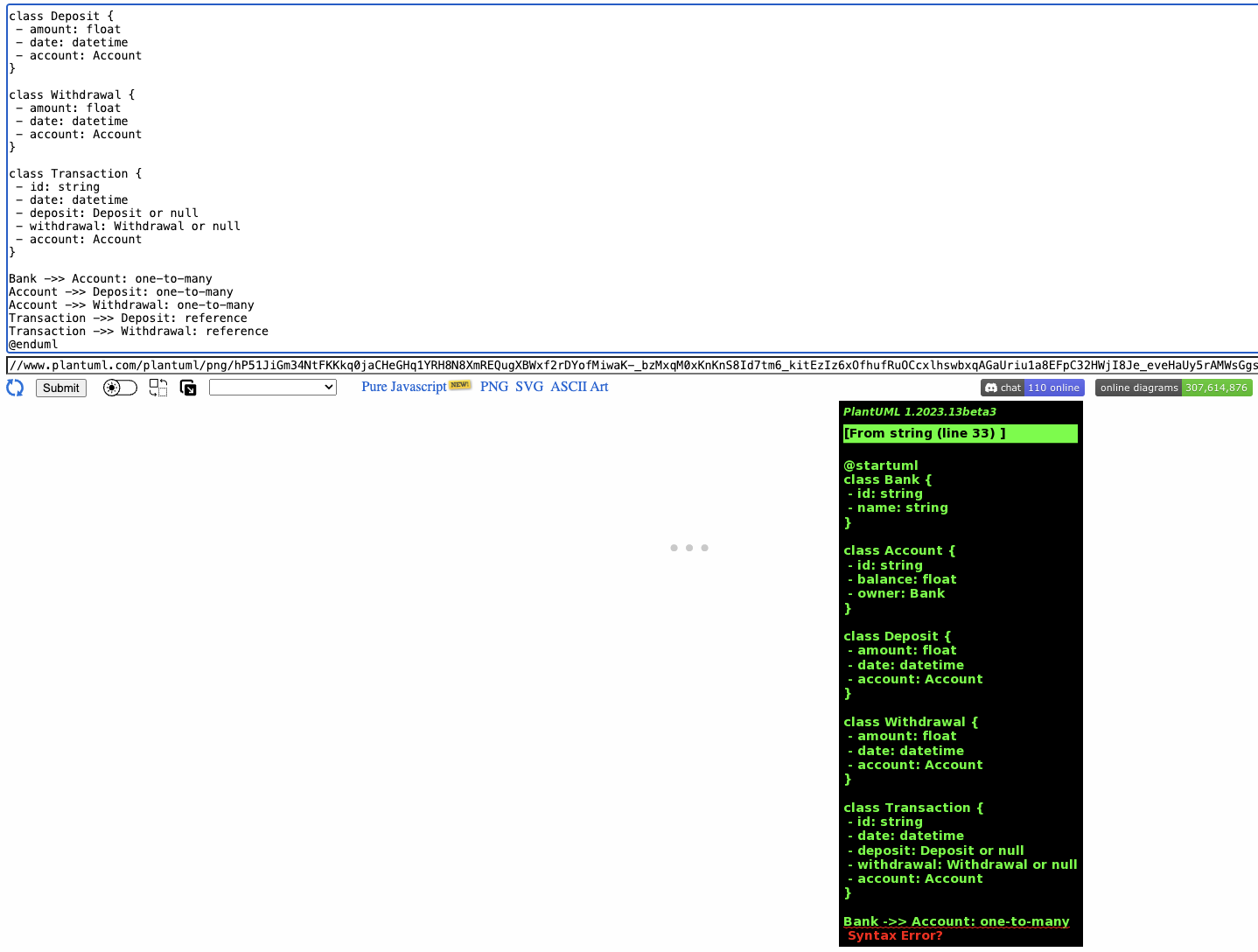 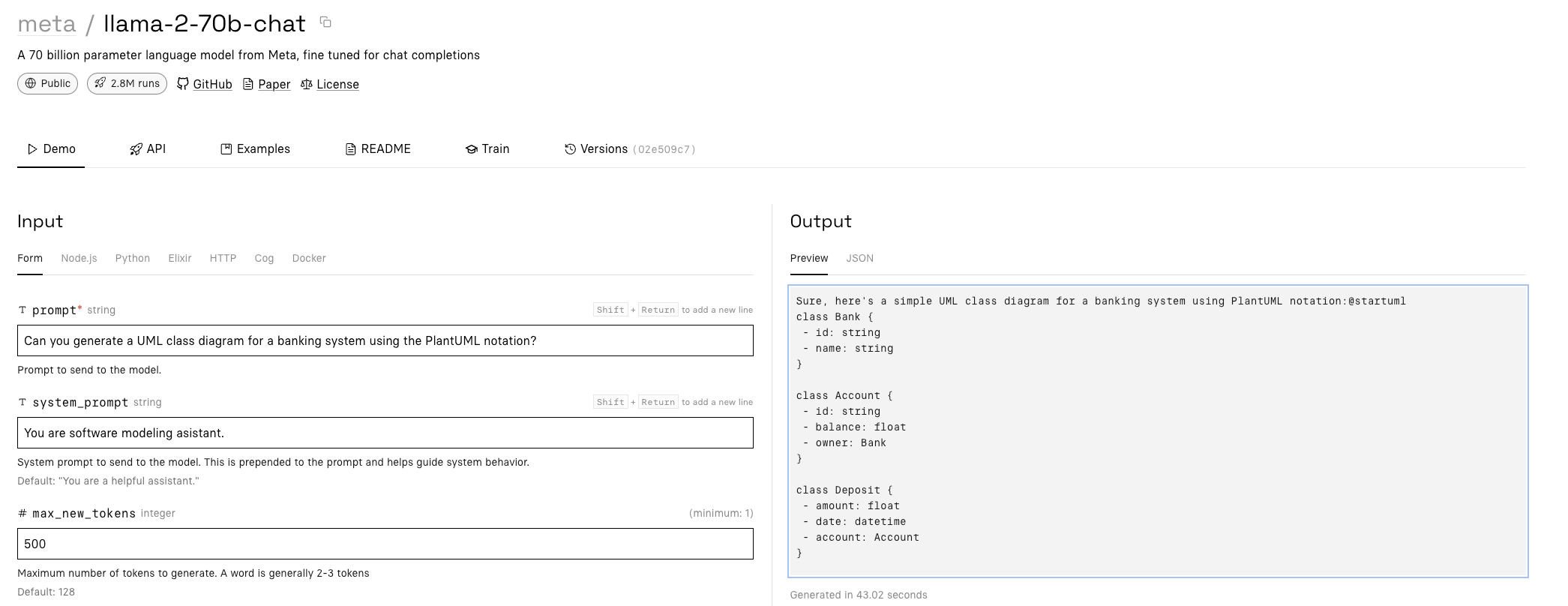 26
LLaMa
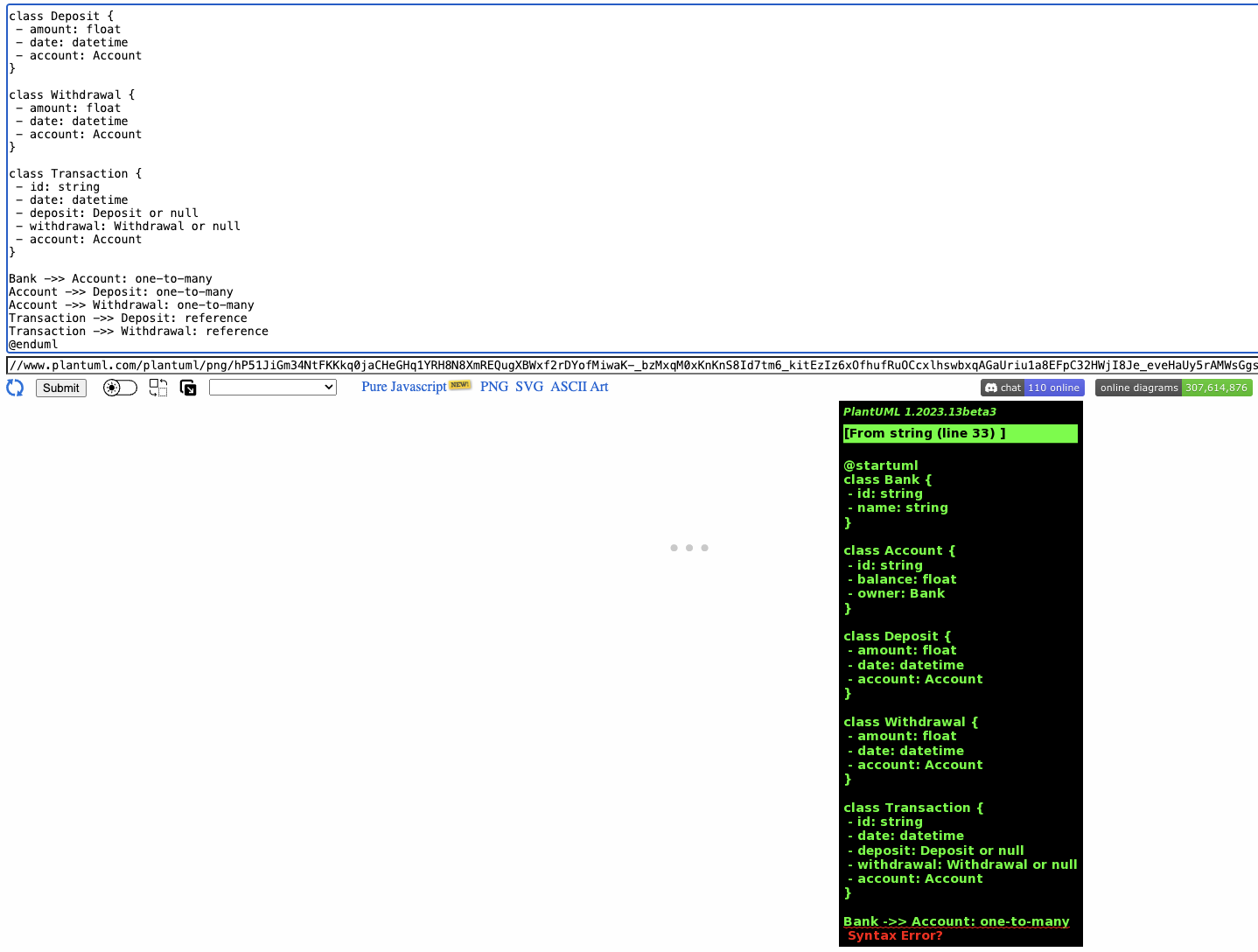 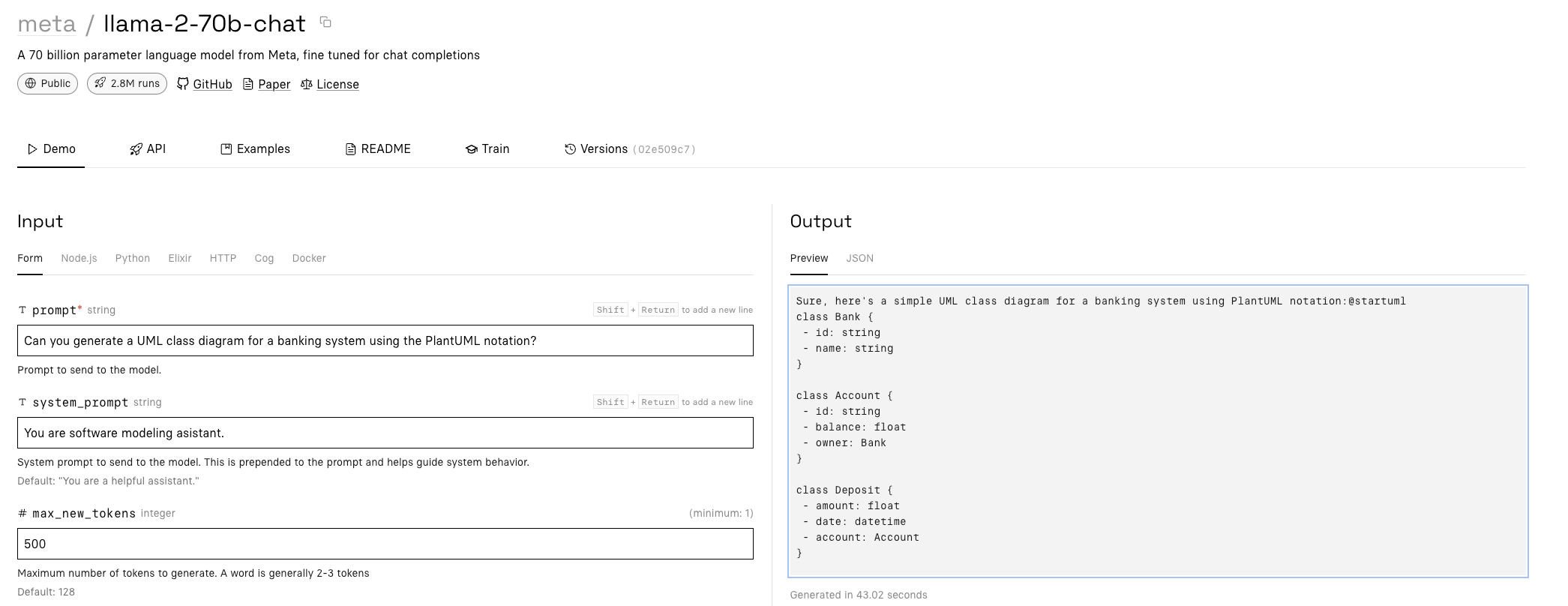 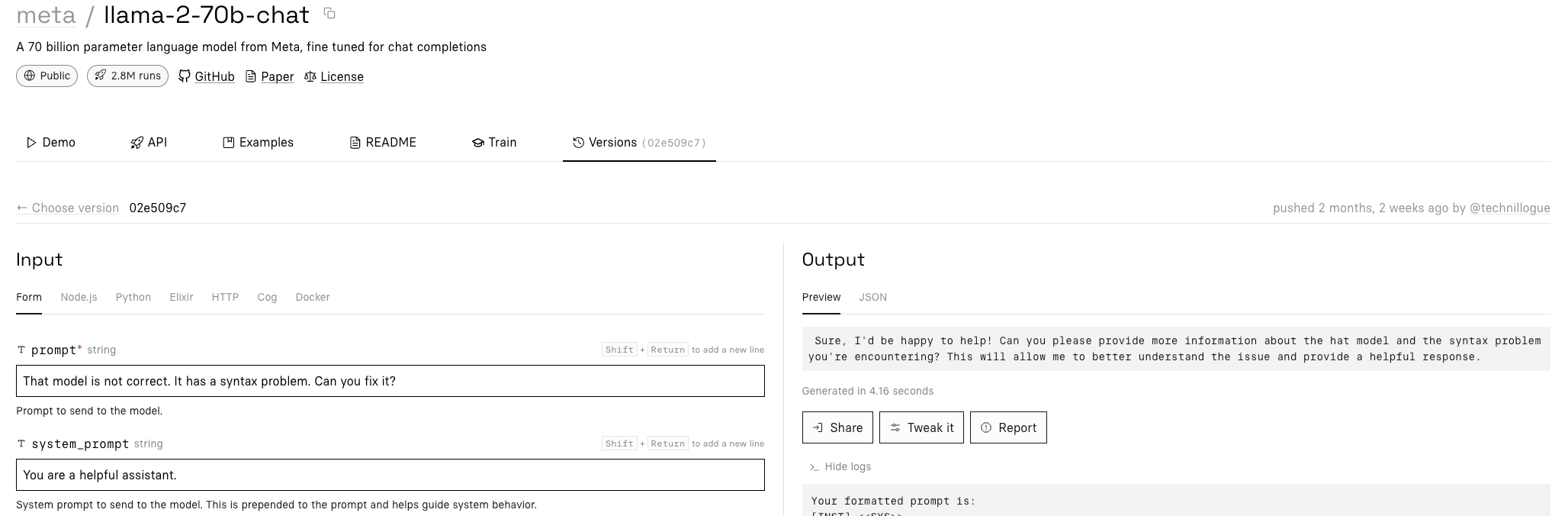 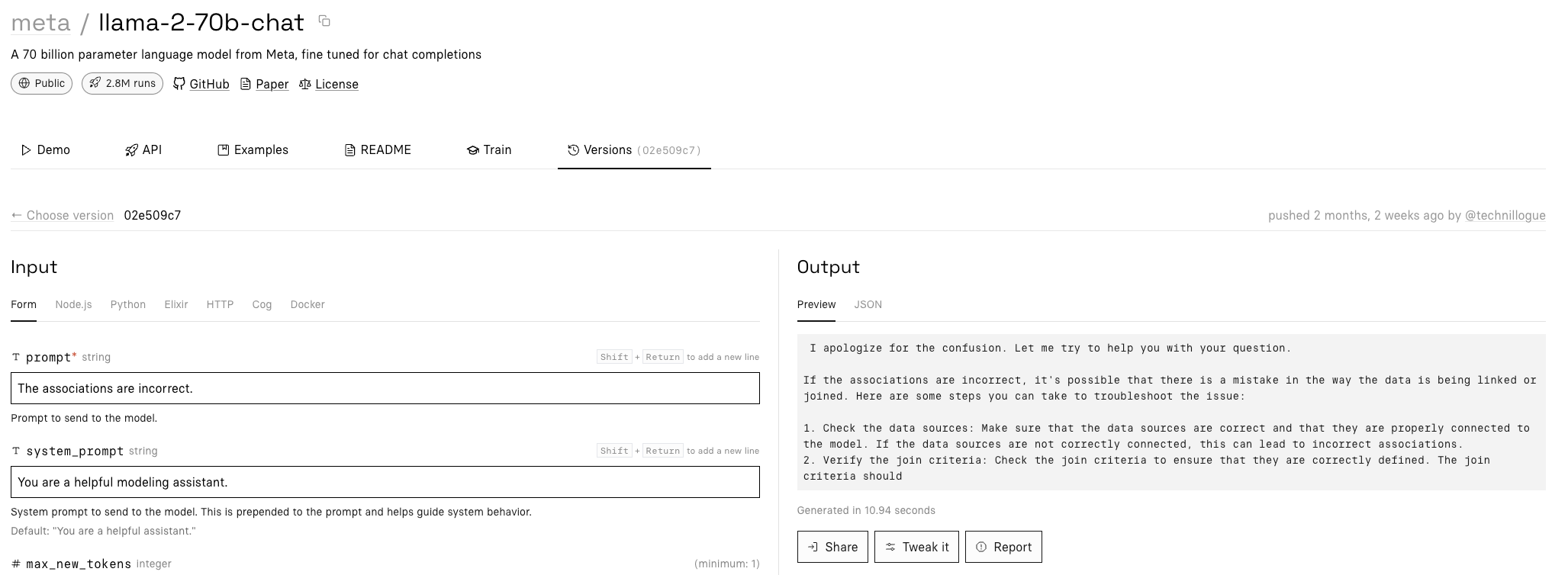 Hallucination / Useless
27
LLaMa
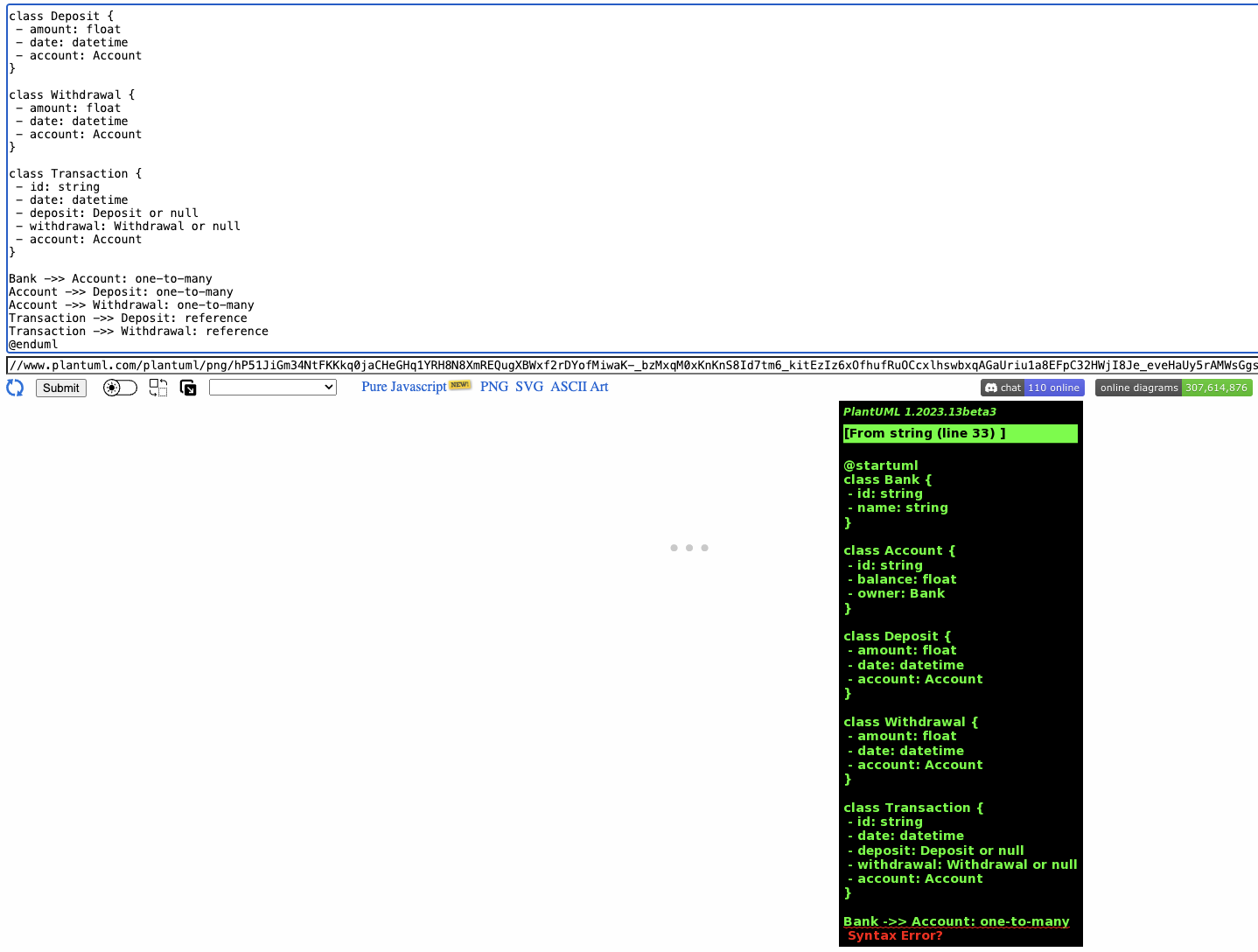 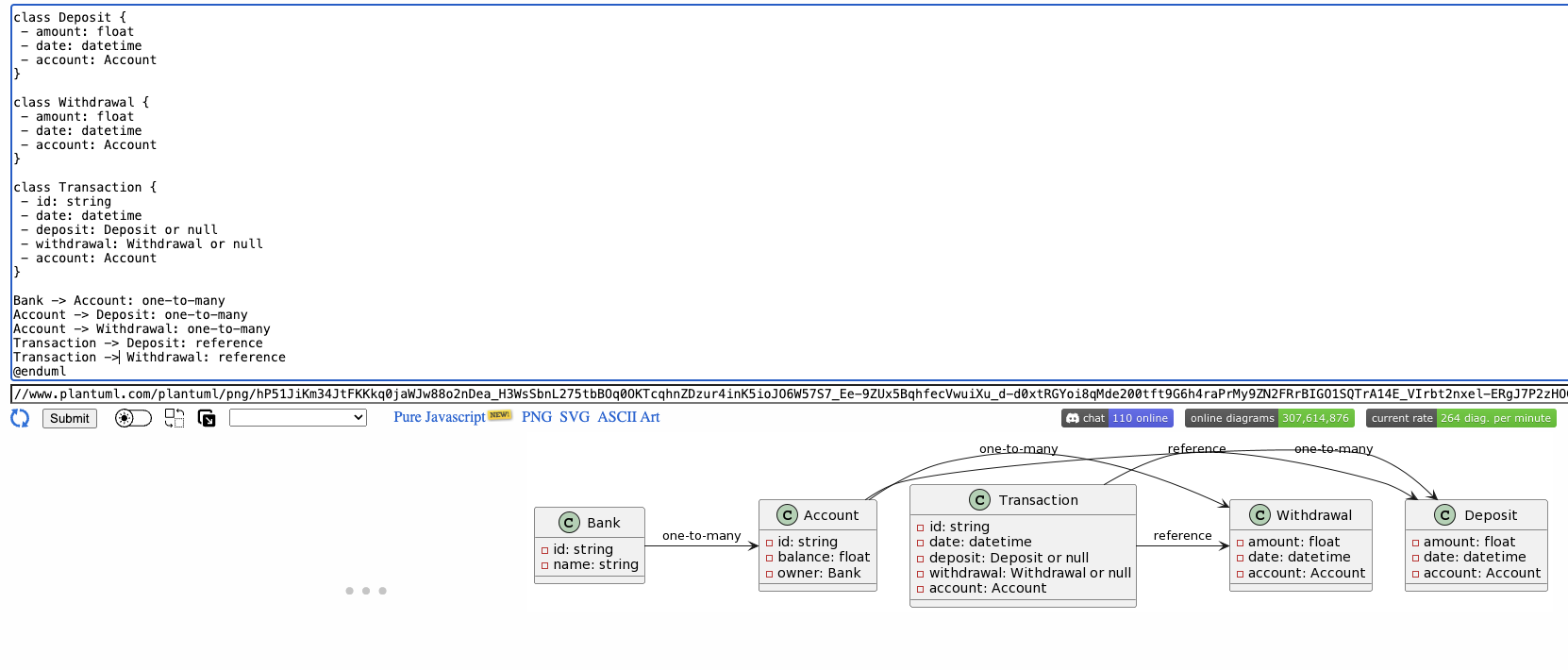 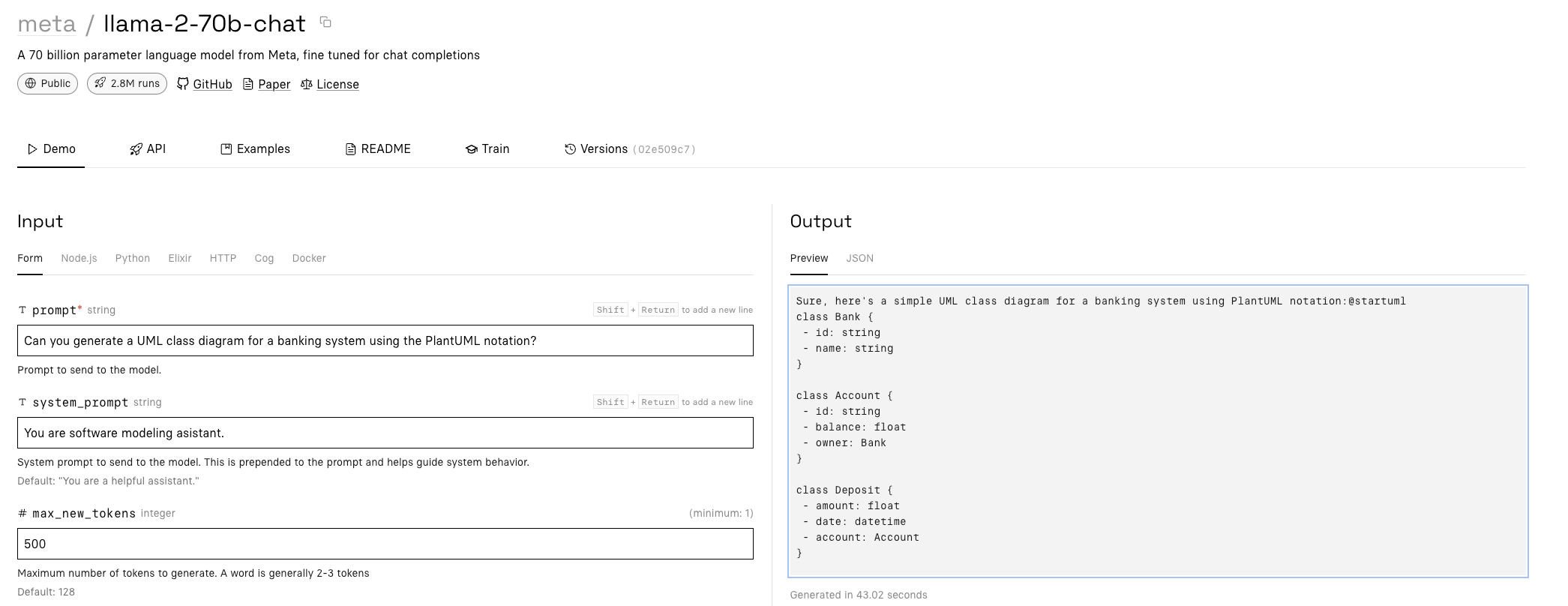 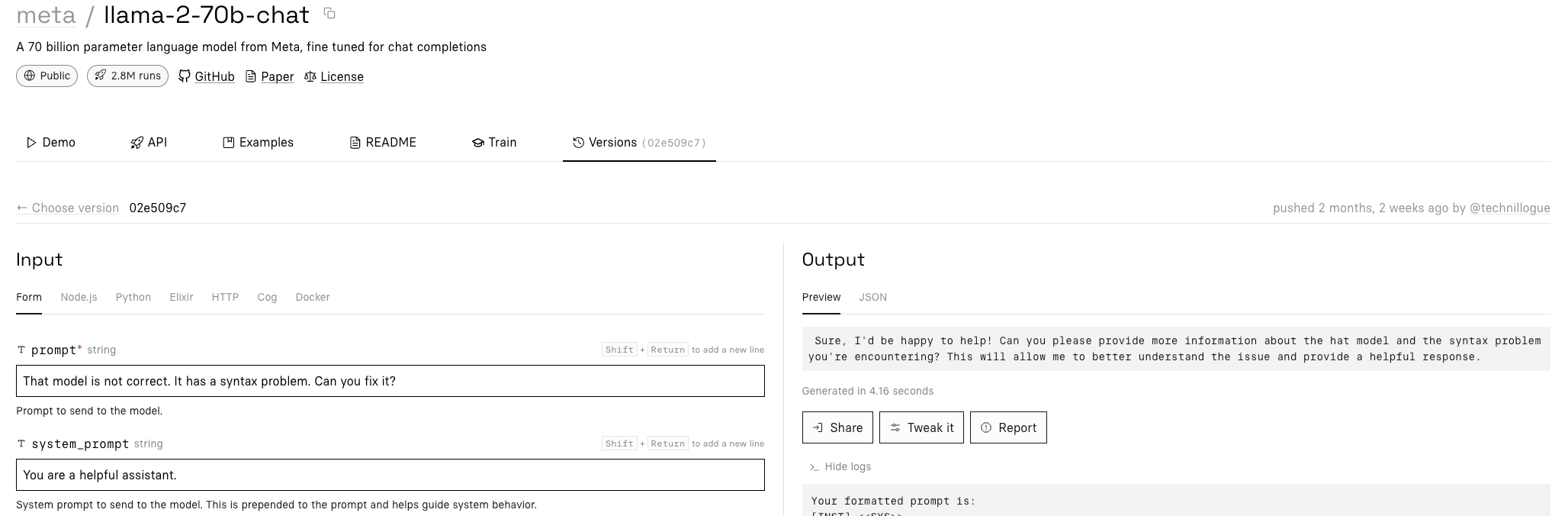 Give up
LLaMa gave a good starting point
We fix the error and finish the model
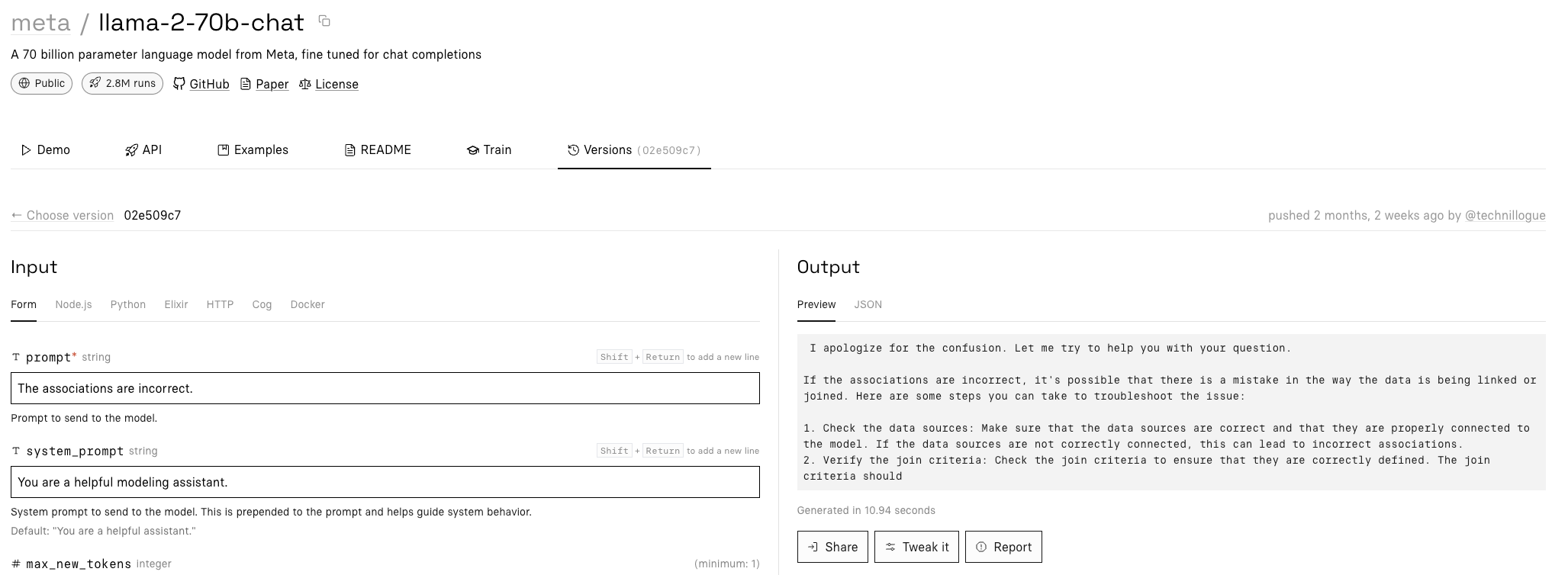 28
Generative AI for Software Modeling
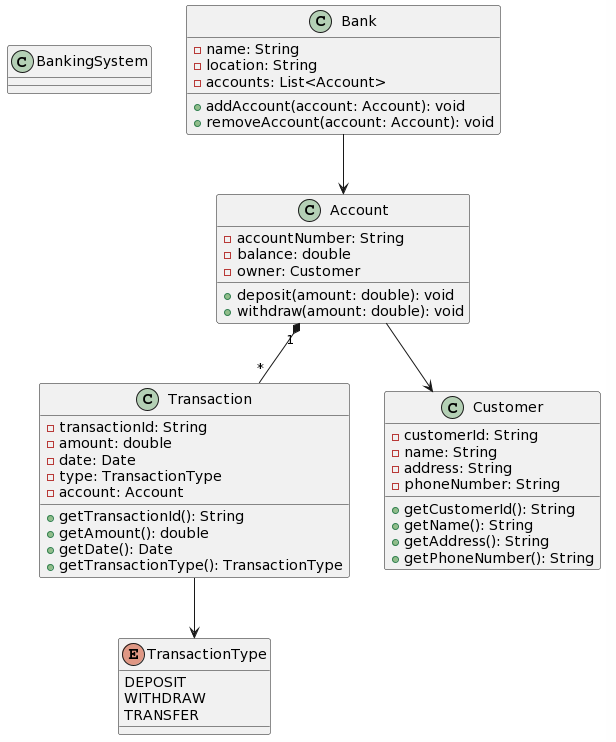 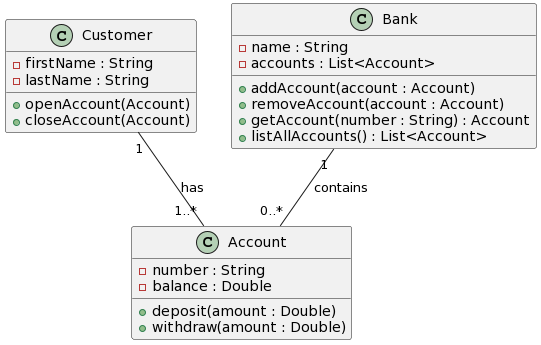 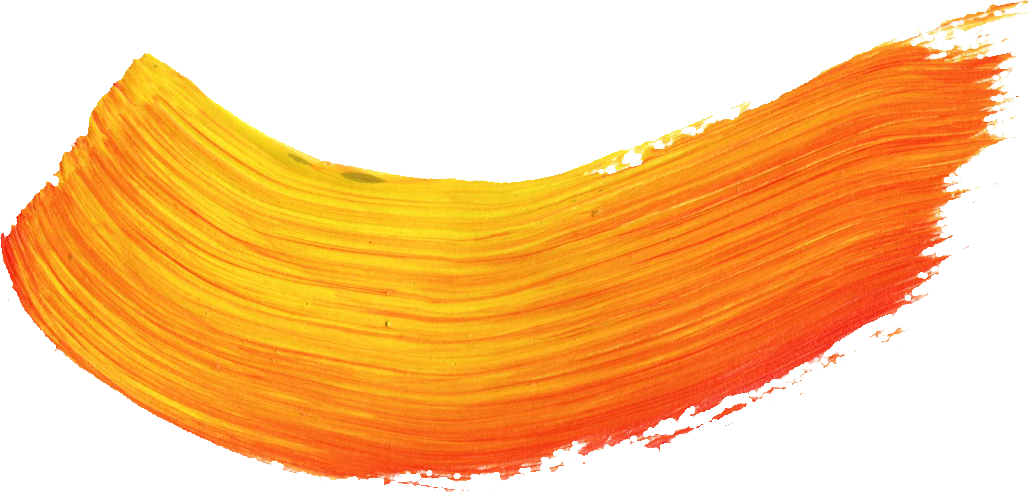 GPT-4
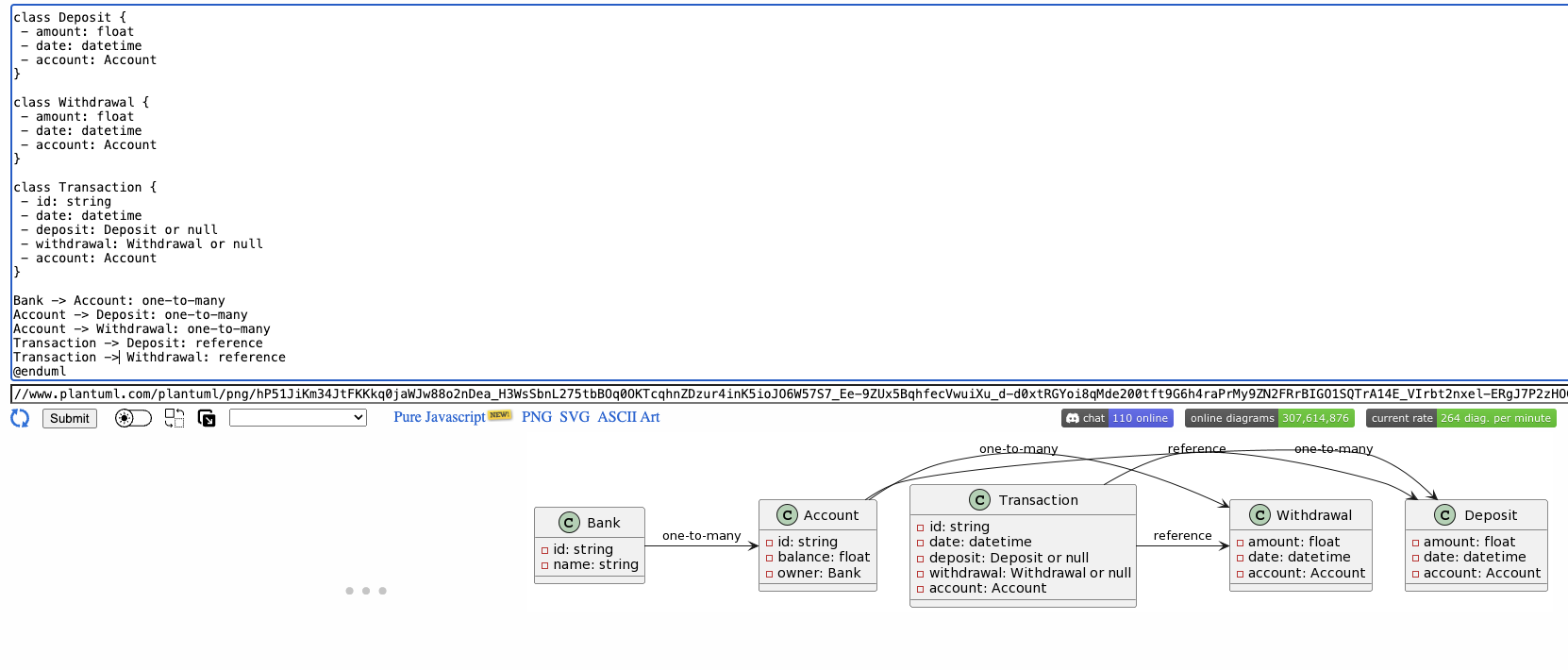 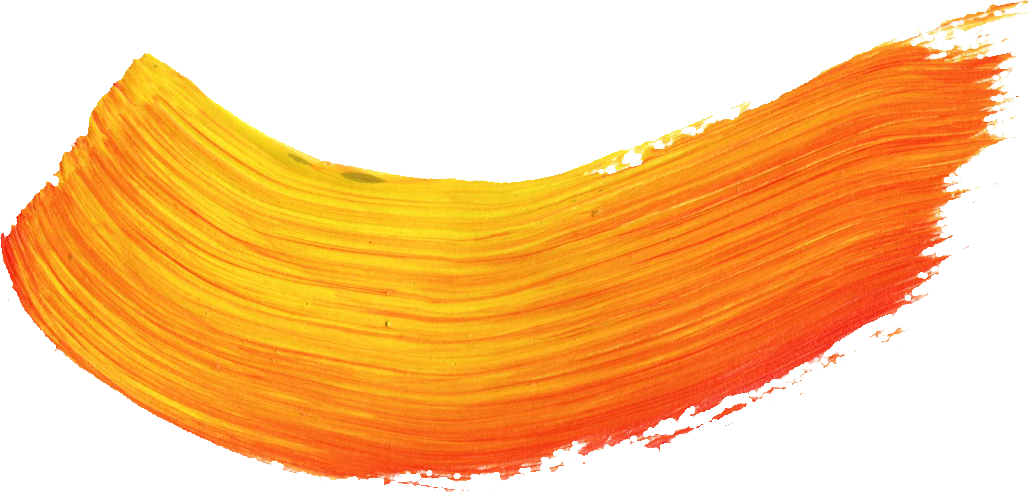 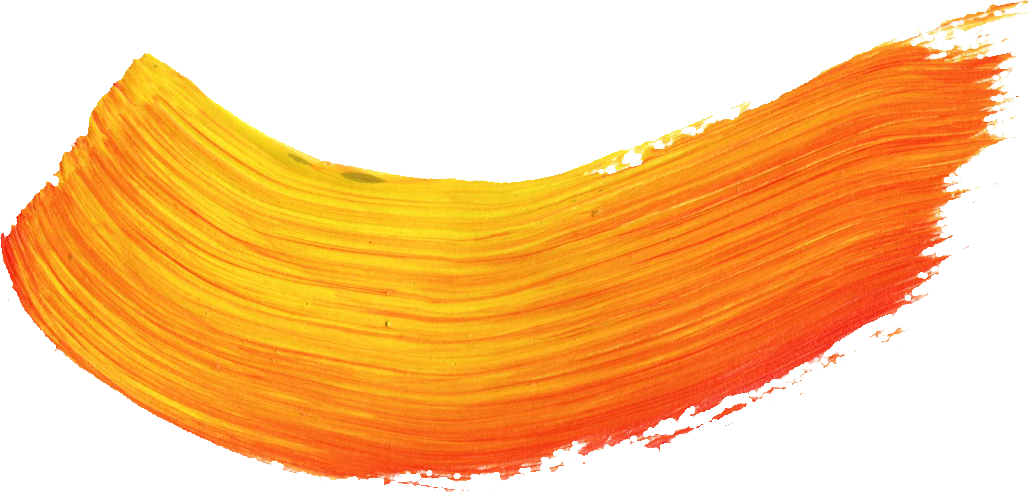 GPT-3.5
LLaMa
(after human corrections)
29
Mistral
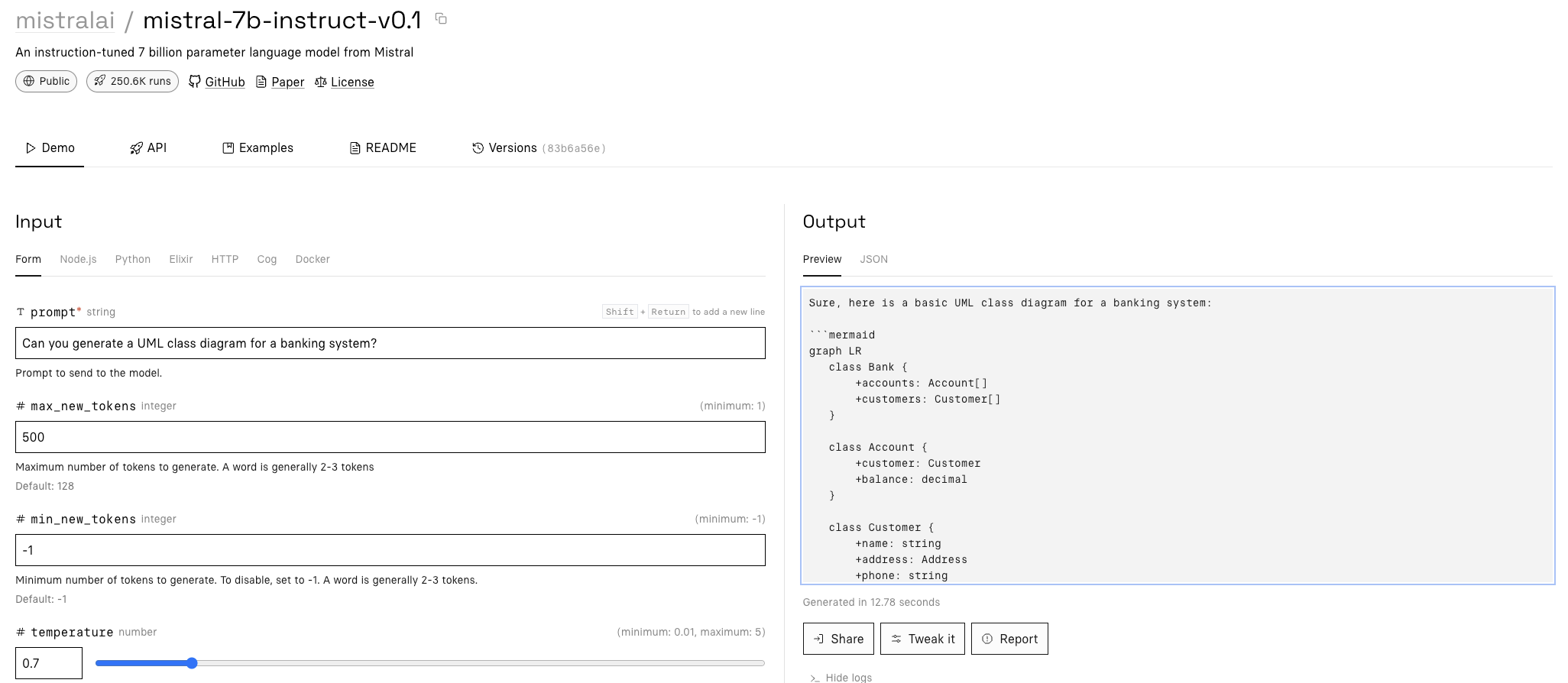 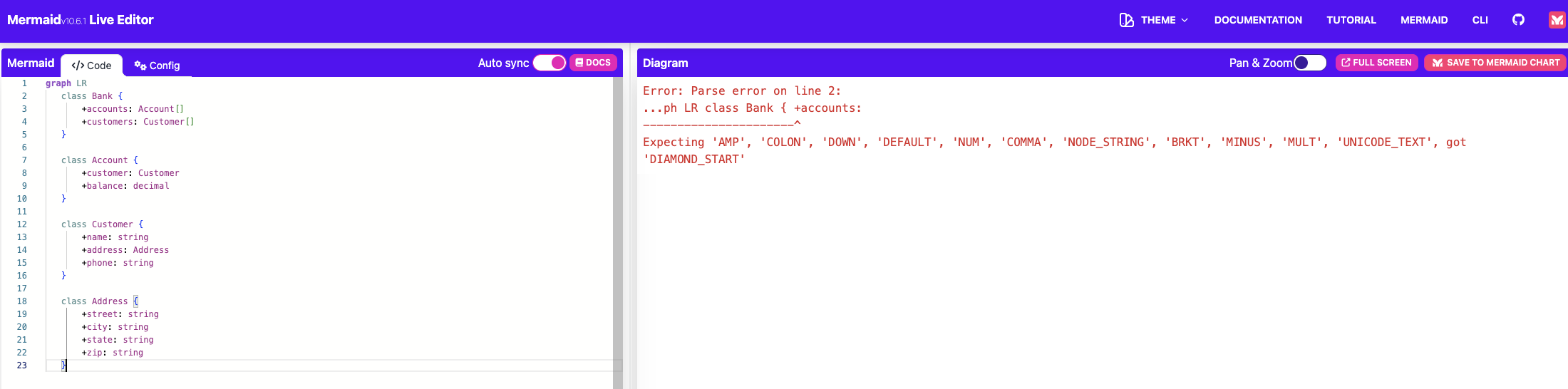 30
Mistral
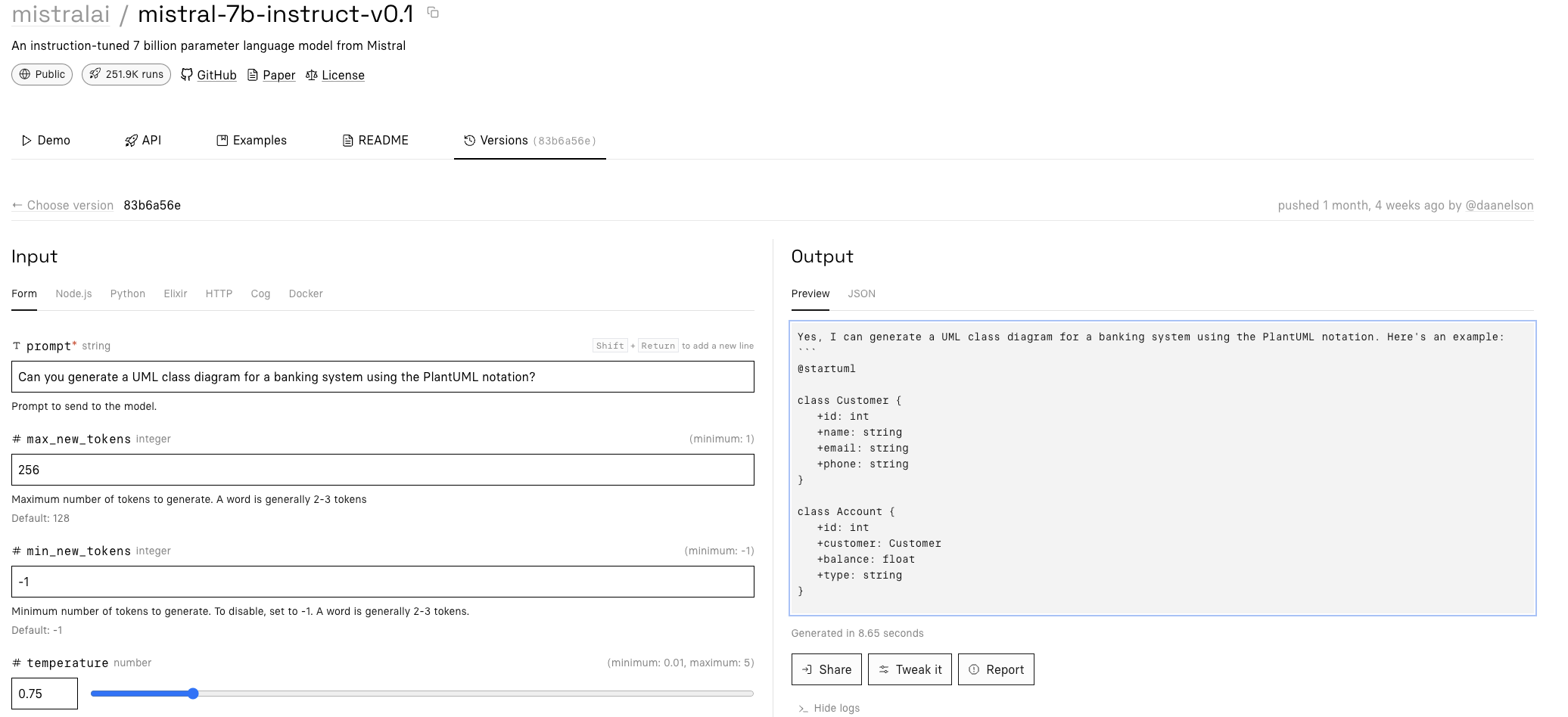 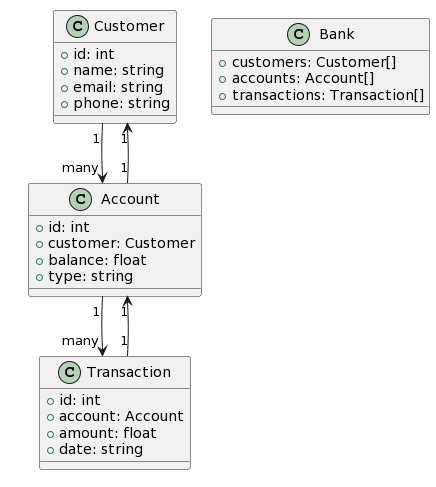 31
Generative AI for Software Modeling
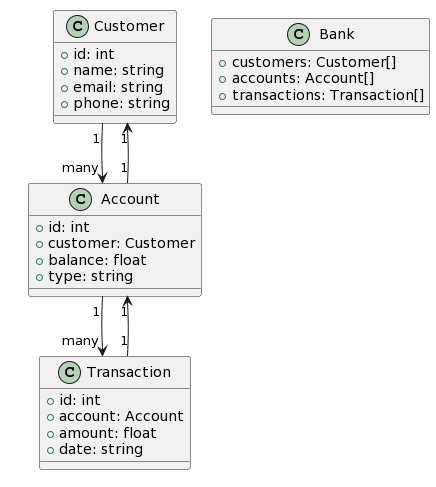 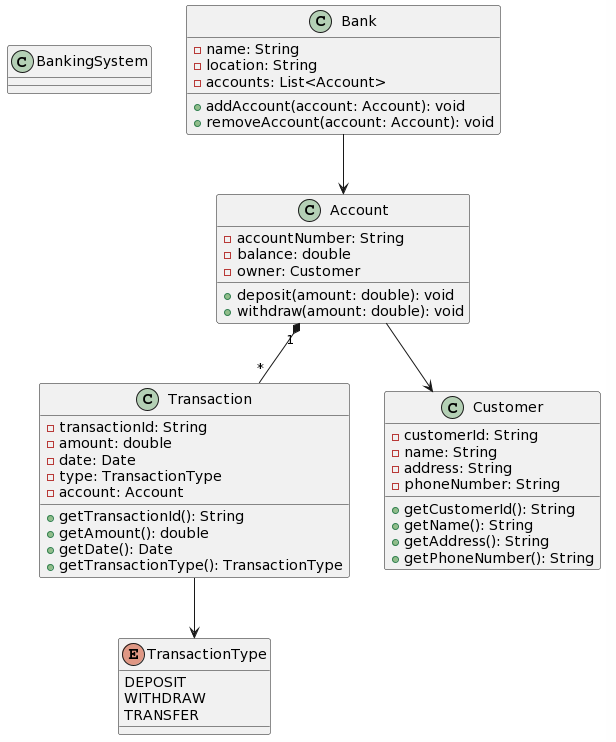 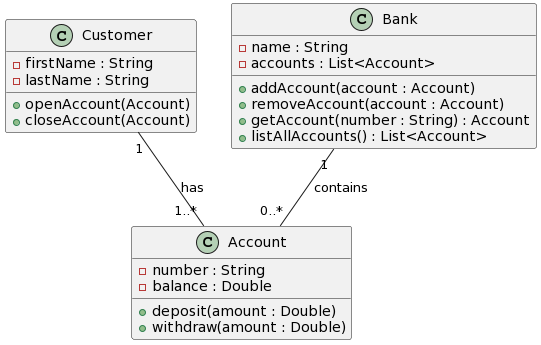 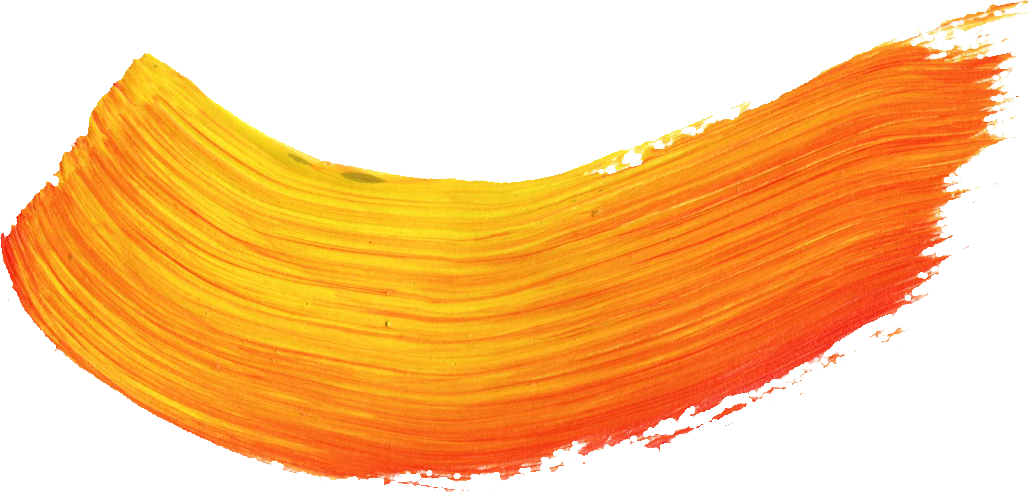 Mistral
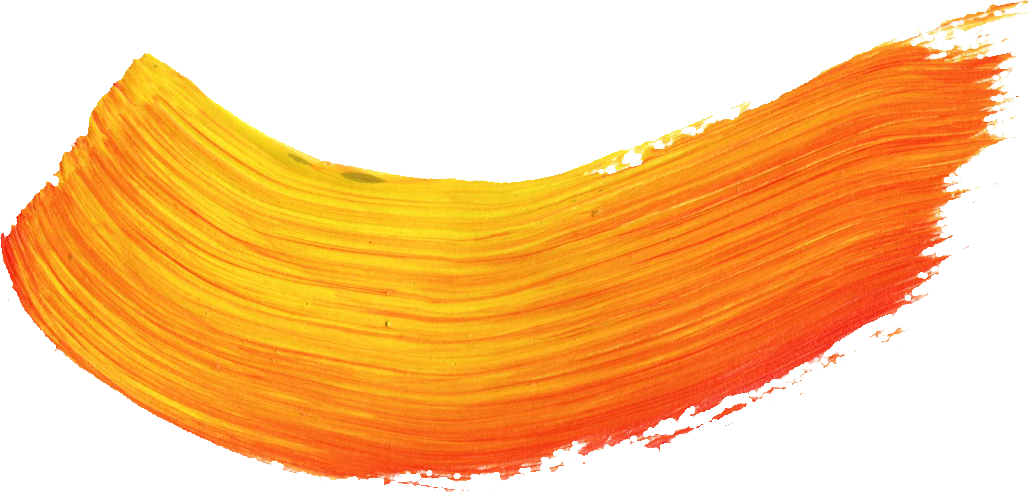 GPT-4
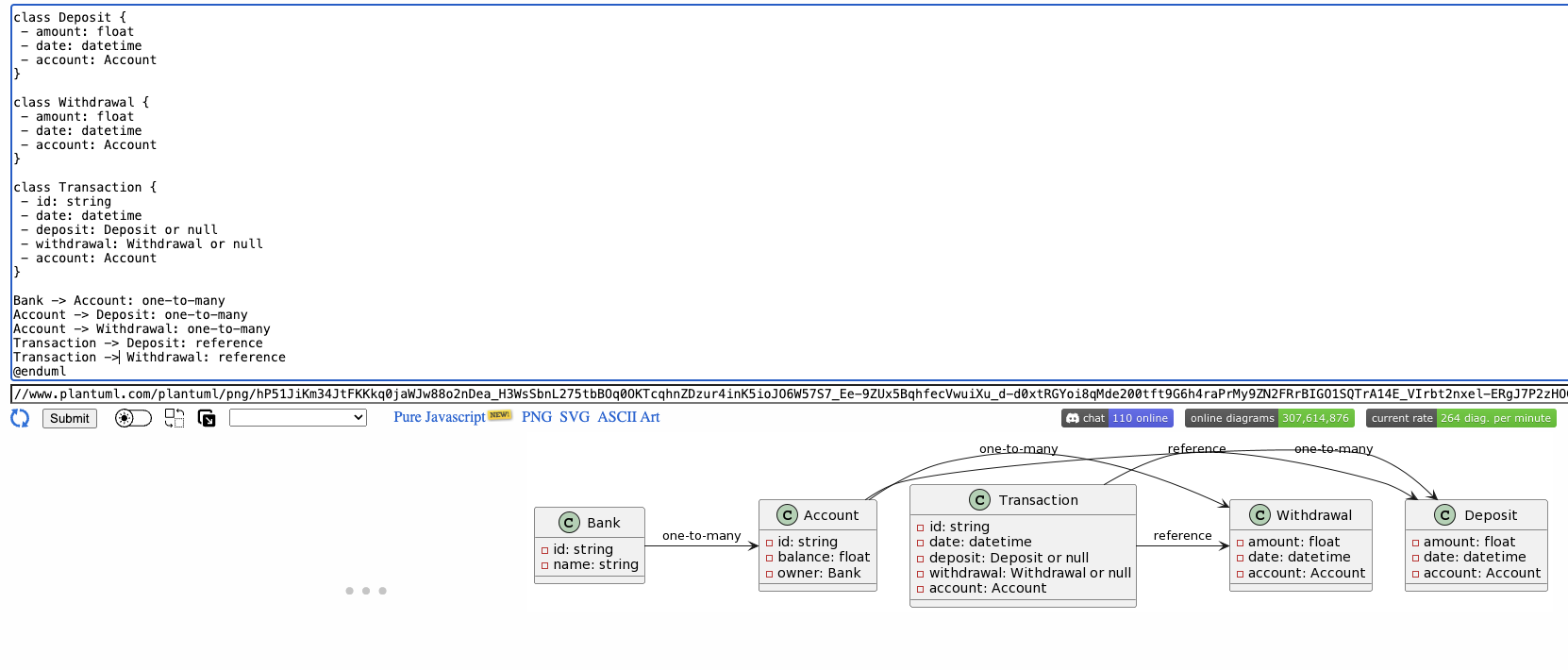 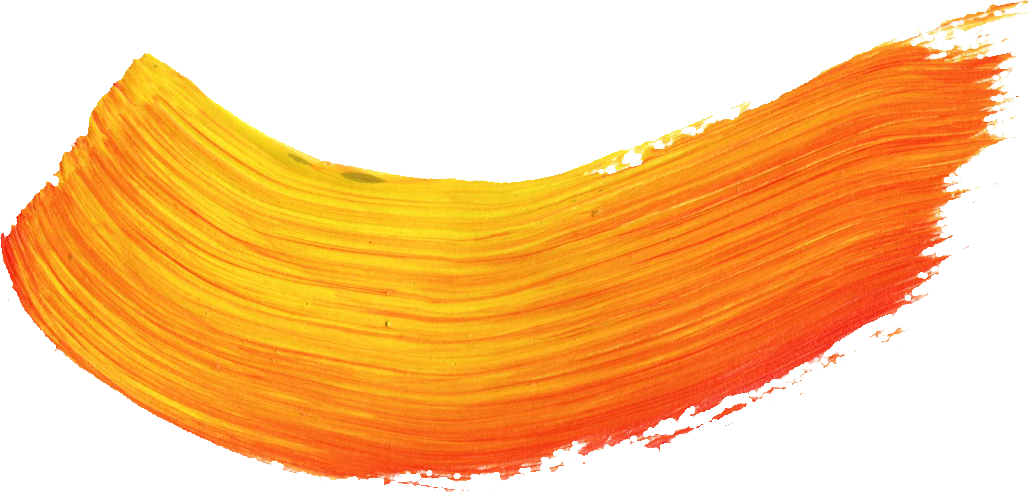 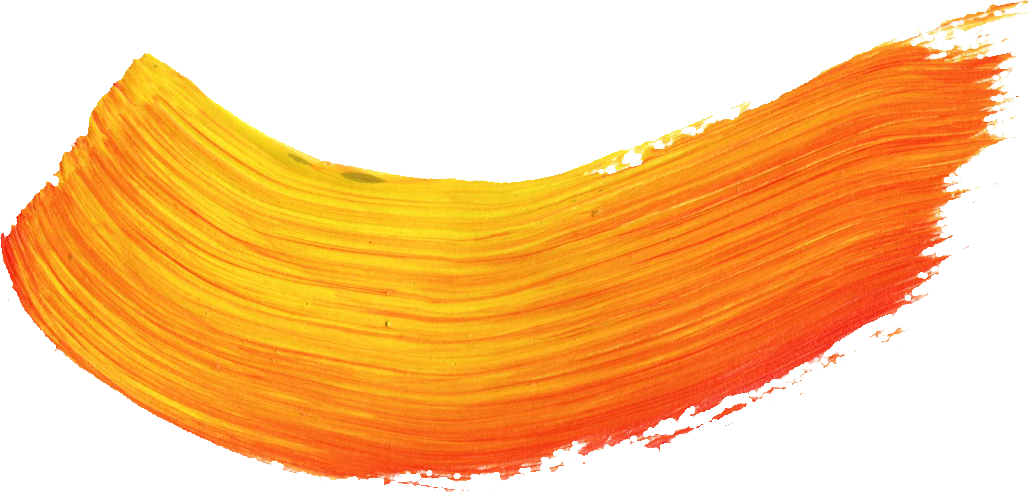 LLaMa
(after human corrections)
GPT-3.5
32
What about
Integrity Constraints?
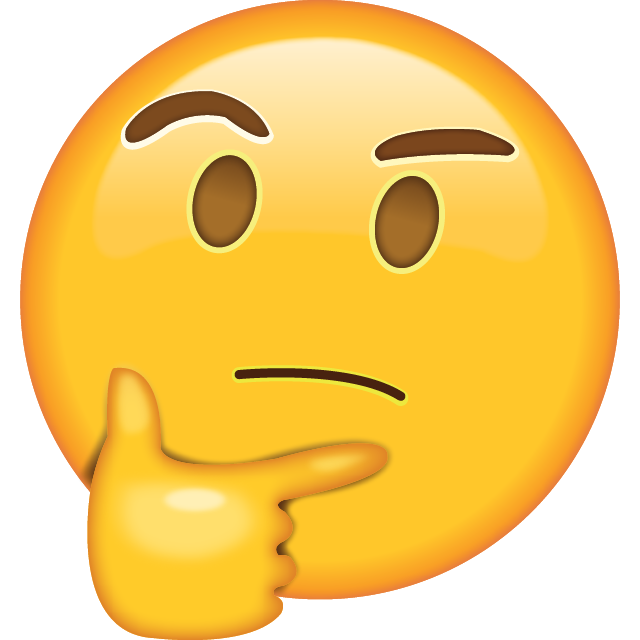 33
Integrity constraints
Mistral
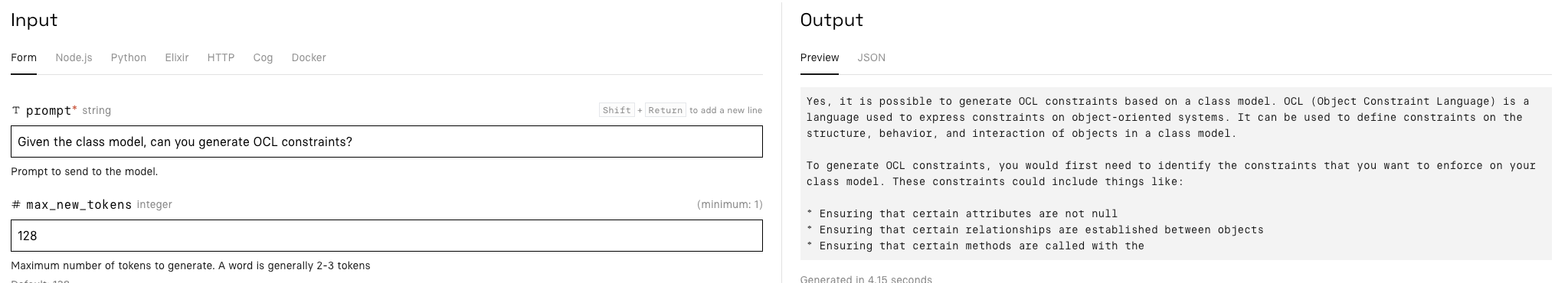 LLaMa
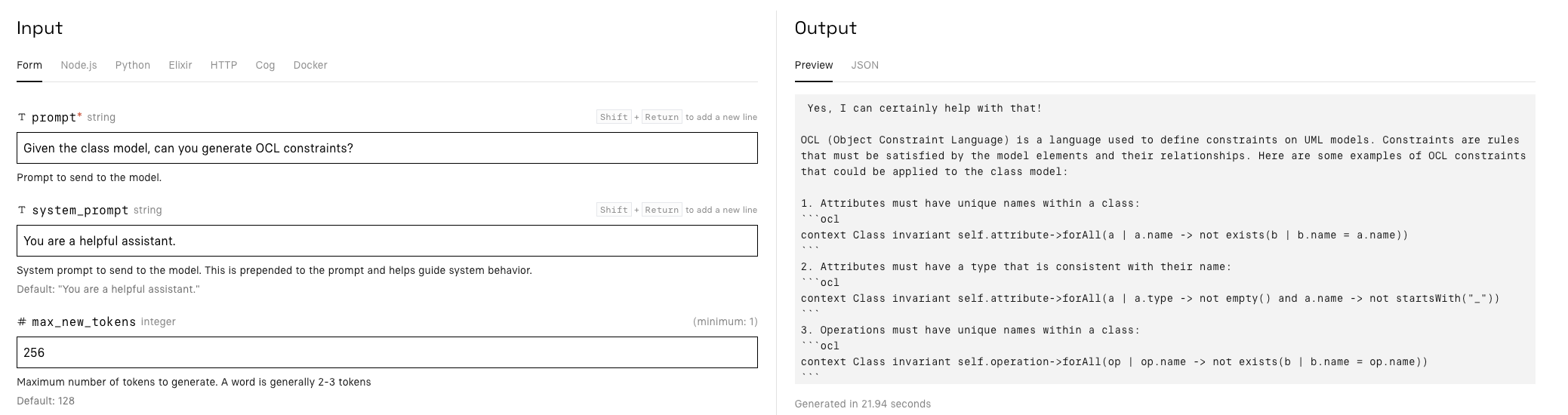 34
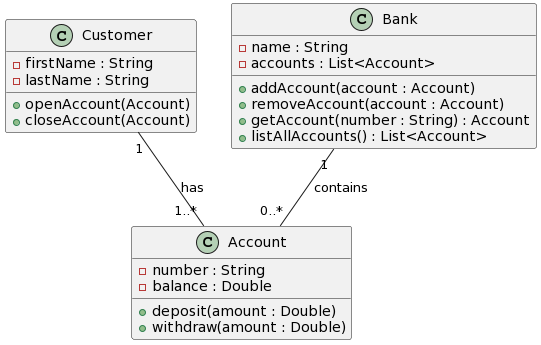 Integrity constraints
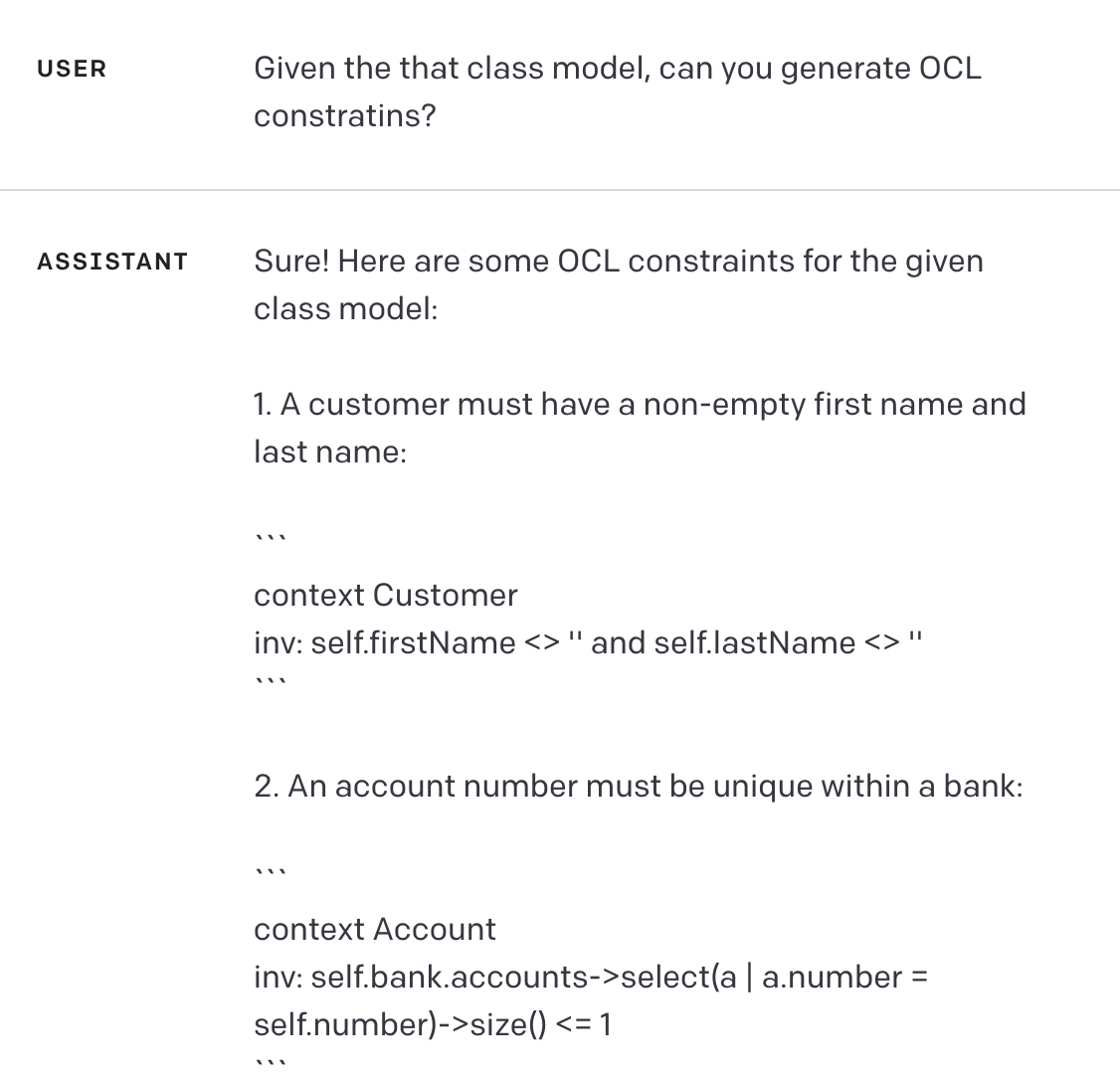 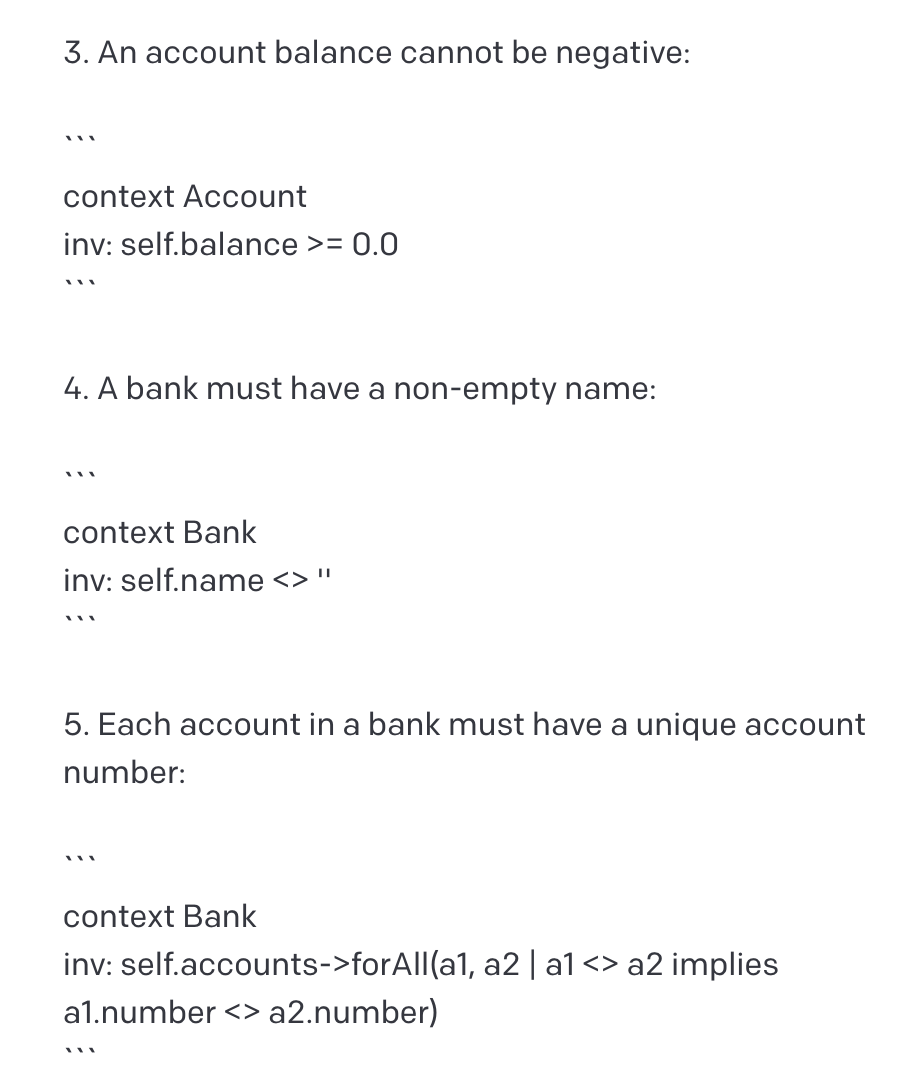 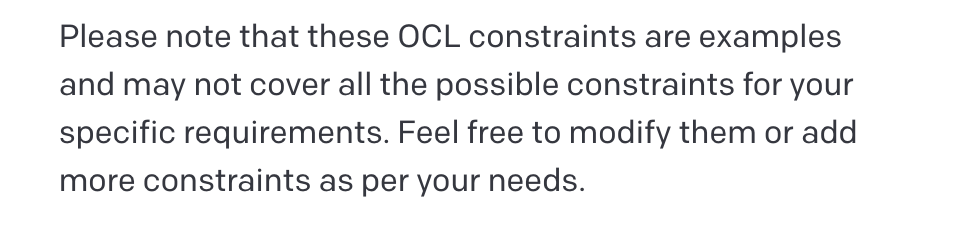 35
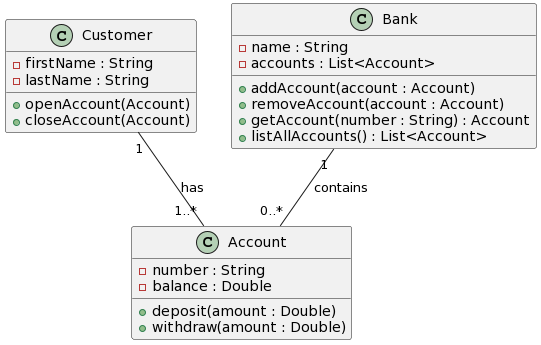 Integrity constraints
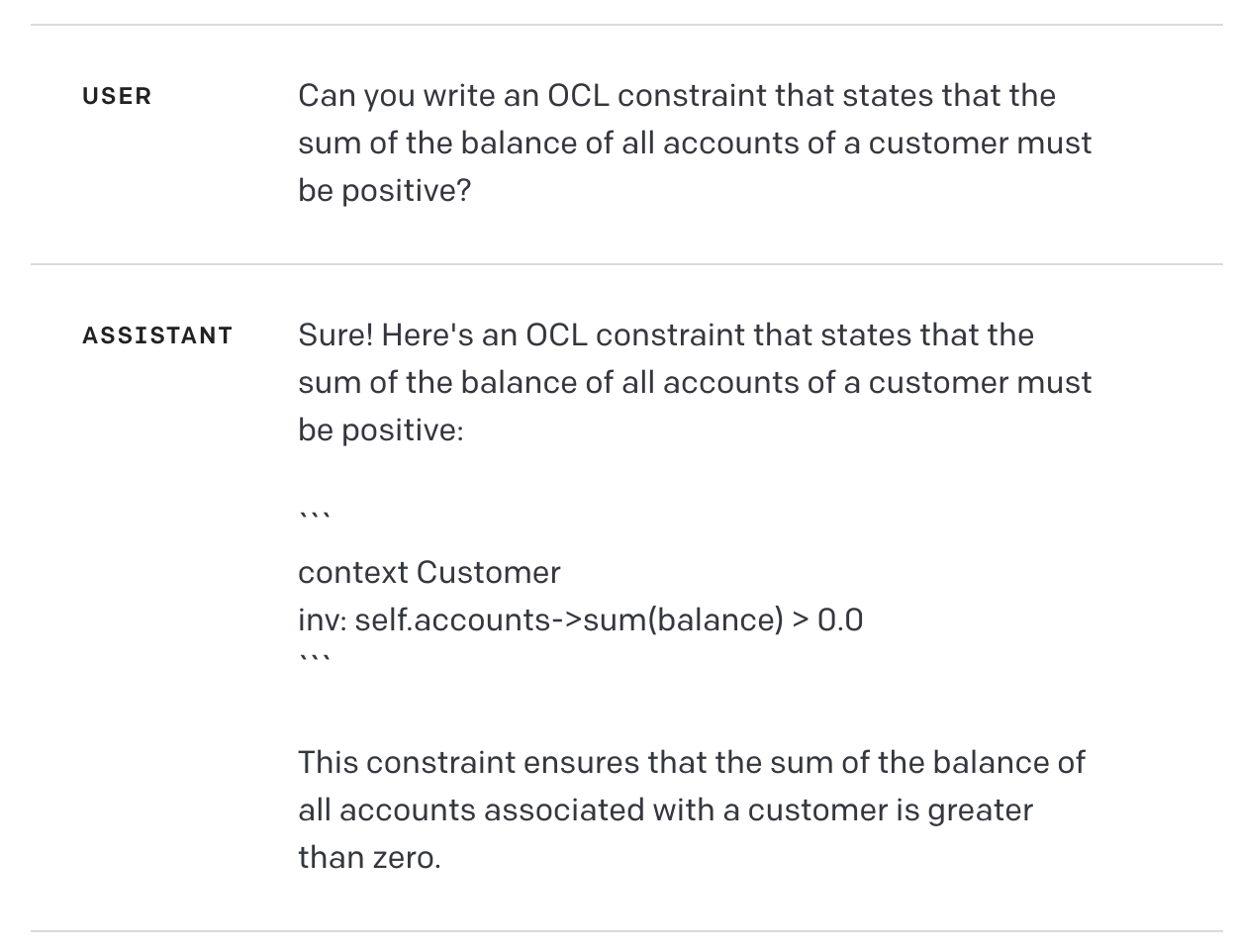 36
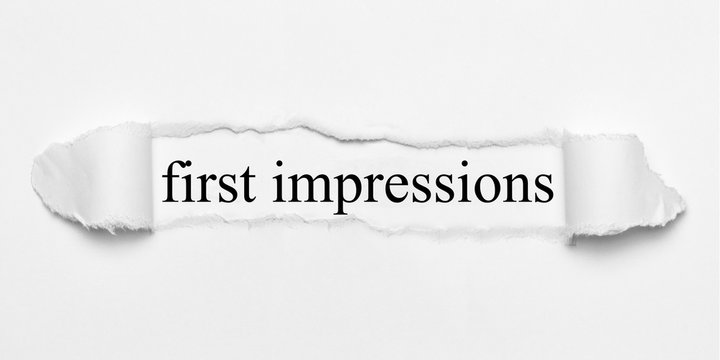 If we want to represent the integrity constraints of a UML class model using OCL
It is better to develop the model without constraints,
then explicitly ask the LLM to generate the constraints in OCL


GPT works significantly better with OCL than with UML
37
[Speaker Notes: We suspect that this is possibly due to the fact that the data sources used for the construction of OCL expressions are usually SQL, Rust, and other declarative languages for which there is a much larger corpus than for UML.]
Generative AI for Software Modeling
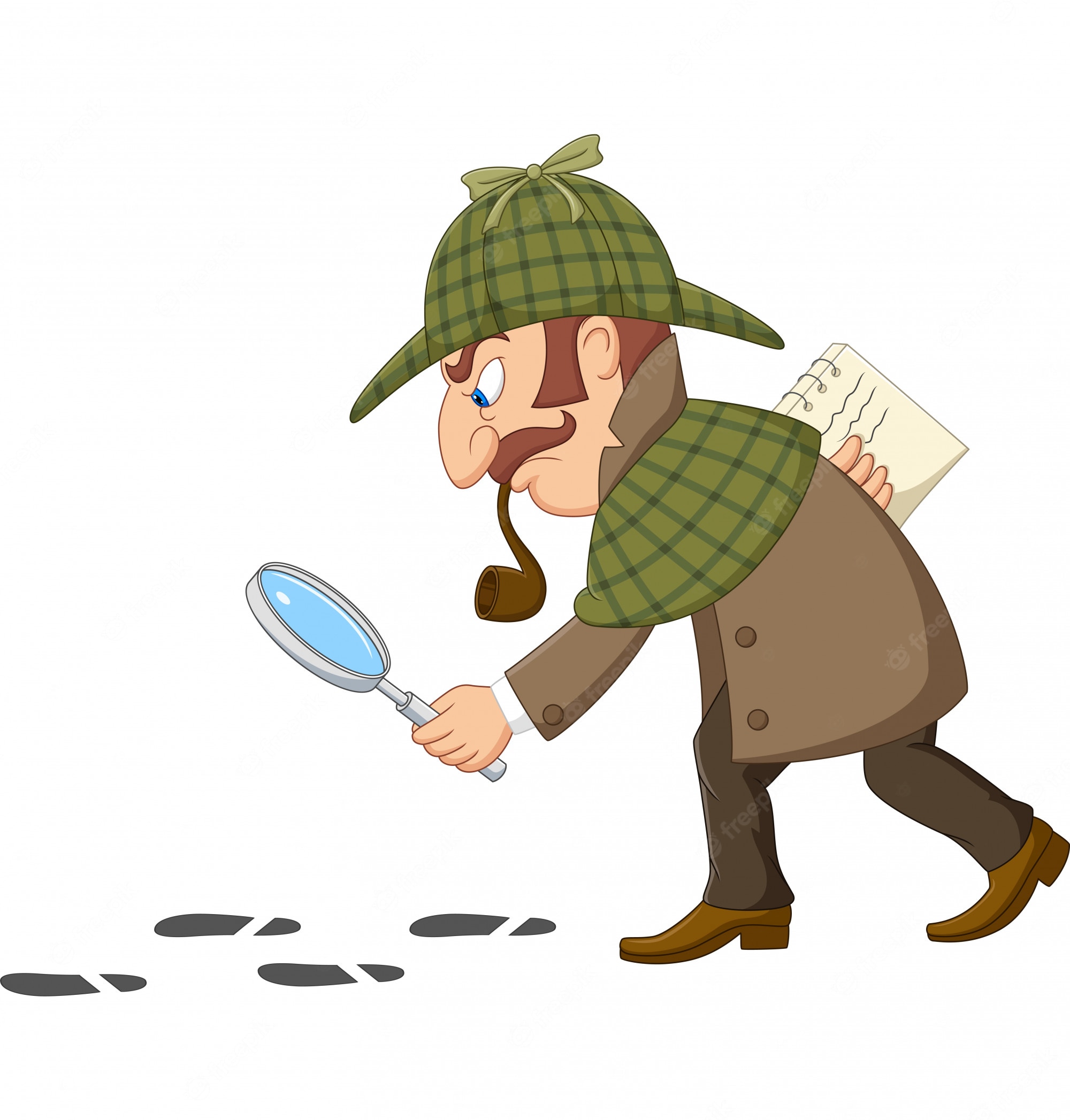 Investigate issues such as:
the correctness of the produced models;
 how to write prompts to build correct and complete software models;
 coverage of different modeling concepts and mechanisms;
 expressiveness;
 sensitivity to context and problem domains
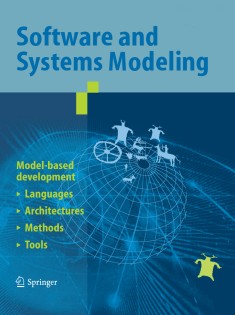 Javier Cámara, Javier Troya, Lola Burgueño, Antonio Vallecillo. “On the assessment of generative AI in modeling tasks: An experience report with ChatGPT and UML”. Softw. Syst. Model. 22(3): 781-793 (2023)
38
Generative AI for Software Modeling
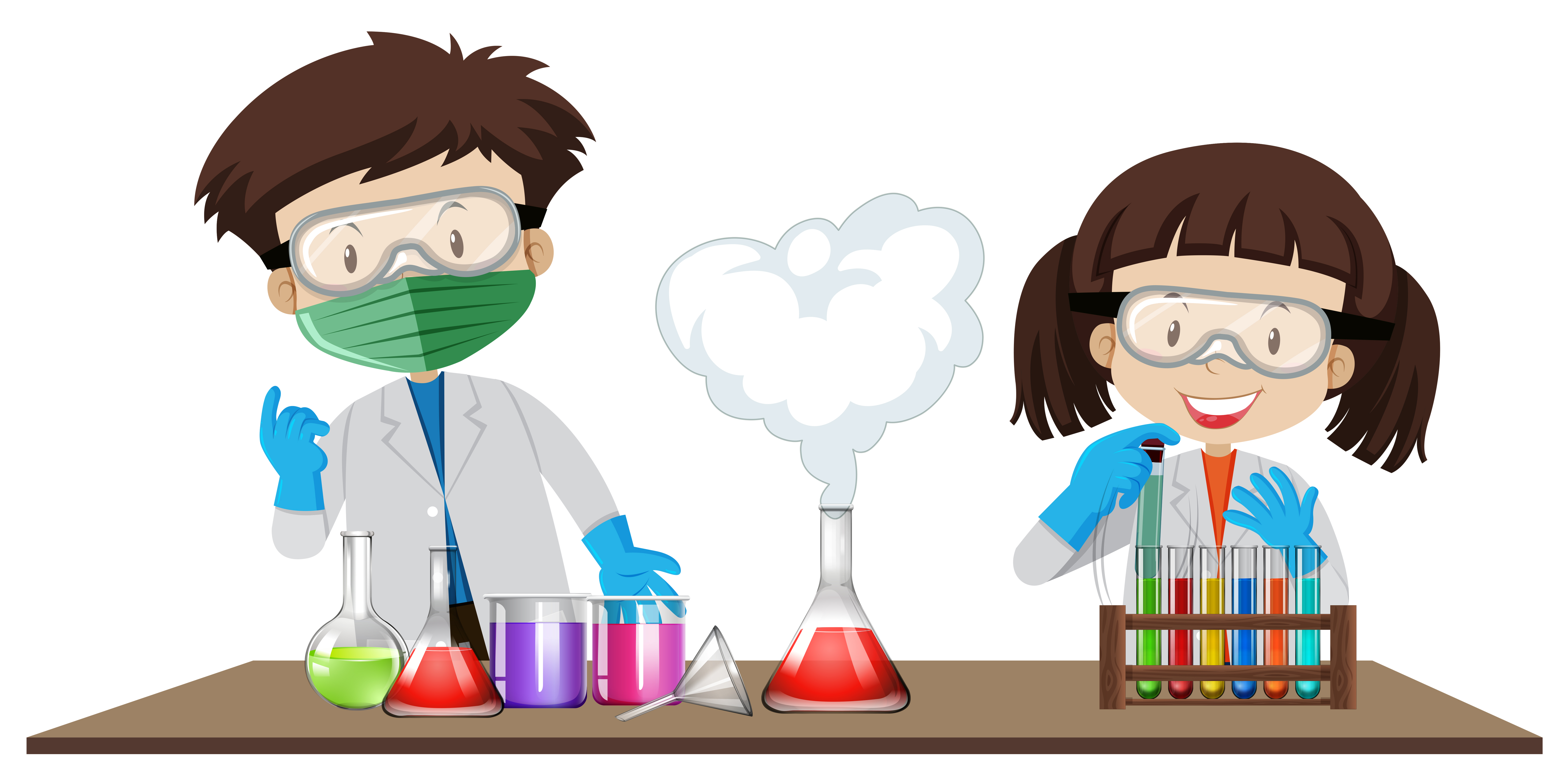 How:
Experiment. Two phases:

exploratory tests


systematic tests


Eight research questions
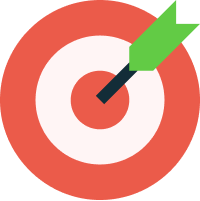 39
Research Questions
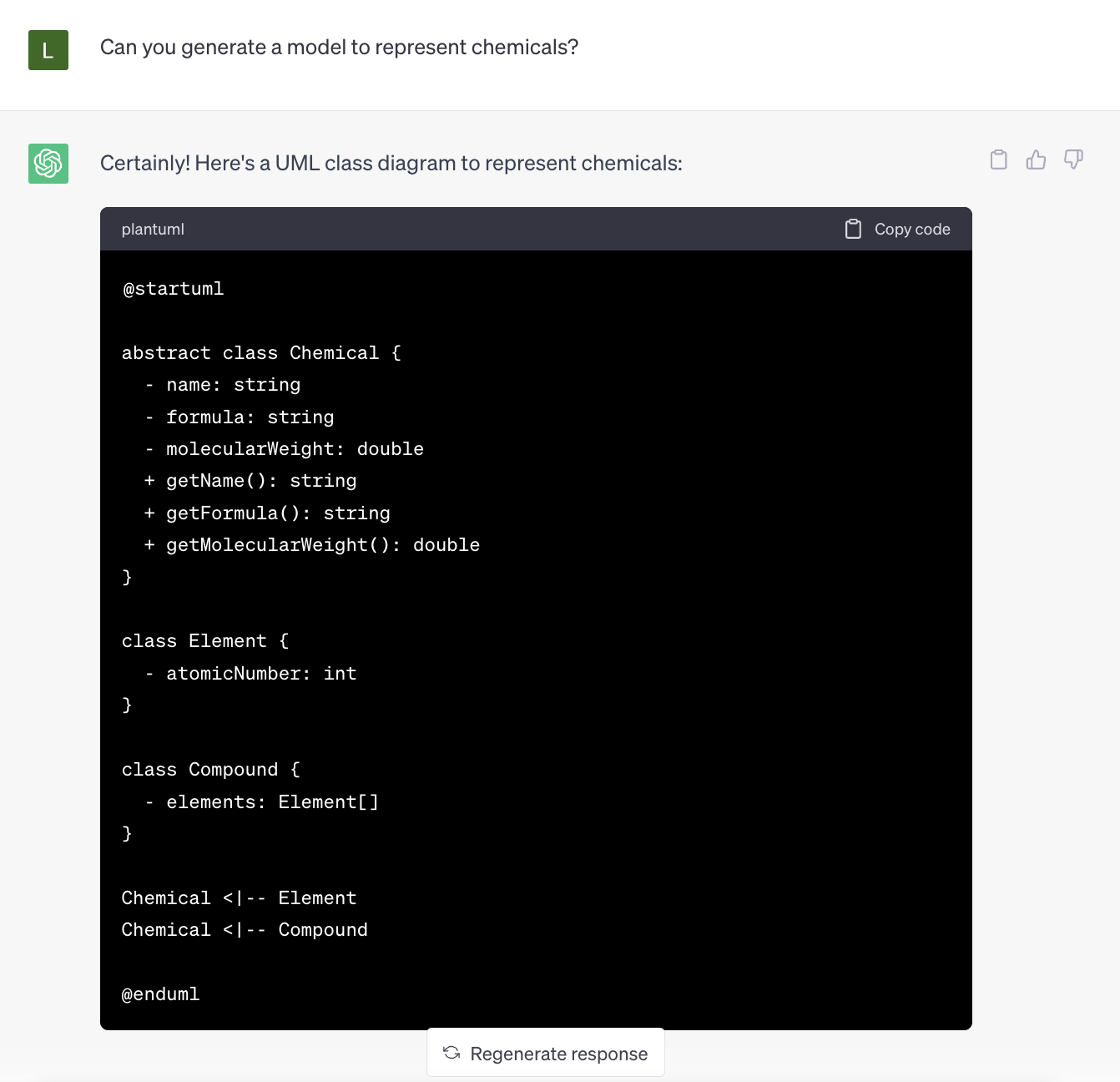 RQ1.: Does ChatGPT generate syntactically correct UML models?
The UML models produced by ChatGPT are generally correct,
although they may contain small syntactic errors, which depend on the notation used (PlantUML, USE, plain text, etc.).
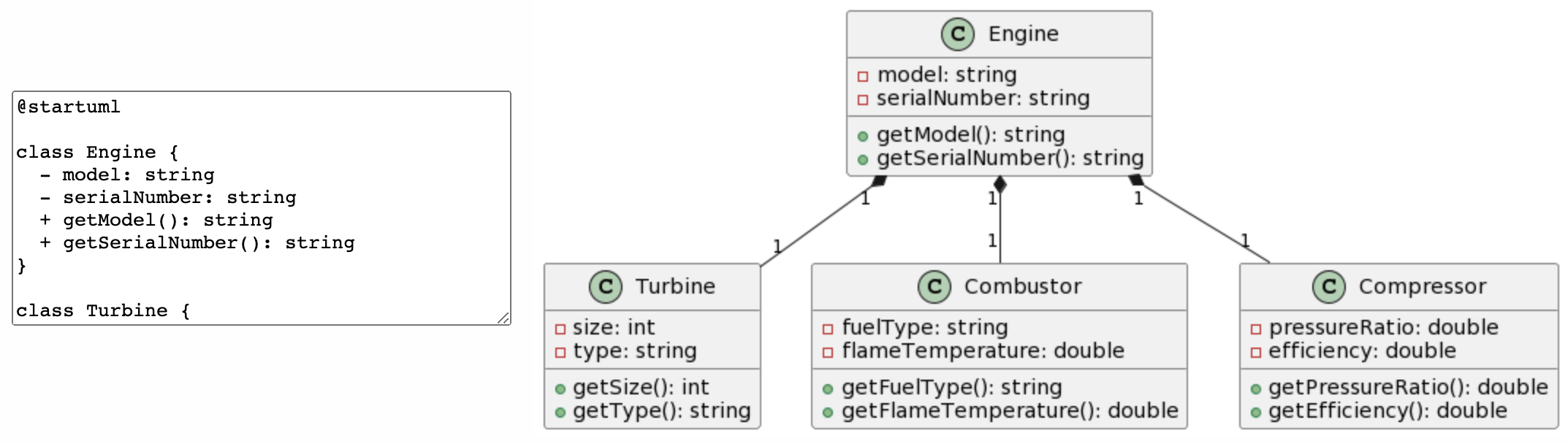 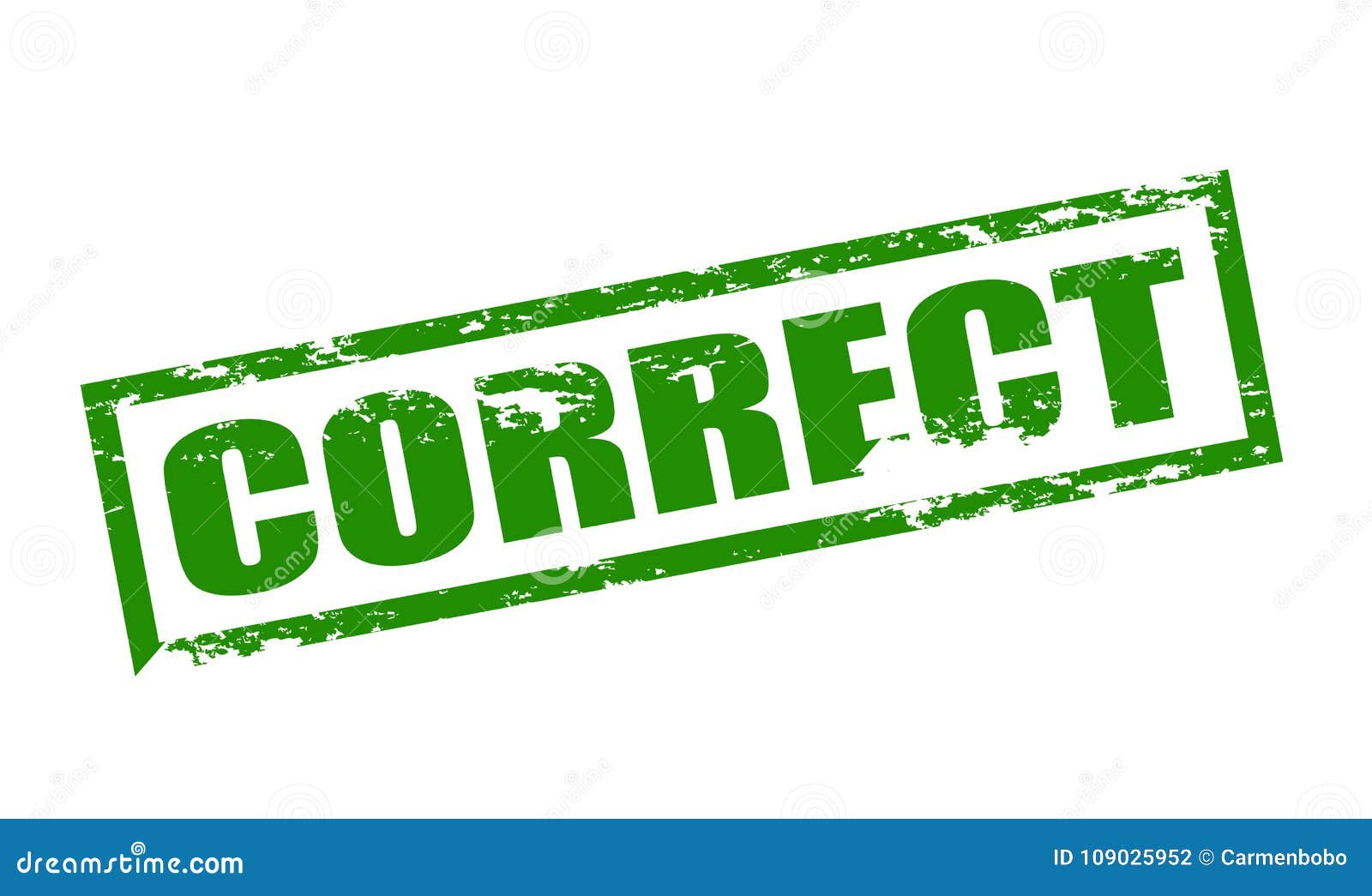 40
[Speaker Notes: Although we did not test it thoroughly, the level of syntactic correctness of the models produced in PlantUML was much higher than those generated in USE, for example.]
Research Questions
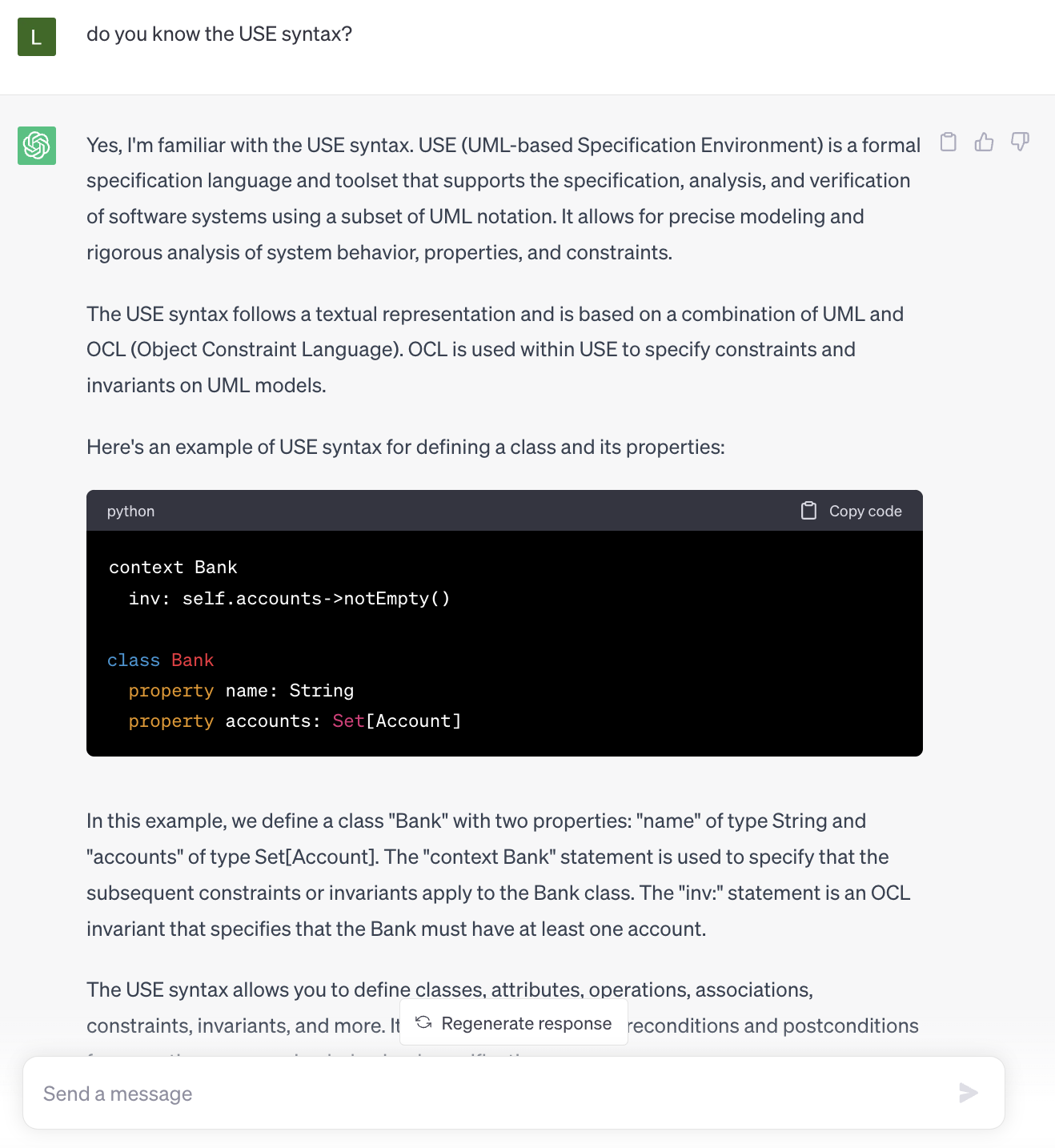 RQ1.: Does ChatGPT generate syntactically correct UML models?
The UML models produced by ChatGPT are generally correct,
although they may contain small syntactic errors, which depend on the notation used (PlantUML, USE, plain text, etc.).
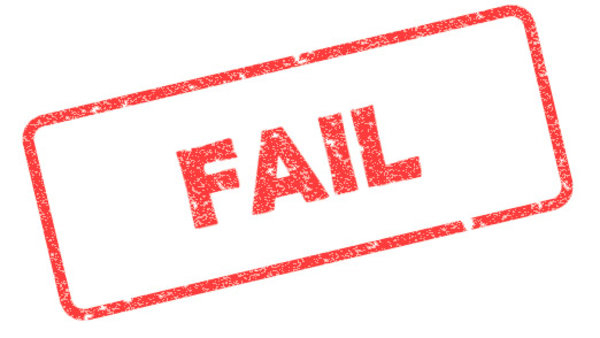 41
[Speaker Notes: Although we did not test it thoroughly, the level of syntactic correctness of the models produced in PlantUML was much higher than those generated in USE, for example.]
Research Questions
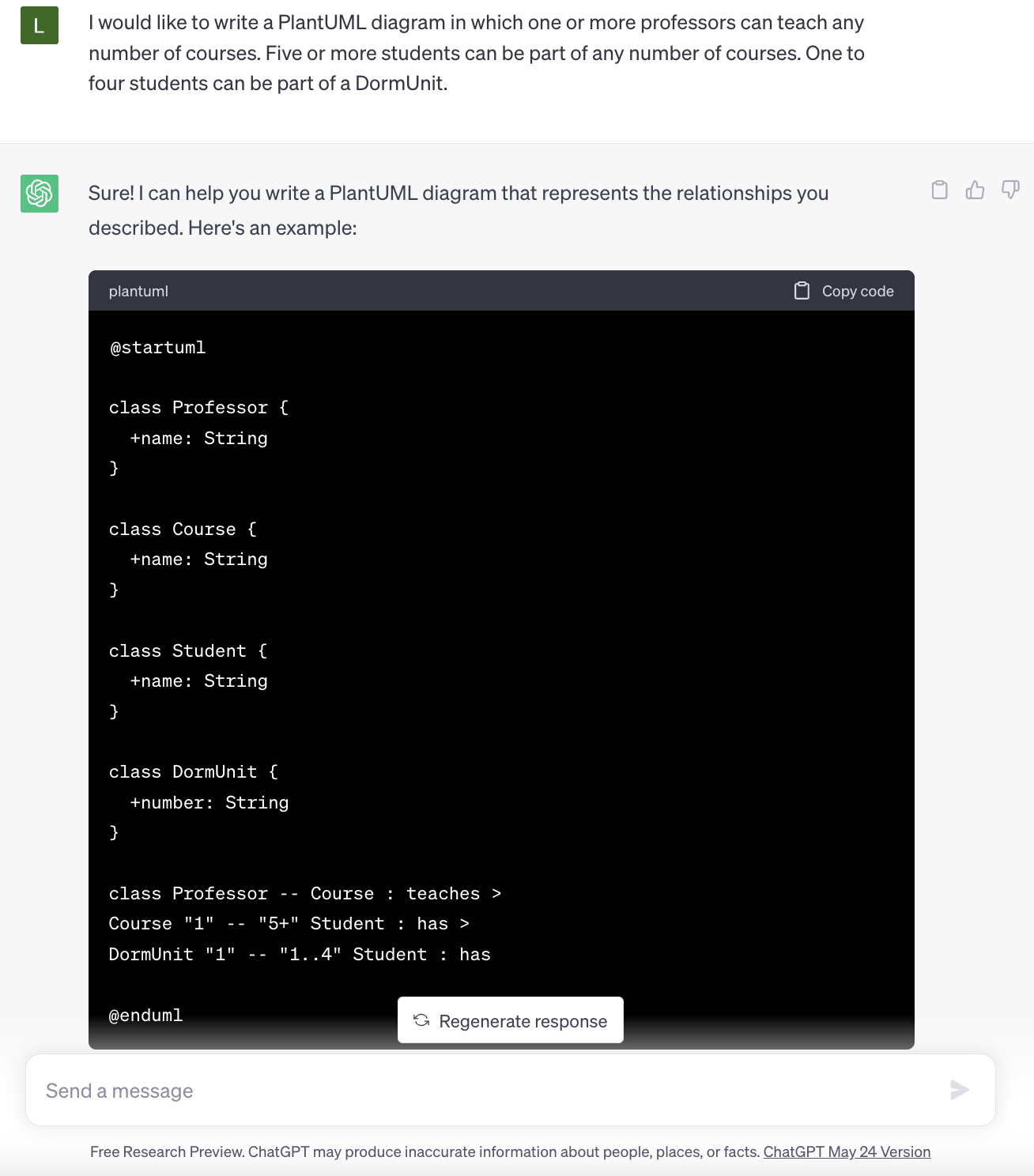 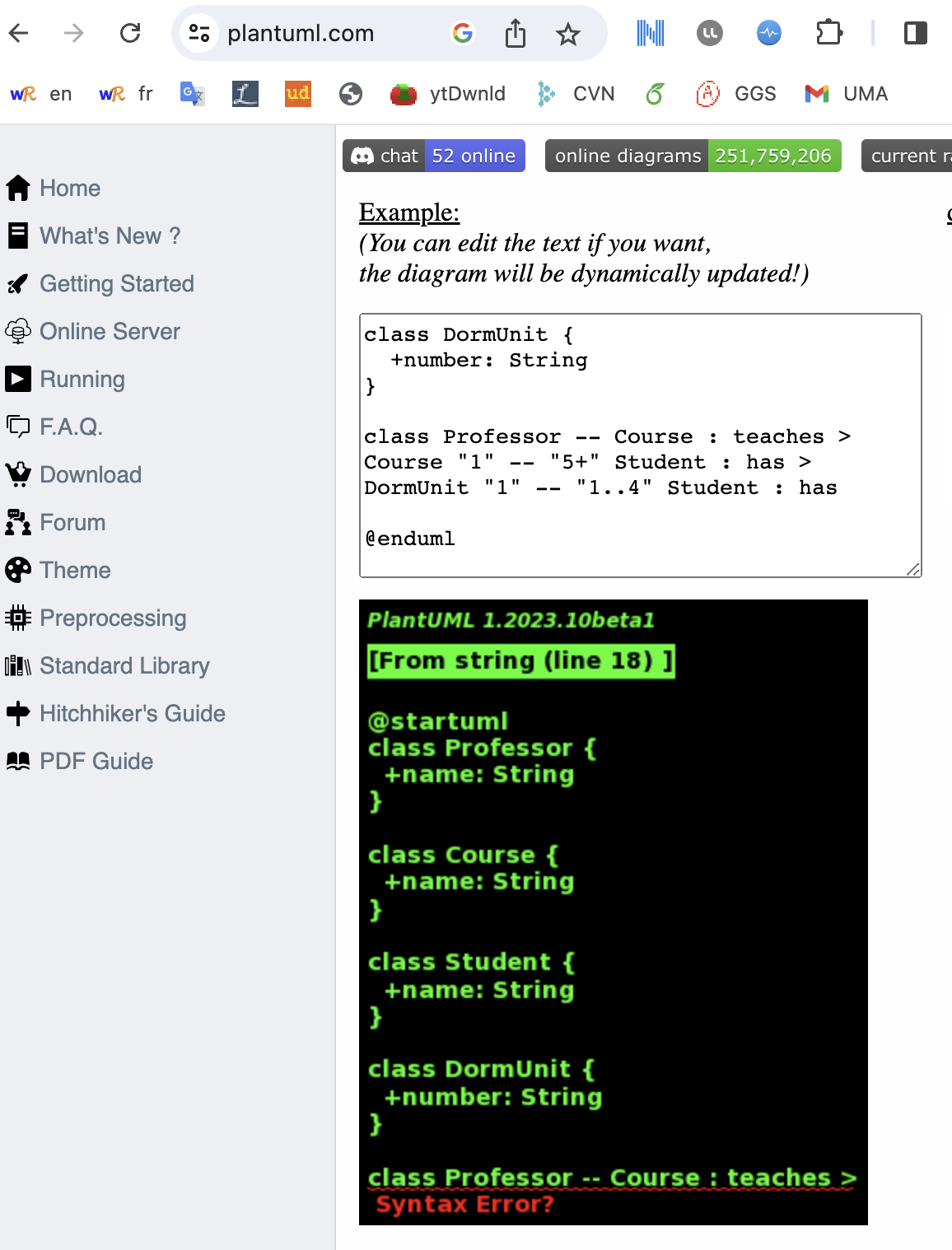 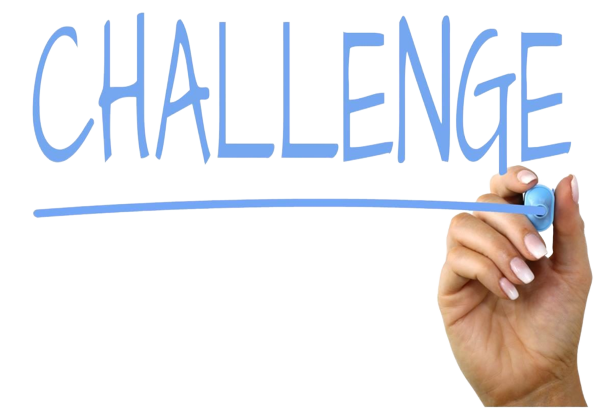 RQ1.: Does ChatGPT generate syntactically correct UML models?
The UML models produced by ChatGPT are generally correct,
although they may contain small syntactic errors, which depend on the notation used (PlantUML, USE, plain text, etc.).
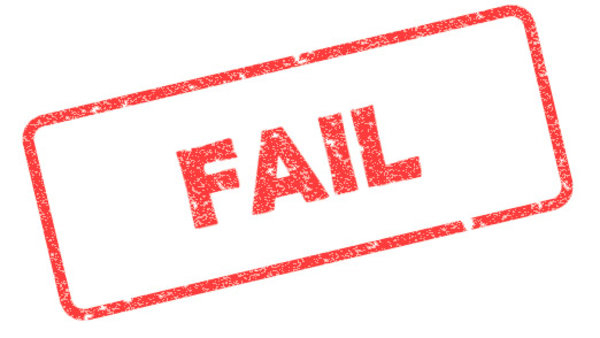 42
[Speaker Notes: Although we did not test it thoroughly, the level of syntactic correctness of the models produced in PlantUML was much higher than those generated in USE, for example.]
Research Questions
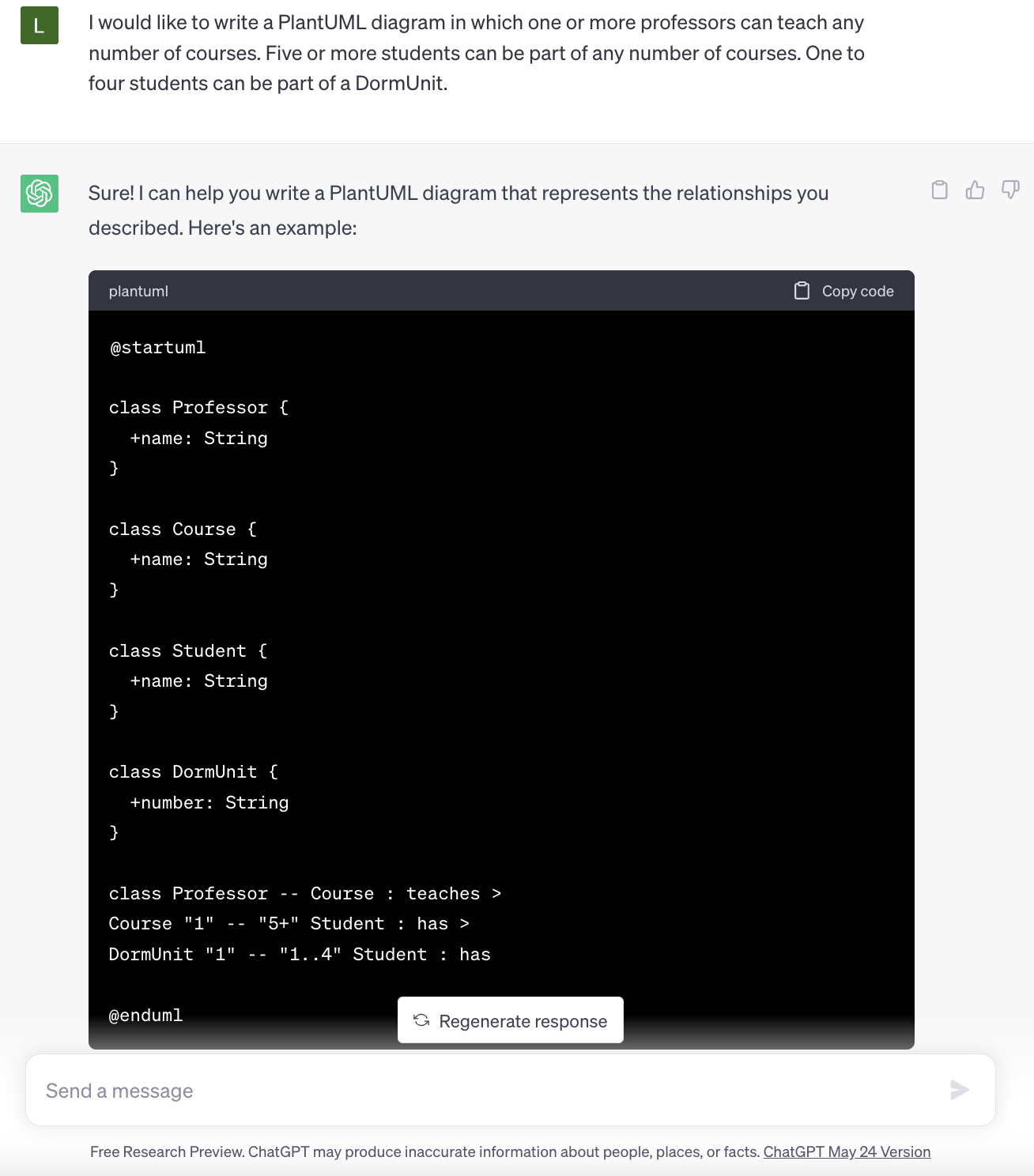 RQ2.: Does ChatGPT generate semantically correct models, i.e., semantically aligned with the user’s intent?
Weakest point
Not surprising: LLMs are better at syntax than producing semantically correct results
This includes errors in both the semantics of the language and the semantics of the domain
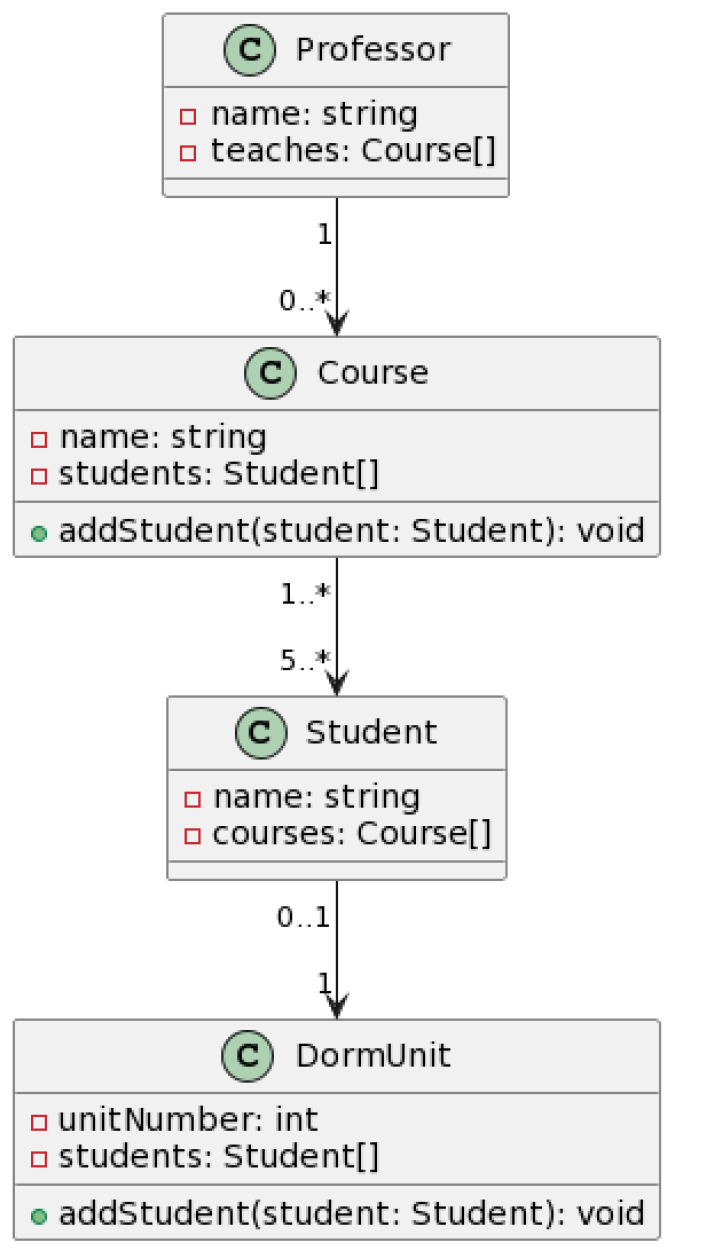 NOT BAD!
but the cardinalities were not captured
LET’S INSIST
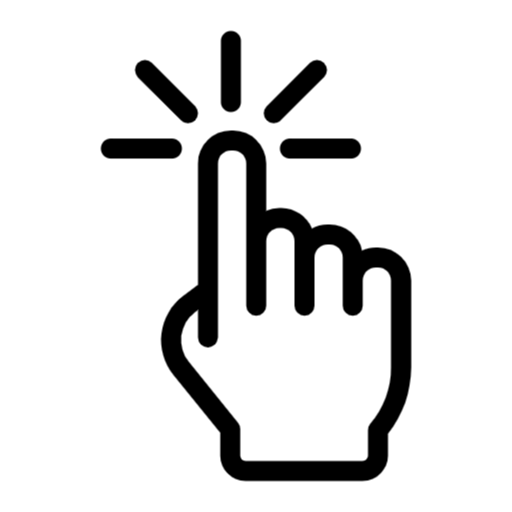 43
Research Questions
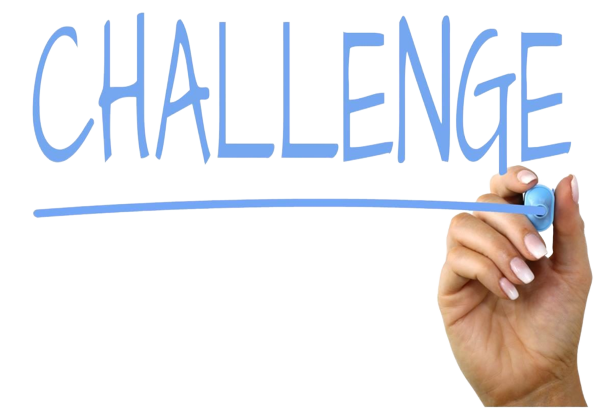 RQ2.: Does ChatGPT generate semantically correct models, i.e., semantically aligned with the user’s intent?
Weakest point
Not surprising: LLMs are better at syntax than producing semantically correct results
This includes errors in both the semantics of the language and the semantics of the domain
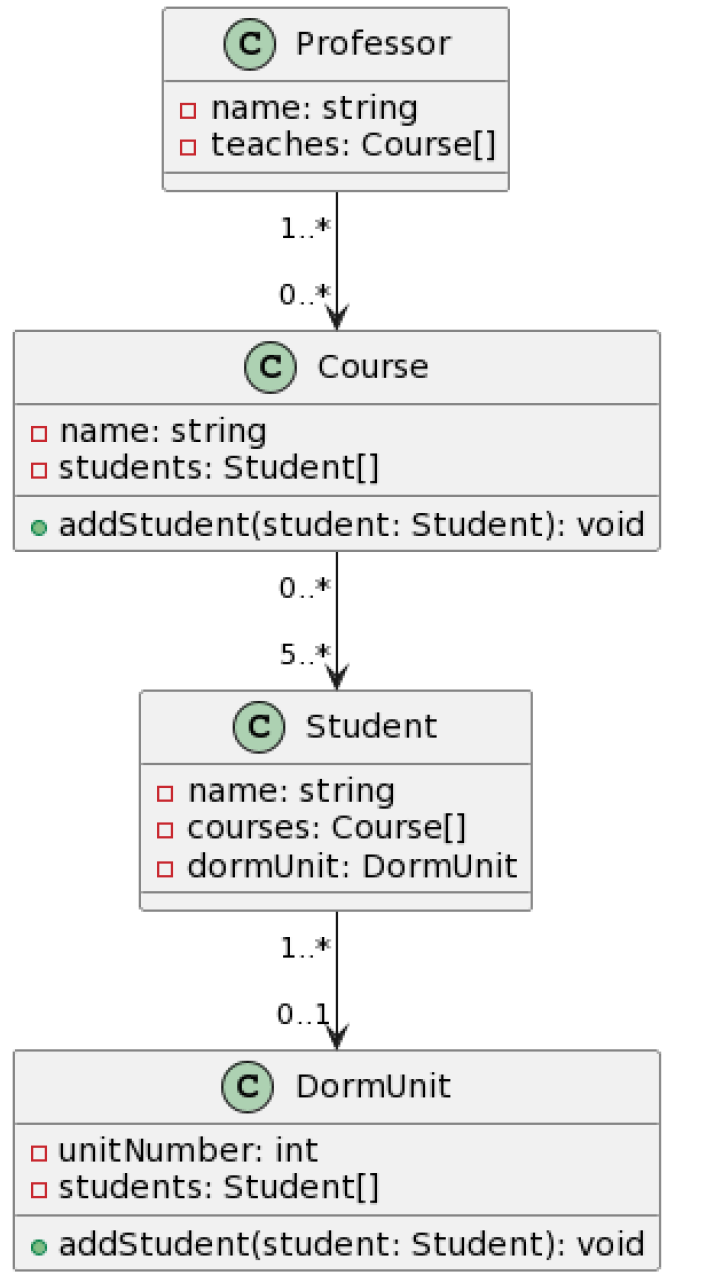 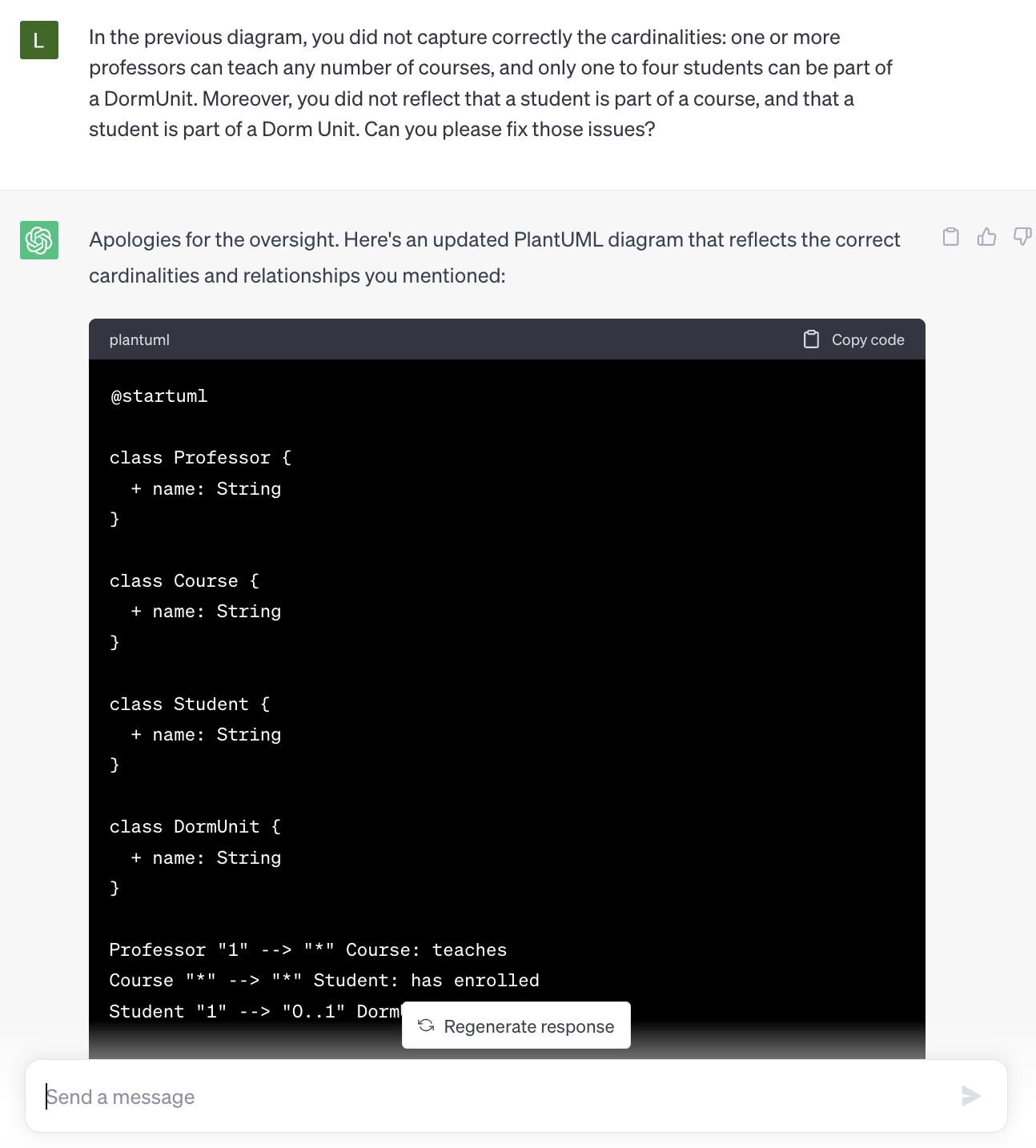 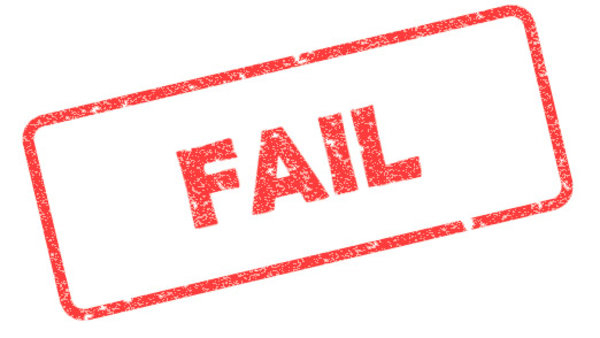 44
Research Questions
RQ5.: Which modeling concepts and mechanisms is ChatGPT able to effectively use?
High degree of variability
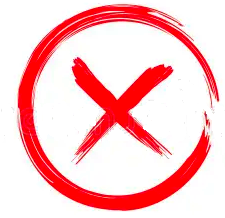 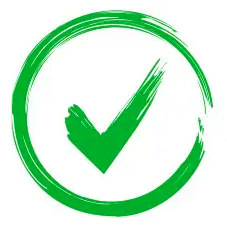 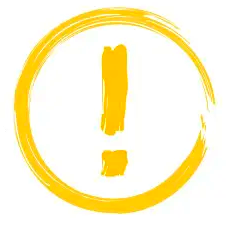 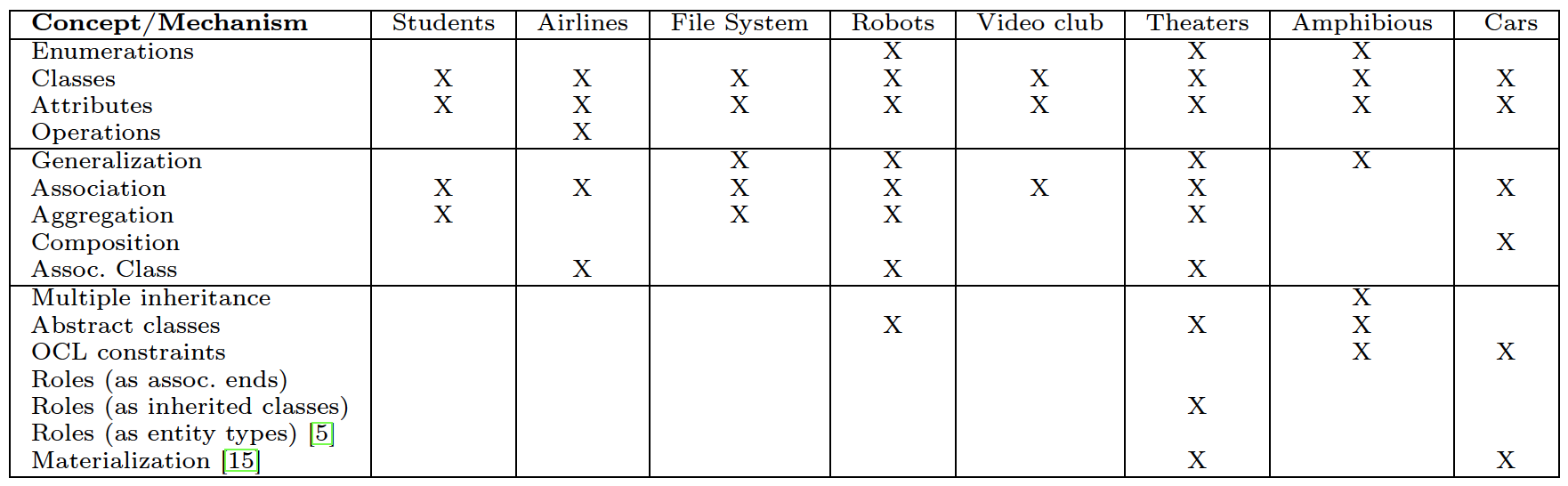 Enumerations
Mult. Inheritance
Integrity Constraints
Associations
Aggregations
Compositions
Simple inheritance
Role names
Abstraction
Assoc. Classes
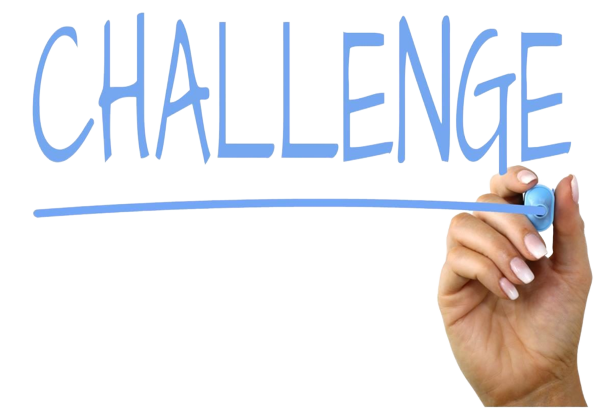 45
[Speaker Notes: We analized 16 modeling concepts
Some of them as simple as classes and attributes, and some of them more advanced such as OCL constraints and or association classes]
Research Questions
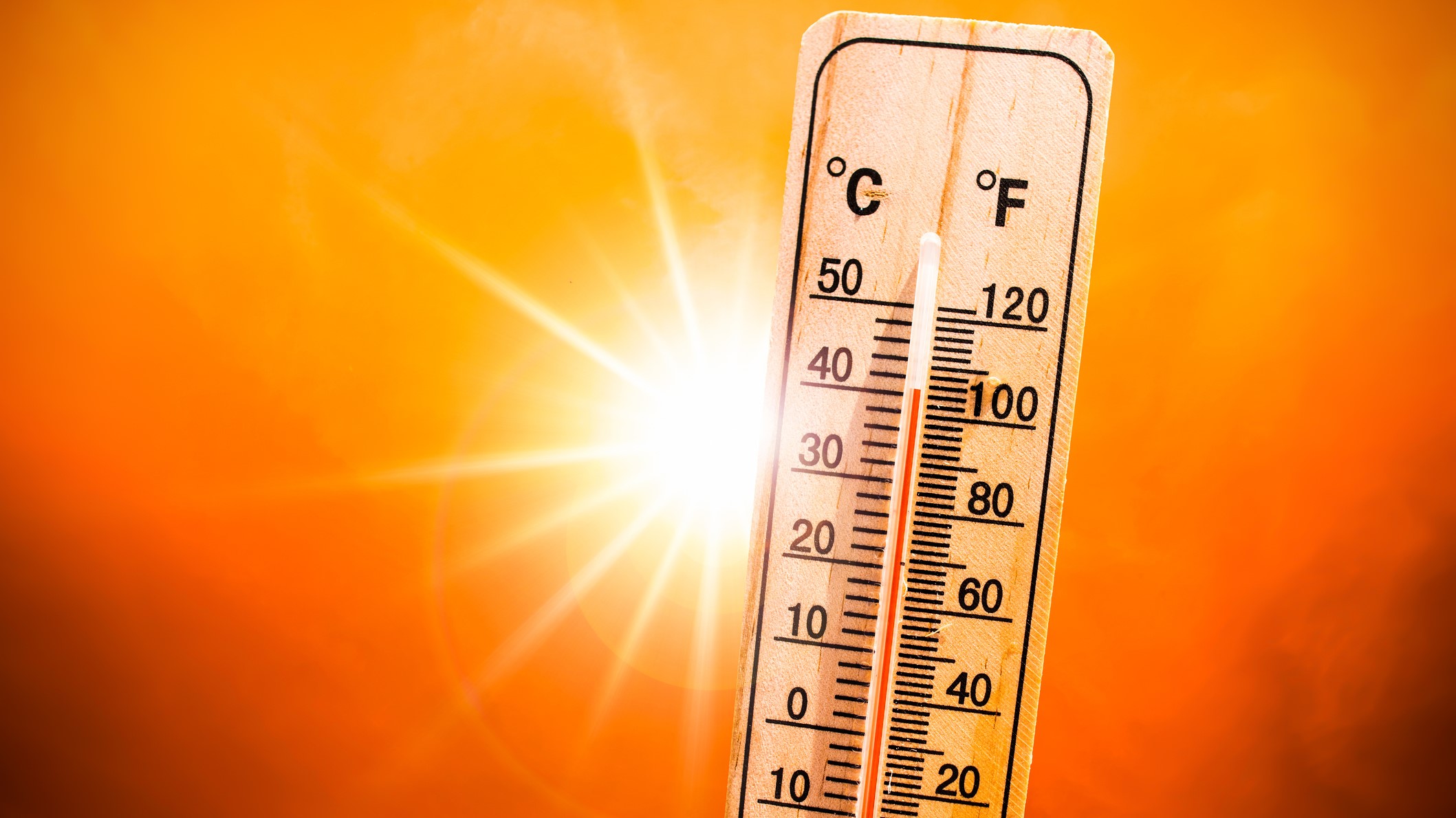 RQ6.: Does prompt variability impact the correctness/quality of the generated models?
Variability when generating responses to same prompt

Users need knowledge about hyper-parameters
46
[Speaker Notes: Hyperparameters such as temperature]
Research Questions
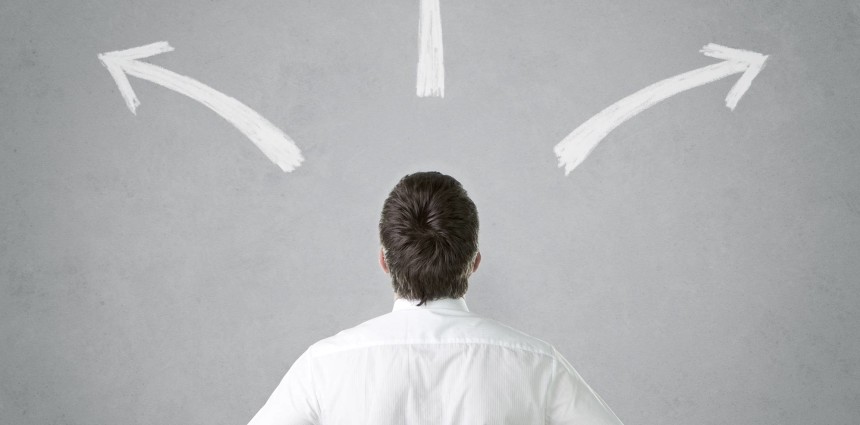 RQ7.: Do different use strategies (e.g., prompt partitioning) result in different outcomes?
YES:

The size of the models forces an iterative process

The variability and randomness force to repeat conversations

Prompt strategies are necessary
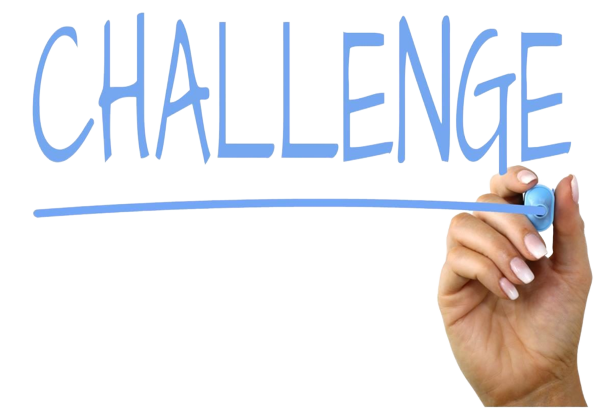 47
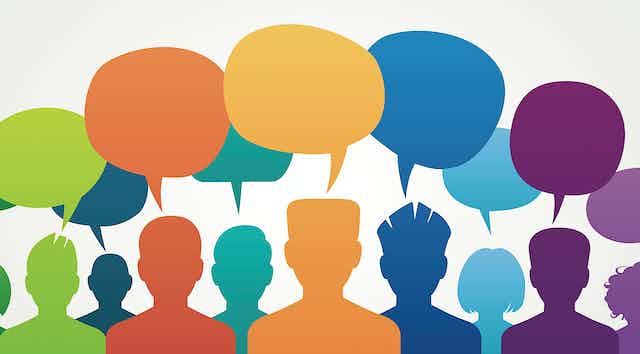 Research Questions
RQ8.: How sensitive is ChatGPT to the UML notation used to represent the output models?
Supports several notations (PlantUML, Ecore, …)

It is much better with OCL than with UML
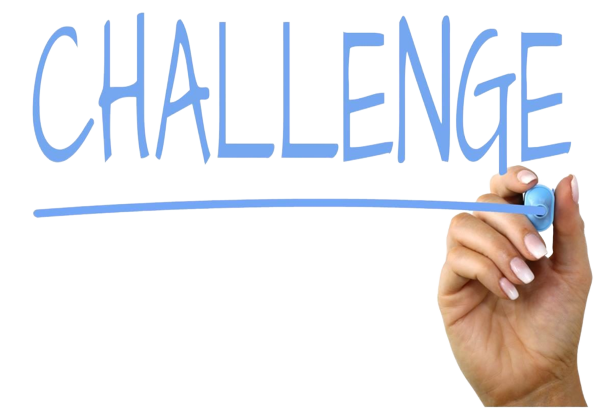 48
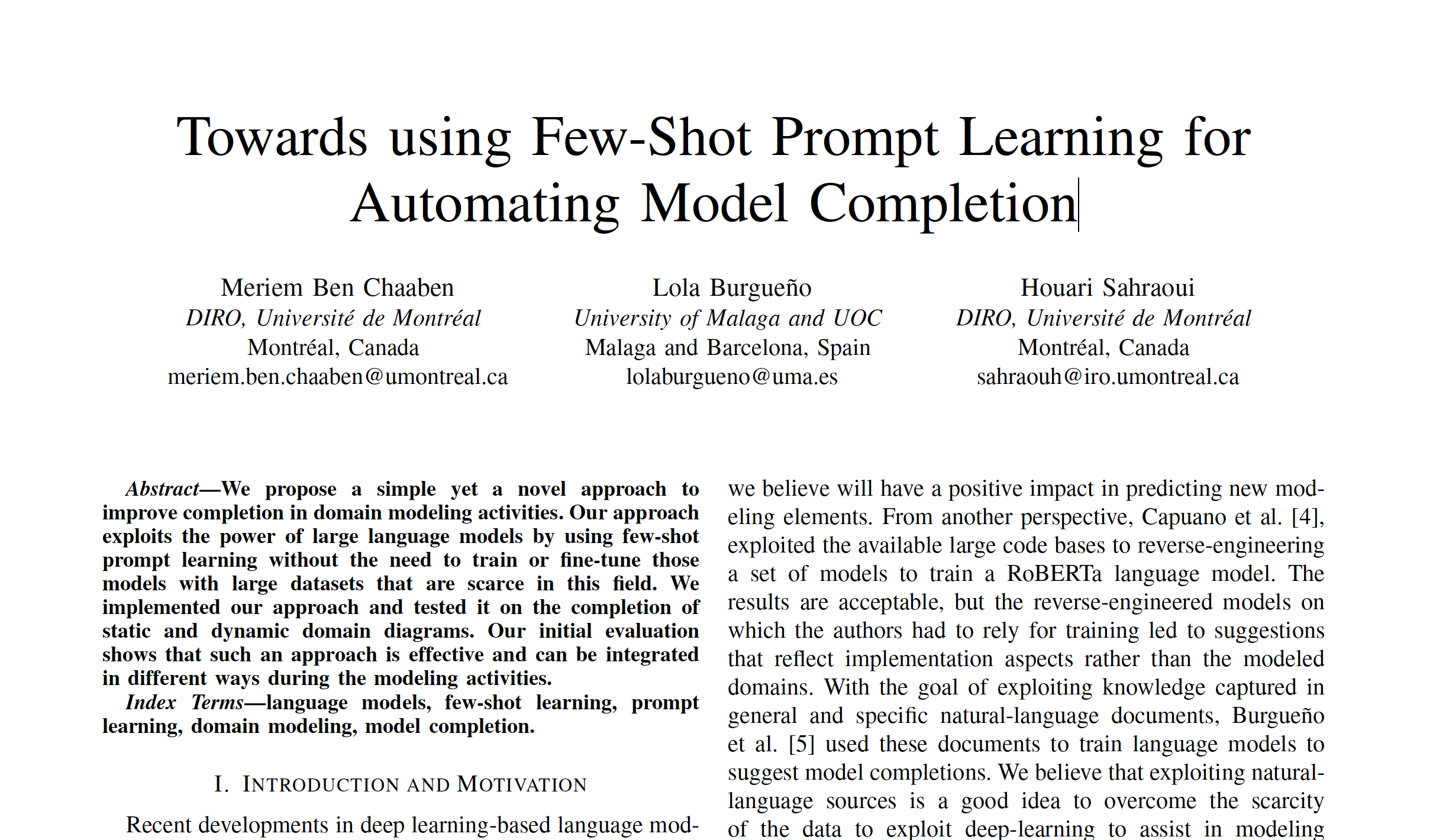 LLM for Model Completion
Meriem Ben Chaaben, Lola Burgueño, Houari Sahraoui: Towards using Few-Shot Learning for Automating Model Completion. In Proc. of ICSE 2023.
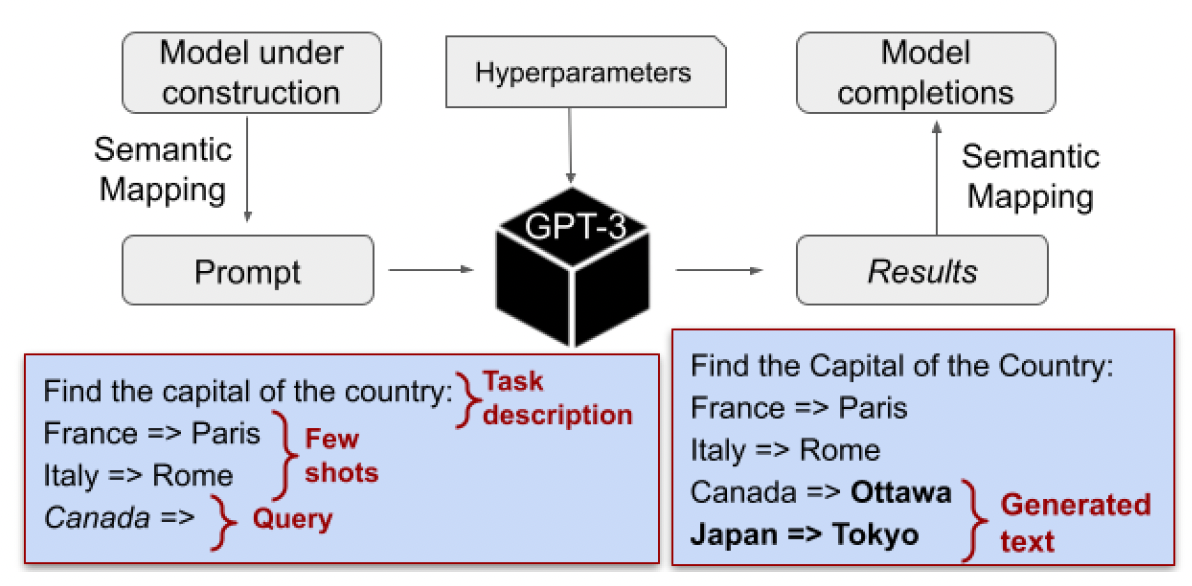 49
[Speaker Notes: - We need to adapt the semantics of the general concepts represented in GPT-3 to the semantics of modeling formalisms
- These semantic mappings rely heavily on the targeted modeling formalisms]
Large Language Models for Model Completion
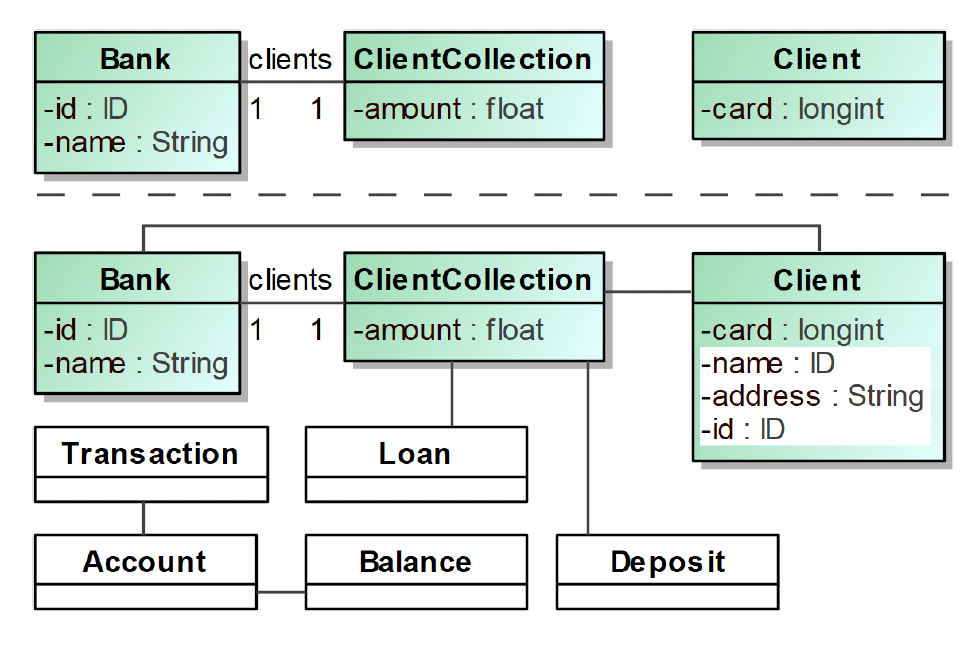 Structural Diagram
Semantic
Mapping
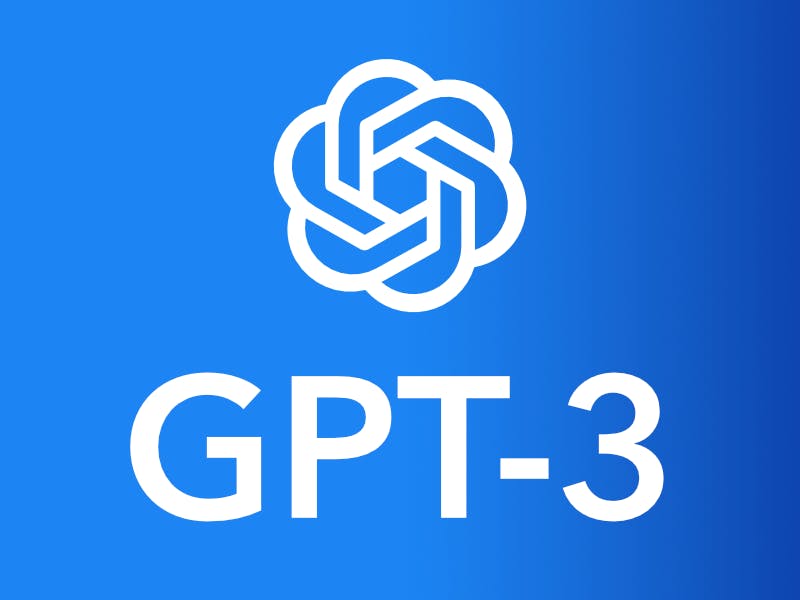 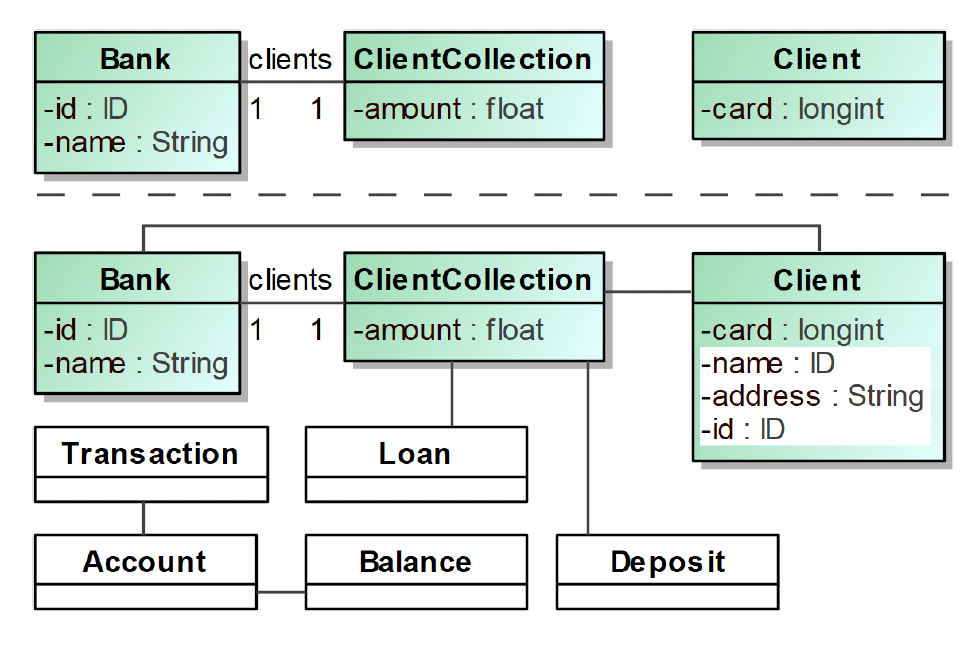 Semantic
Mapping
50
Tool Demo: Model completion assistant
51
* work to be submitted soon!
Large Language Models for Model Completion
Behavioural Diagrams:
Specific challenges such as precedence/sequence constraints (i.e., to represent time)
We need to define and provide shots that preserve these constratins
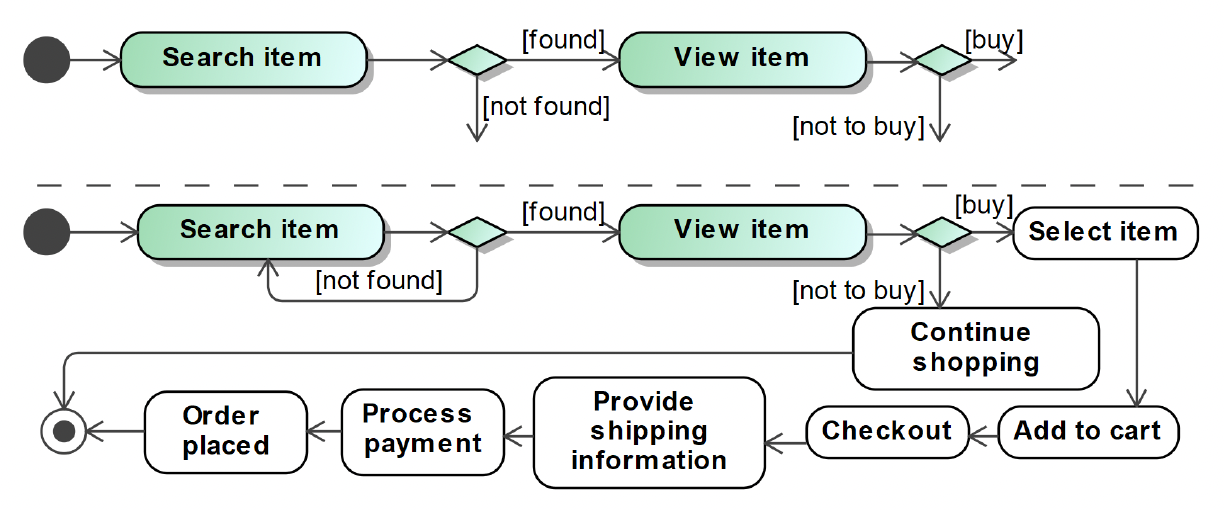 52
Large Language Models for Model Completion
Behavioural Diagrams:
Specific challenges such as precedence/sequence constraints (i.e., to represent time)
We need to define and provide shots that preserve these constratins
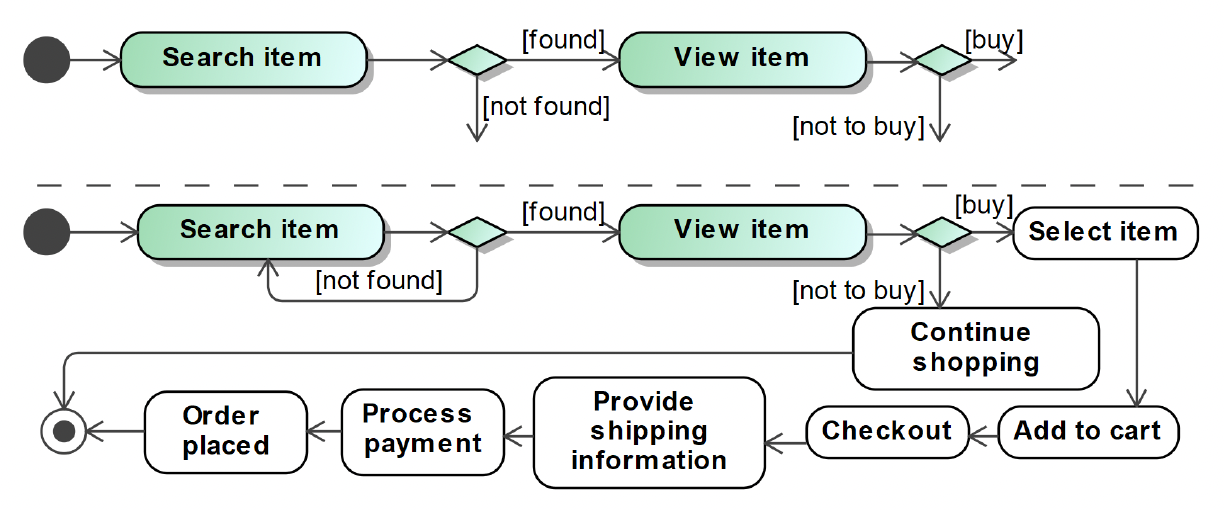 53
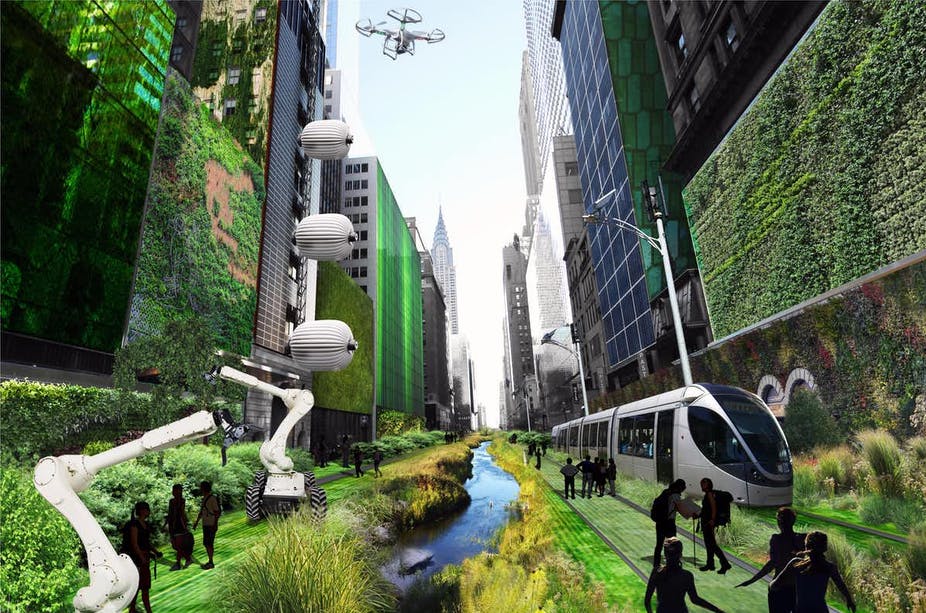 To conclude…
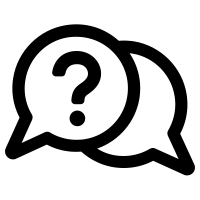 LLMs are not a reliable tool yet
Should discard them (or wait to see how it evolves)?
NO! We should start working now to strengthen the modeling skills of the LLMs to come 
	- Beyond UML
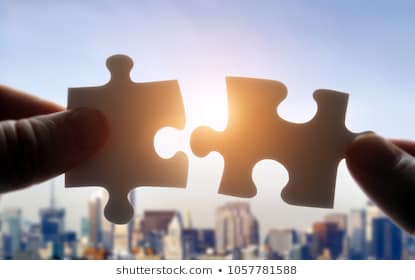 54
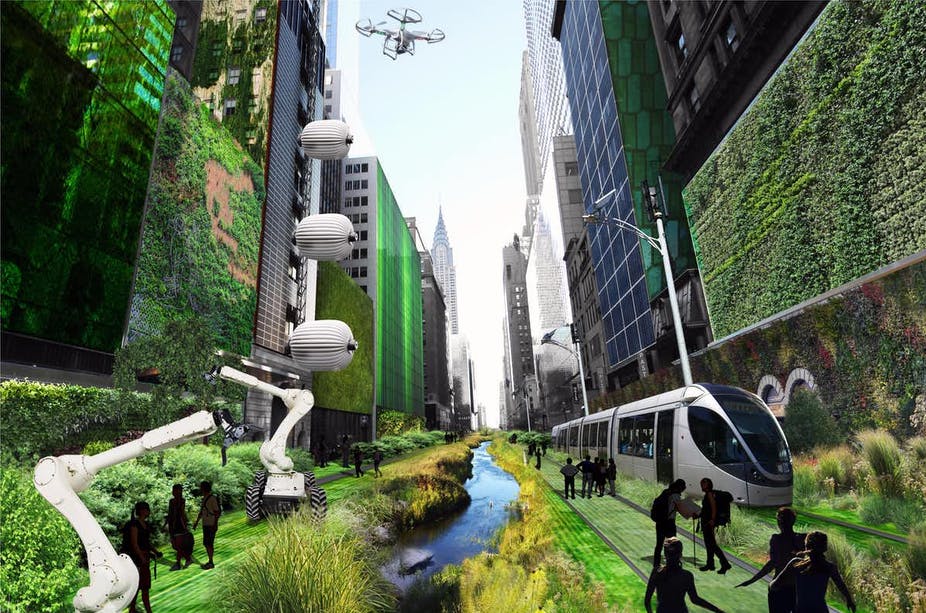 Discussion & Conclusions
LLMs are not a reliable tool yet
Should discard it (or wait to see how it evolves)?
NO! We should start working now to strengthen the modeling skills of the LLMs to come 
	- Beyond UML

LLM can be of invaluable help in many areas of MBSE
Complement the current work of software modelers,
letting them focus on the tasks for which h they really provide value

LLMs have the potential to revolutionize software modeling engineering and education
More accessible, personalized and efficient

We will need to improve the quality of the models produced / suggested
We will need to change the way in which models are developed and taught
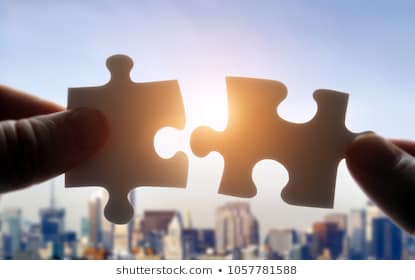 55
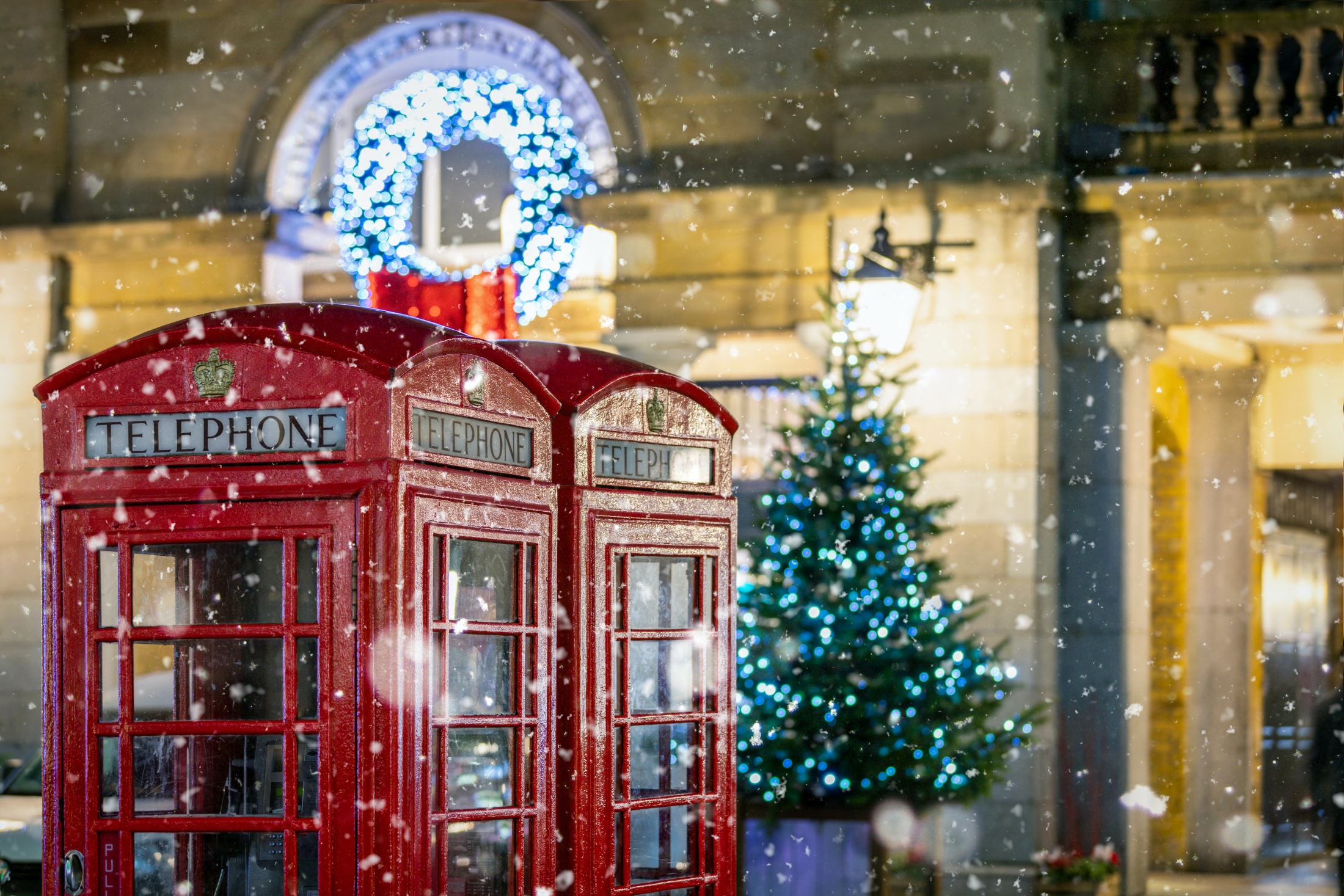 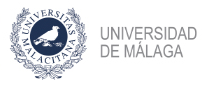 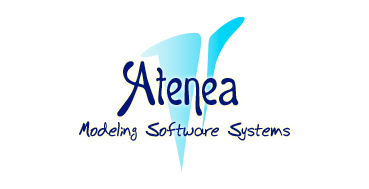 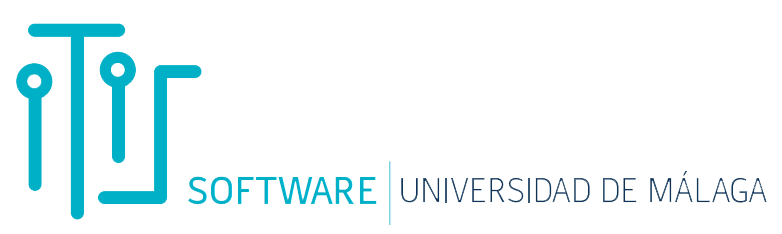 Revolutionizing
Model Development with
 Large Language Models
Lola Burgueño
MDENet Annual Symposium 2023
London, United Kingdom
December 5th, 2023
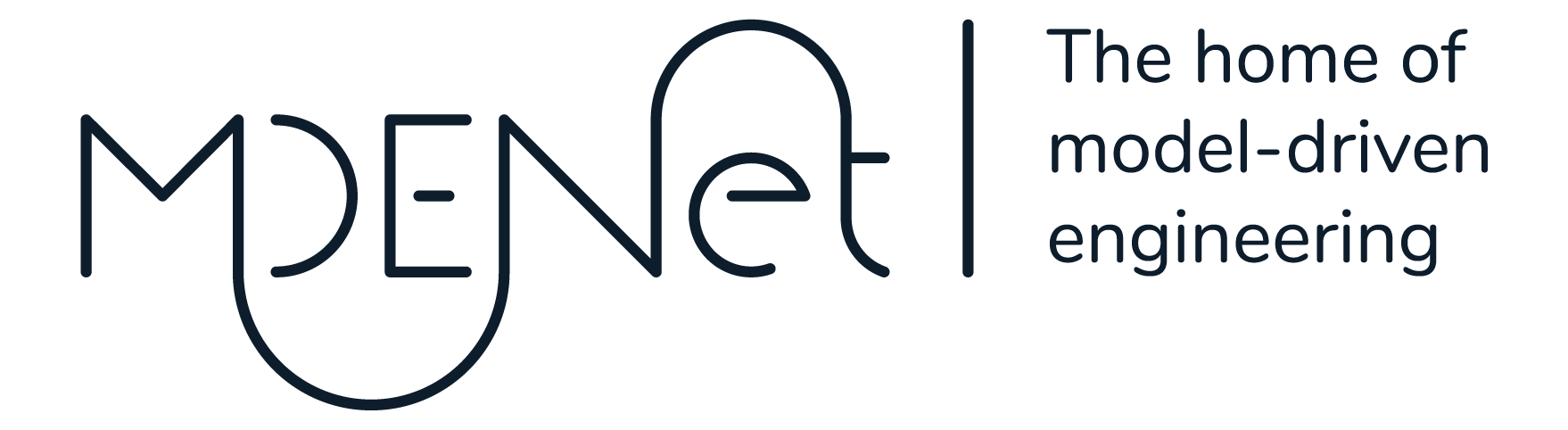 56
Generative AI for Software Modeling
Experiment. Two phases:

exploratory tests (not systematic)




systematic tests
become acquainted with ChatGPT’s modeling capabilities
general characteristics such as hyperparameters (e.g., number of tokens)
each author independently proposed ten UML models
3-6 classes (so that ChatGPT can handle them) representing different user intents
tried to cover the most important modelling concepts and mechanisms
for each one of them, the exercise consisted in asking ChatGPT to produce the corresponding UML model using one or more prompts
57
Generative AI for Software Modeling
Experiment. Two phases:

exploratory tests (not systematic)




systematic tests
become acquainted with ChatGPT’s modeling capabilities
general characteristics such as hyperparameters (e.g., number of tokens)
each author independently proposed 10 UML models
3-6 classes (so that ChatGPT can handle them) representing different user intents
tried to cover the most important modelling concepts and mechanisms
for each one of them, the exercise consisted in asking ChatGPT to produce the corresponding UML model using one or more prompts
58
Generative AI for Software Modeling
Example: Prompt used to generate the intended model in PlantUML
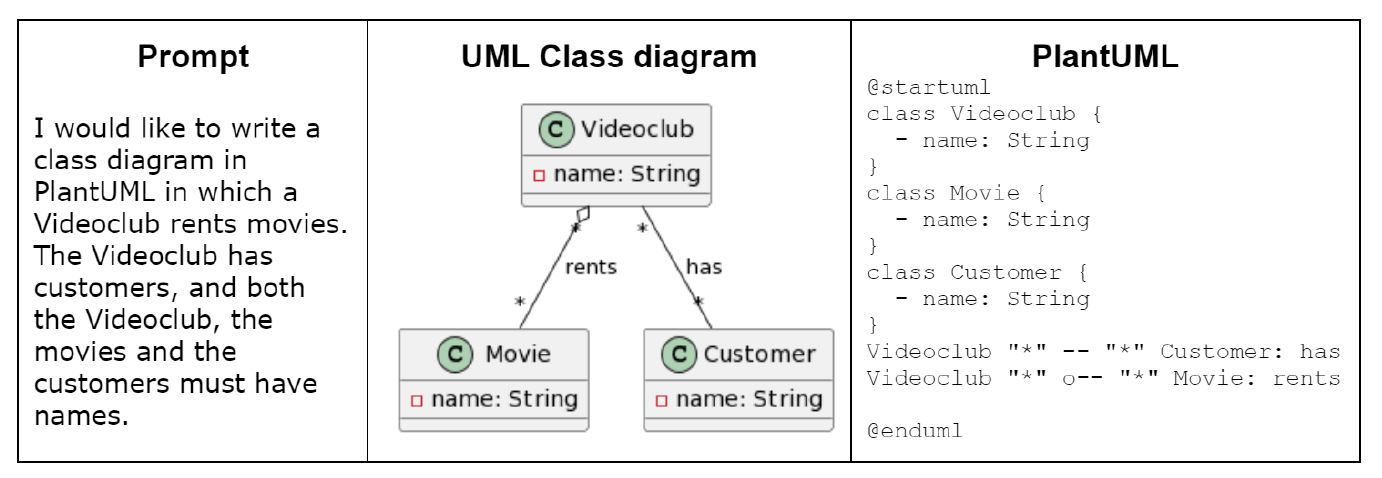 ! Most of the times, several prompts were needed to obtain the intended model
!! Sometimes we were not able to make ChatGPT generate the intended model
59
Generative AI for Software Modeling
Experiment. Two phases:

exploratory tests (not systematic)




systematic tests
become acquainted with ChatGPT’s modeling capabilities
general characteristics such as hyperparameters (e.g., number of tokens)
each author independently proposed 10 UML models
3-6 classes so that ChatGPT can handle them) representing different user intents
tried to cover the most important modelling concepts and mechanisms
for each one of them, the exercise consisted in asking ChatGPT to produce the corresponding UML model using one or more prompts
from the complete set of 40 exercises, we selected two from each author
60
Experiment: 8 intent models
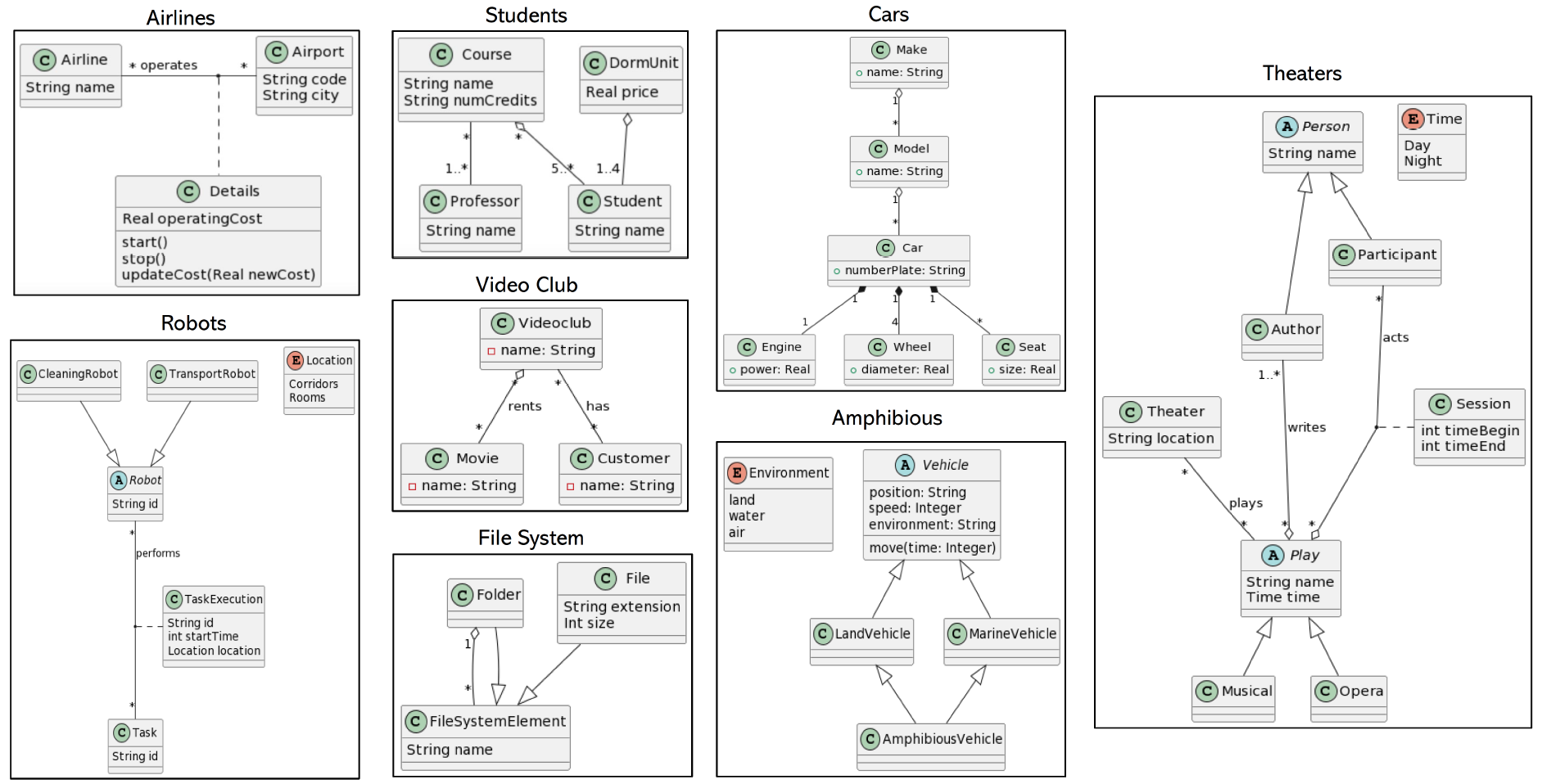 61
Experiment: Properties of each intent model
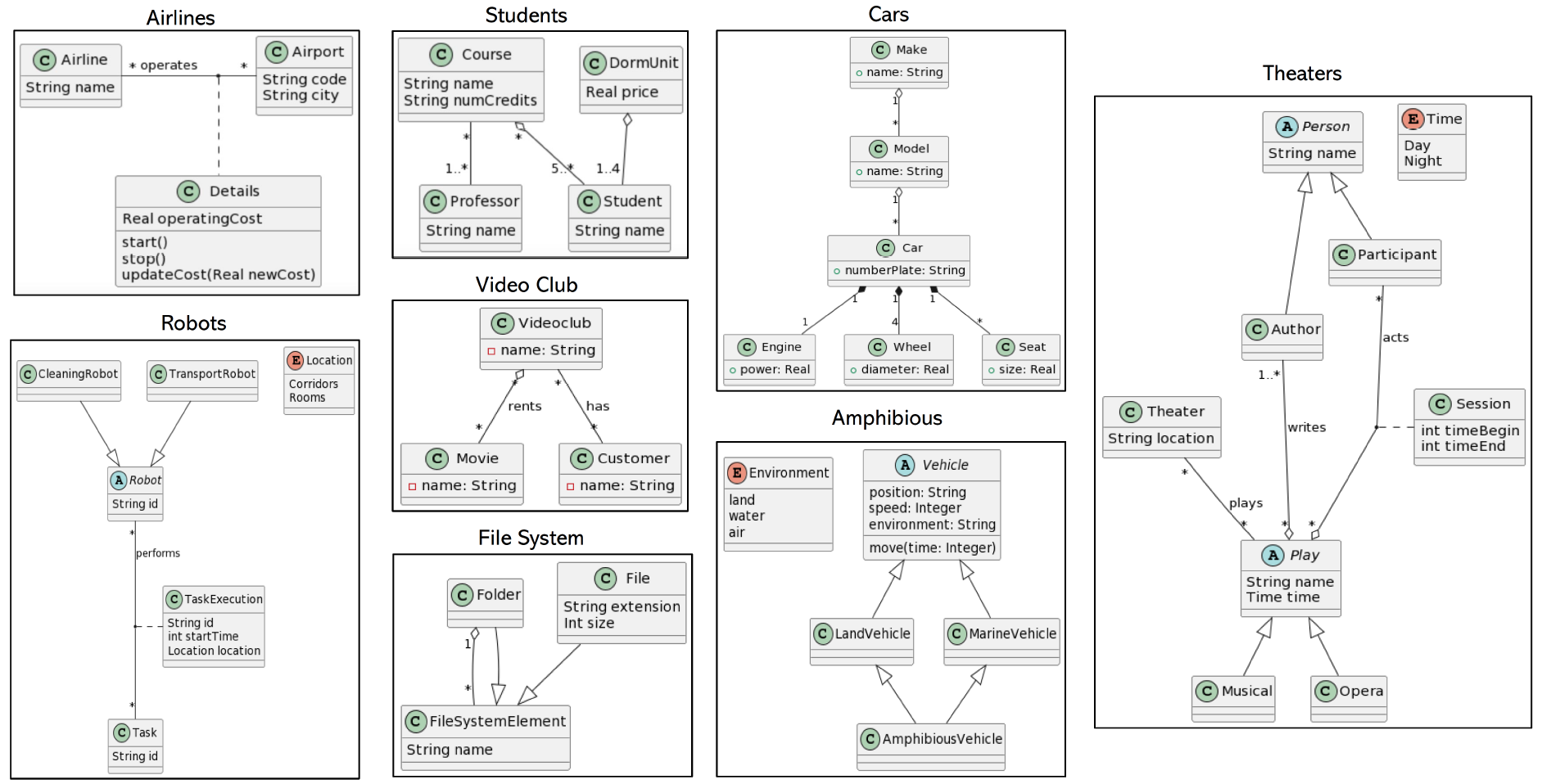 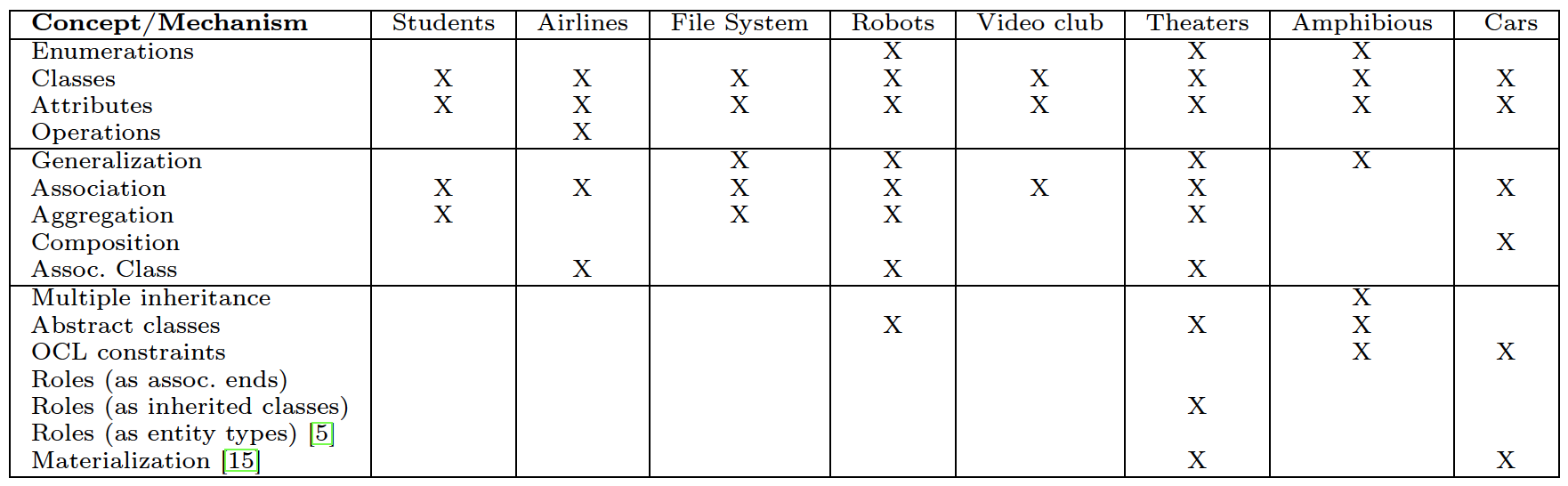 62
Generative AI for Software Modeling
Experiment. Two phases:

exploratory tests (not systematic)




systematic tests
become acquainted with ChatGPT’s modeling capabilities
general characteristics such as hyperparameters (e.g., number of tokens)
each author independently proposed ten UML models
3-6 classes so that ChatGPT can handle them) representing different user intents
tried to cover the most important modelling concepts and mechanisms
for each one of them, the exercise consisted in asking ChatGPT to produce the corresponding UML model using one or more prompts
from the complete set of 40 exercises, we selected two from each author
each author tried to make ChatGPT generate these UML intent models as faithfully as possible, using different strategies to create the prompts
63
Generative AI for Software Modeling
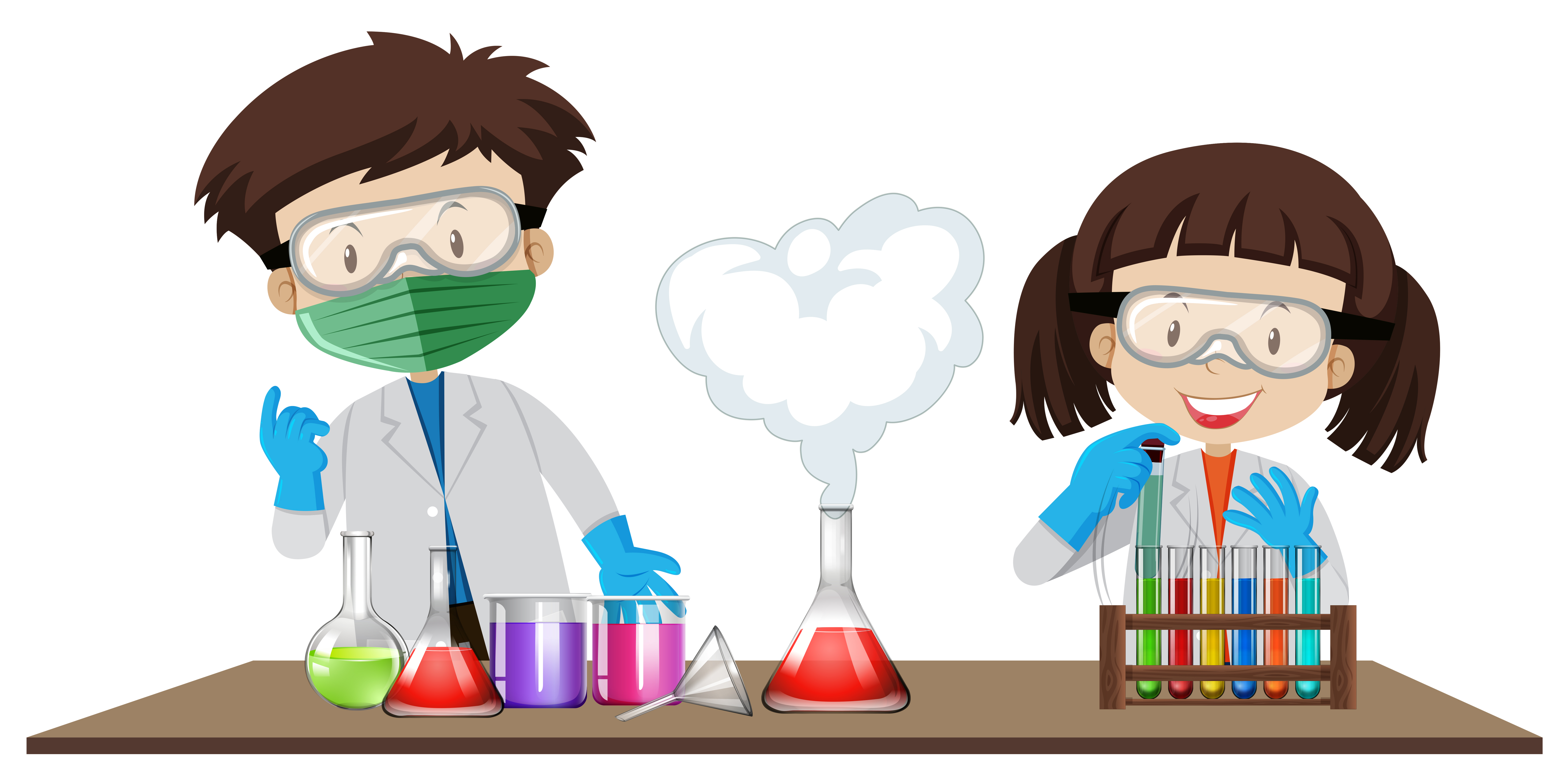 How:
Experiment. Two phases:

exploratory tests to gain a basic understanding of how ChatGPT works with software models, as well as its main features and limitations;
systematic tests that aimed to further characterize ChatGPT’s modeling capabilities.

Eight research questions
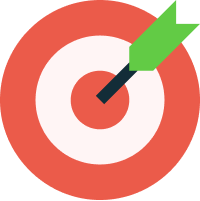 64
Research Questions
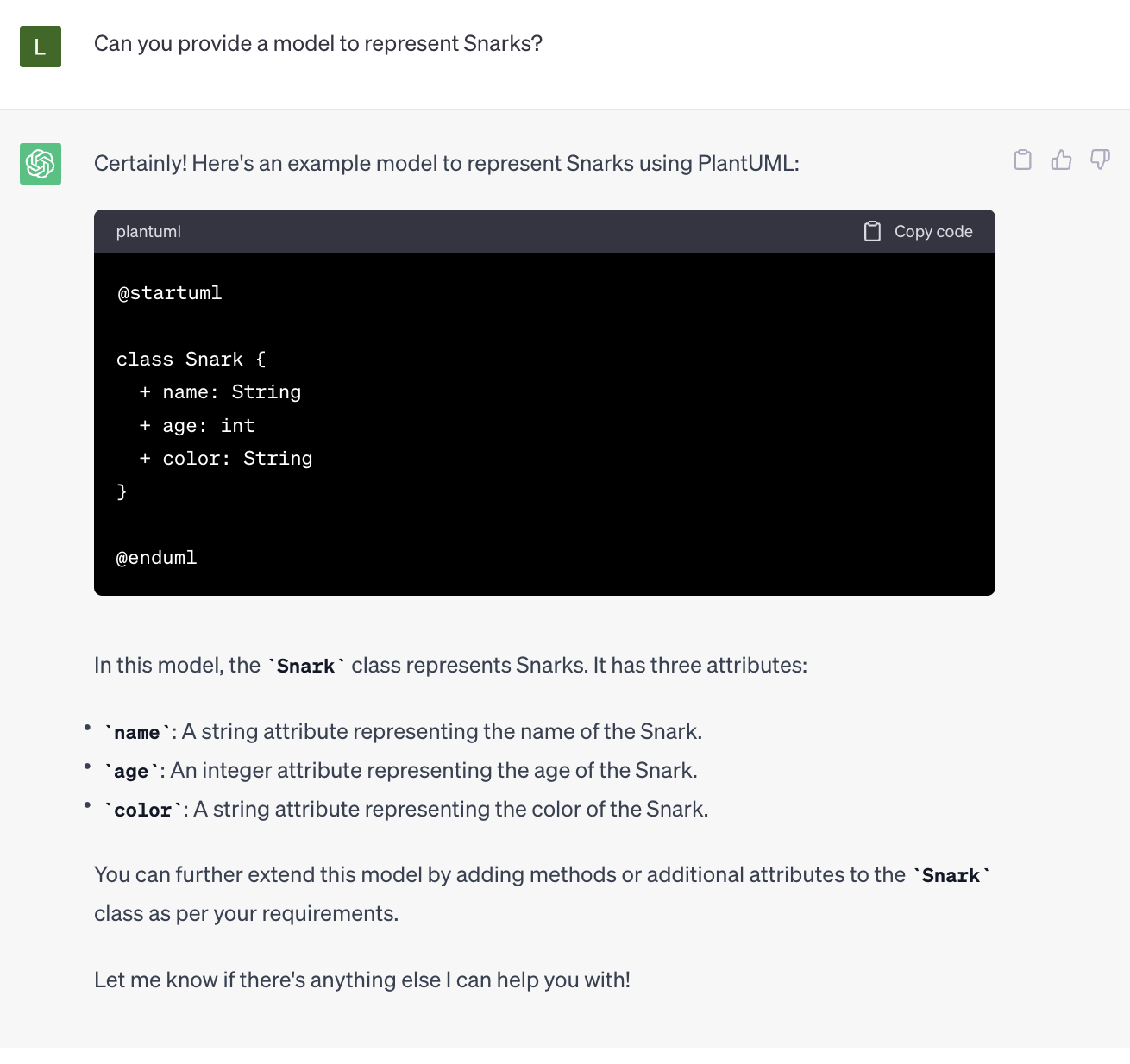 RQ3.: How sensitive is ChatGPT to the context and to the problem domain?
The problem domain influences the resulting models …
Data about a domain during training
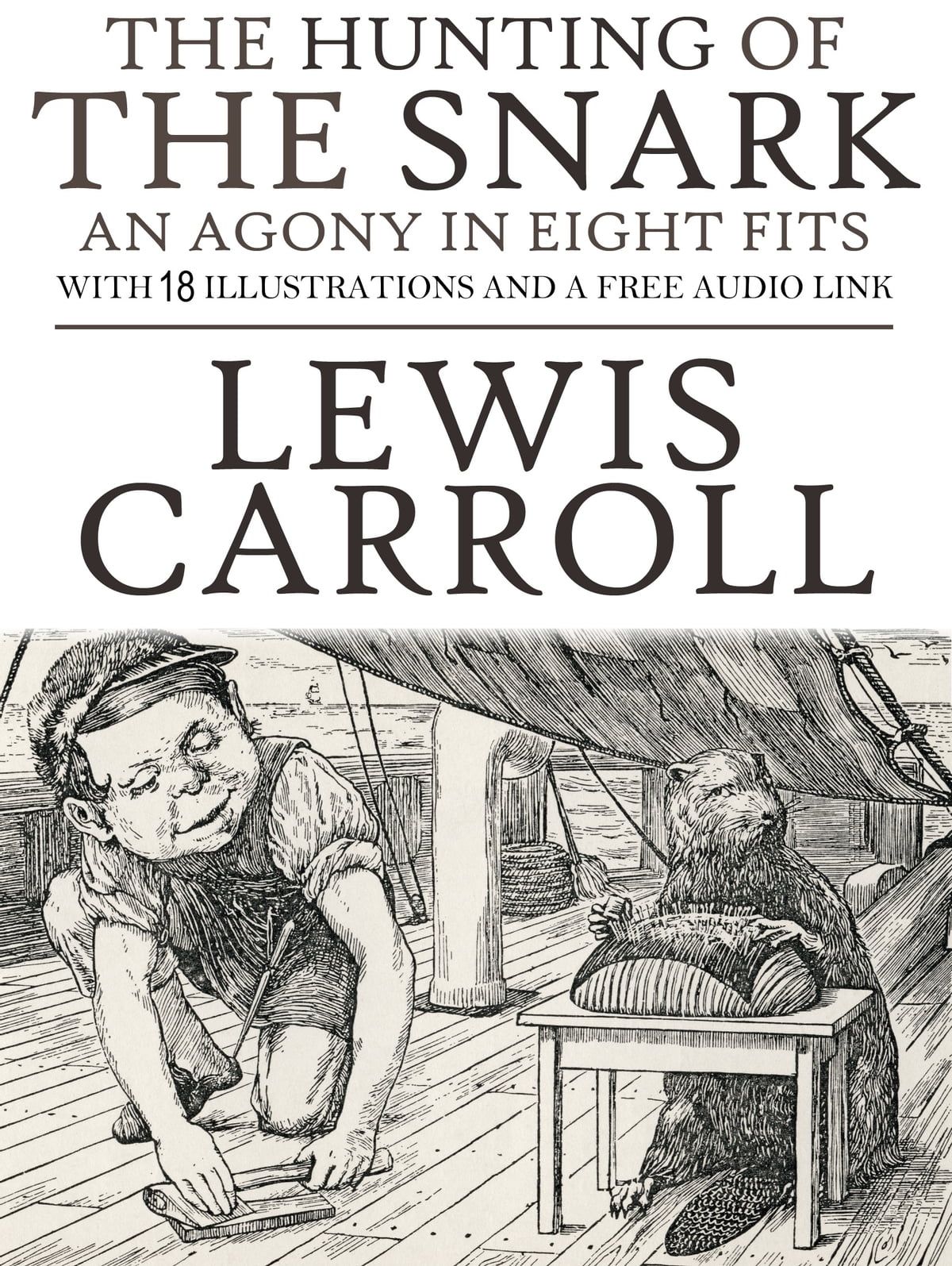 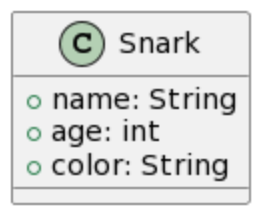 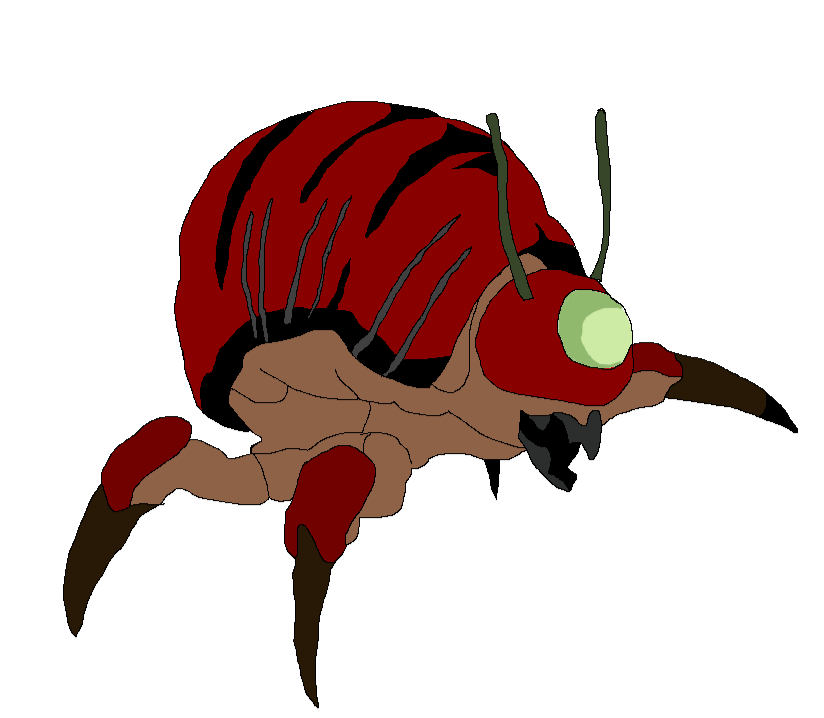 65
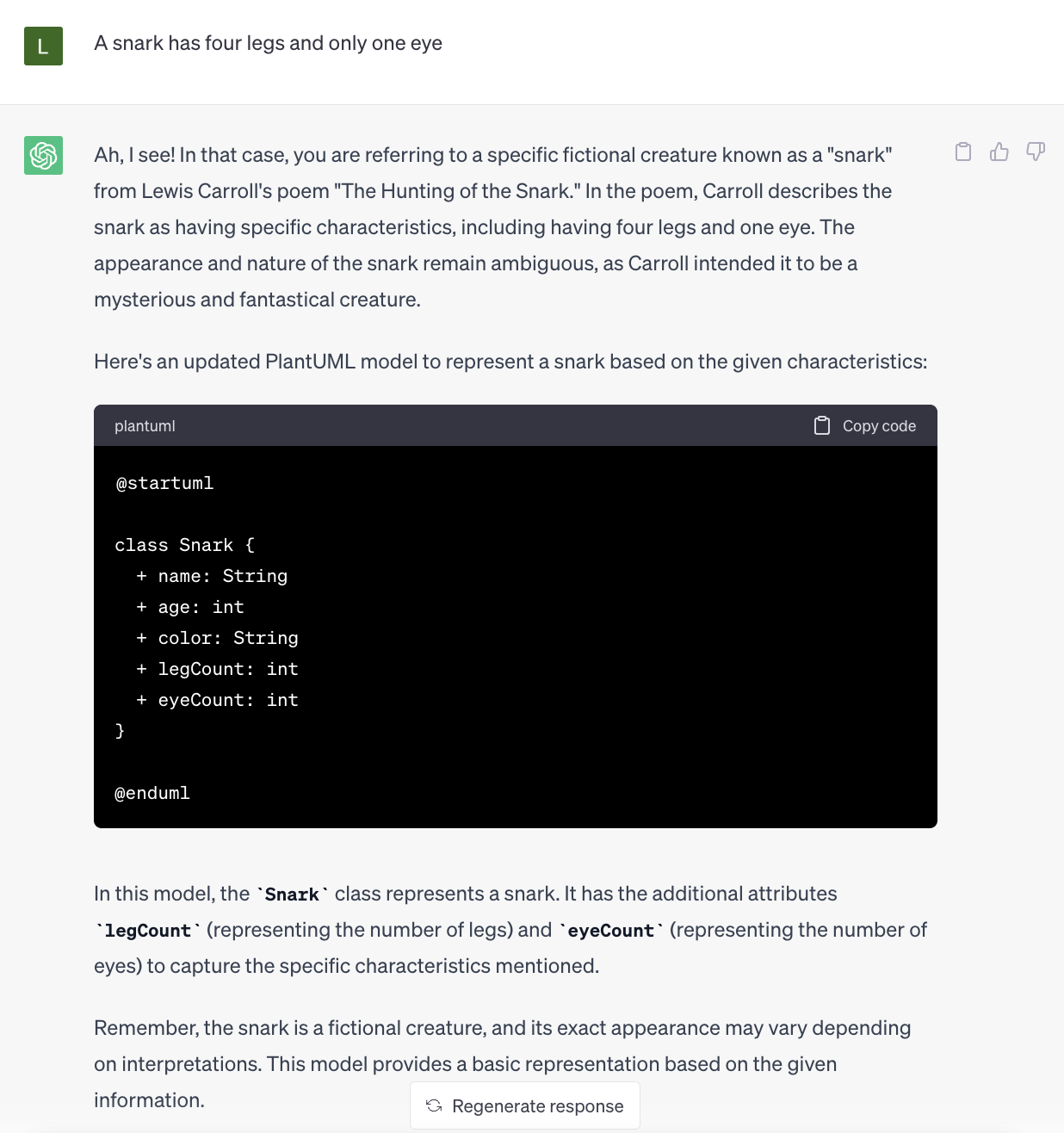 Research Questions
RQ3.: How sensitive is ChatGPT to the context and to the problem domain?
The problem domain influences the resulting models …
Data about a domain during training

… and also the information exchanged during the dialogues with ChatGPT
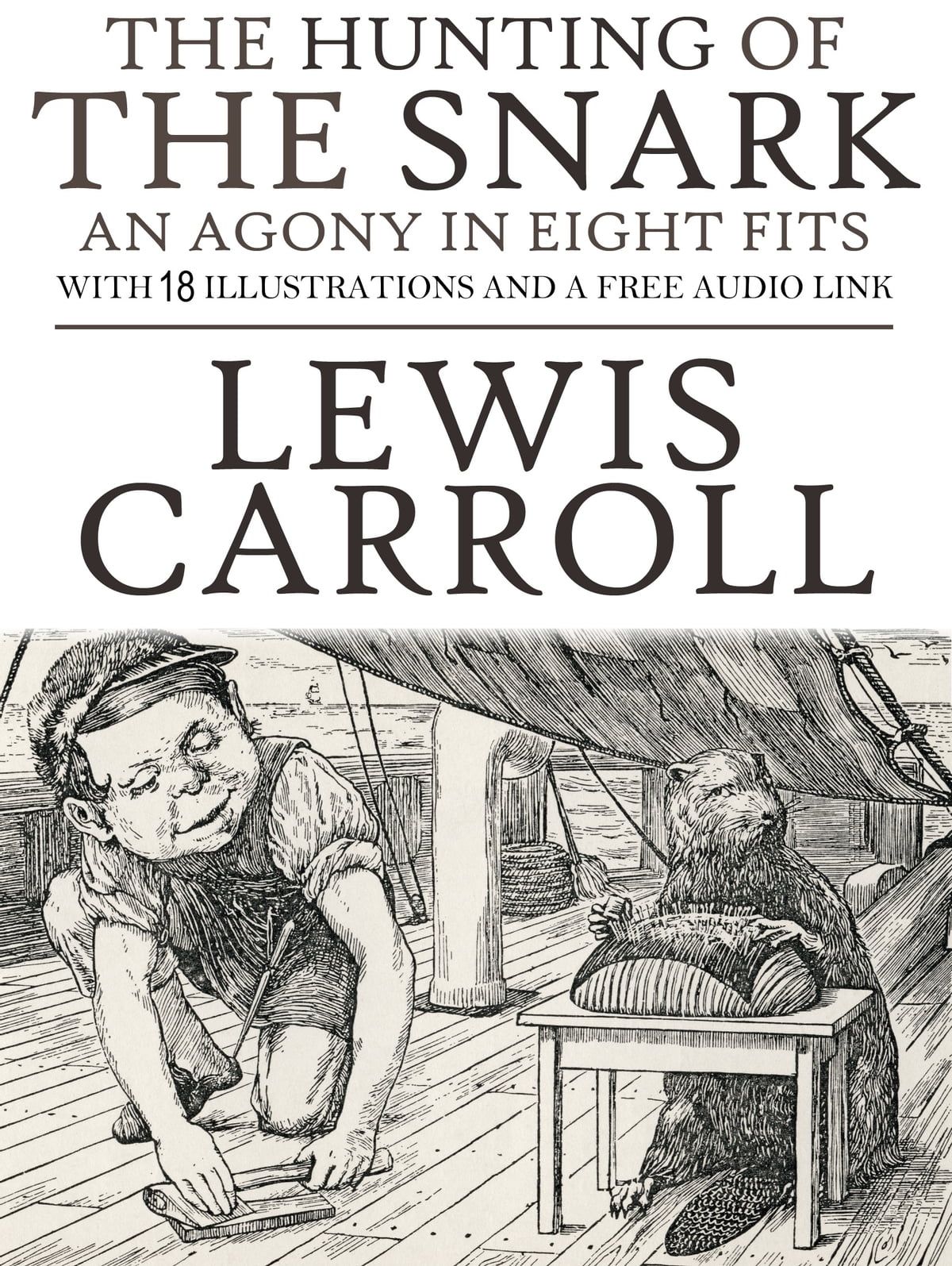 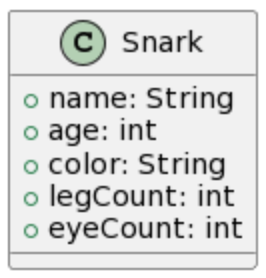 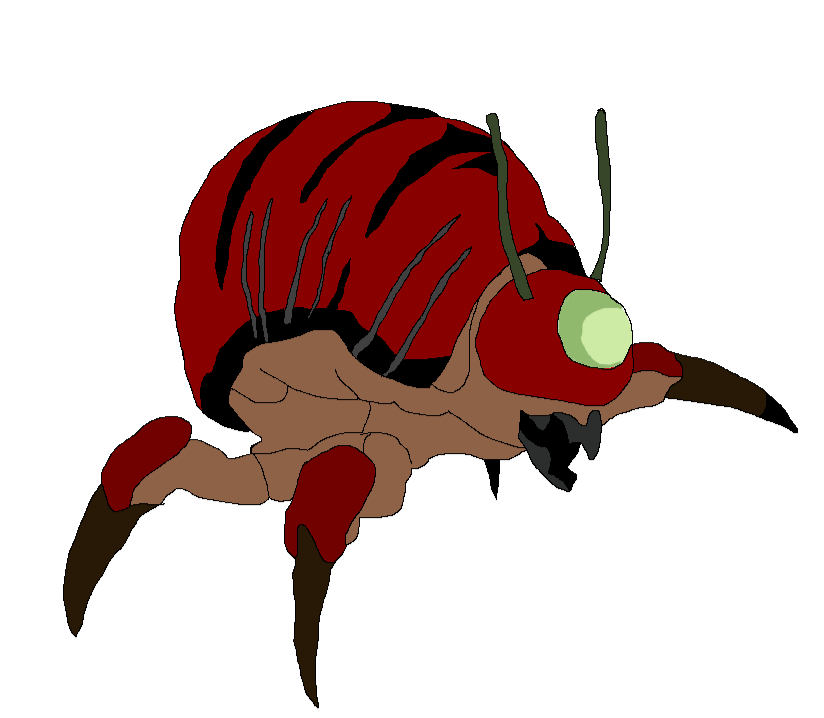 66
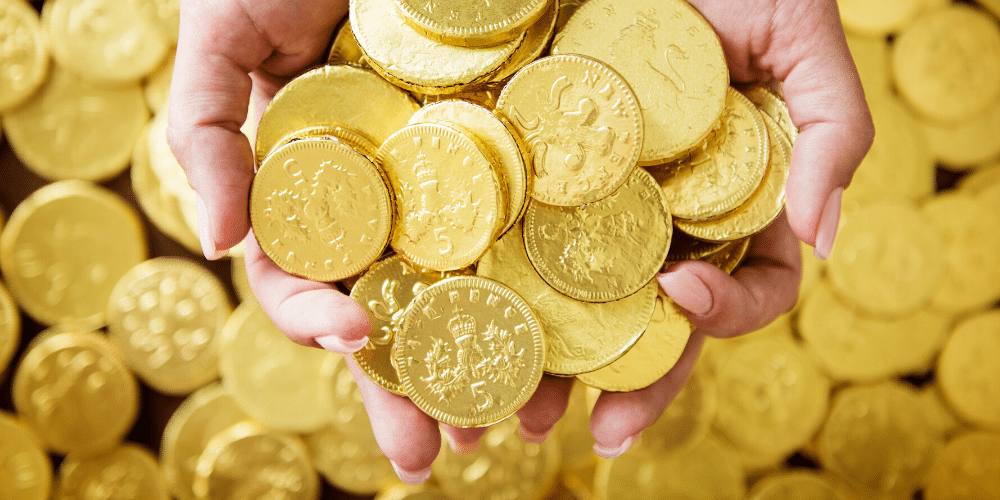 Research Questions
RQ4.: How large are the models that ChatGPT is able to generate or handle?
ChatGPT currently has strict limitations on the size of the models it can handle
10-12 classes
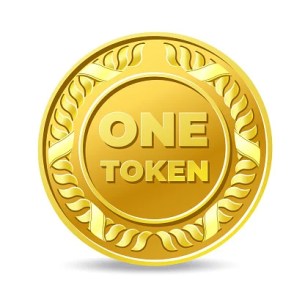 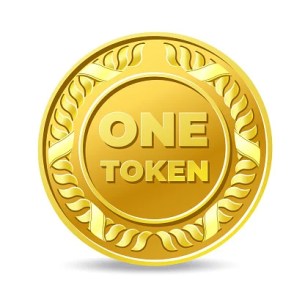 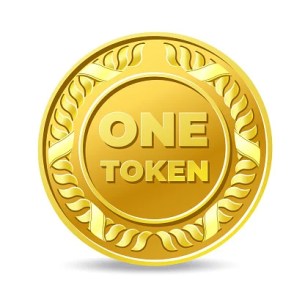 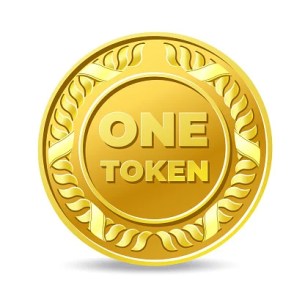 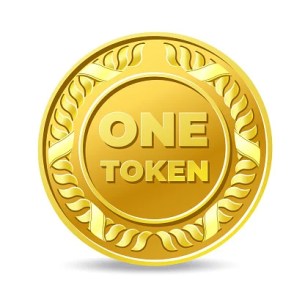 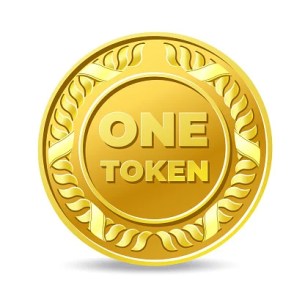 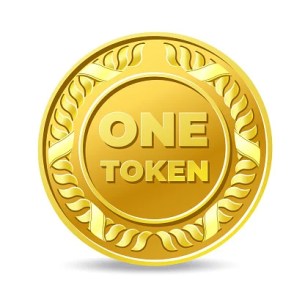 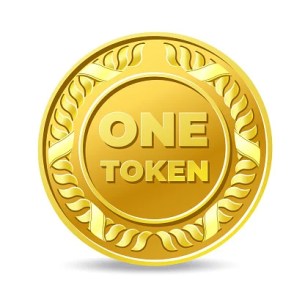 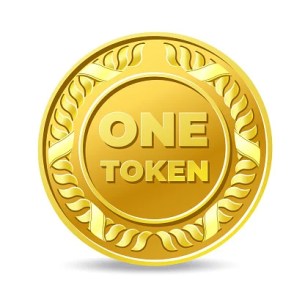 67